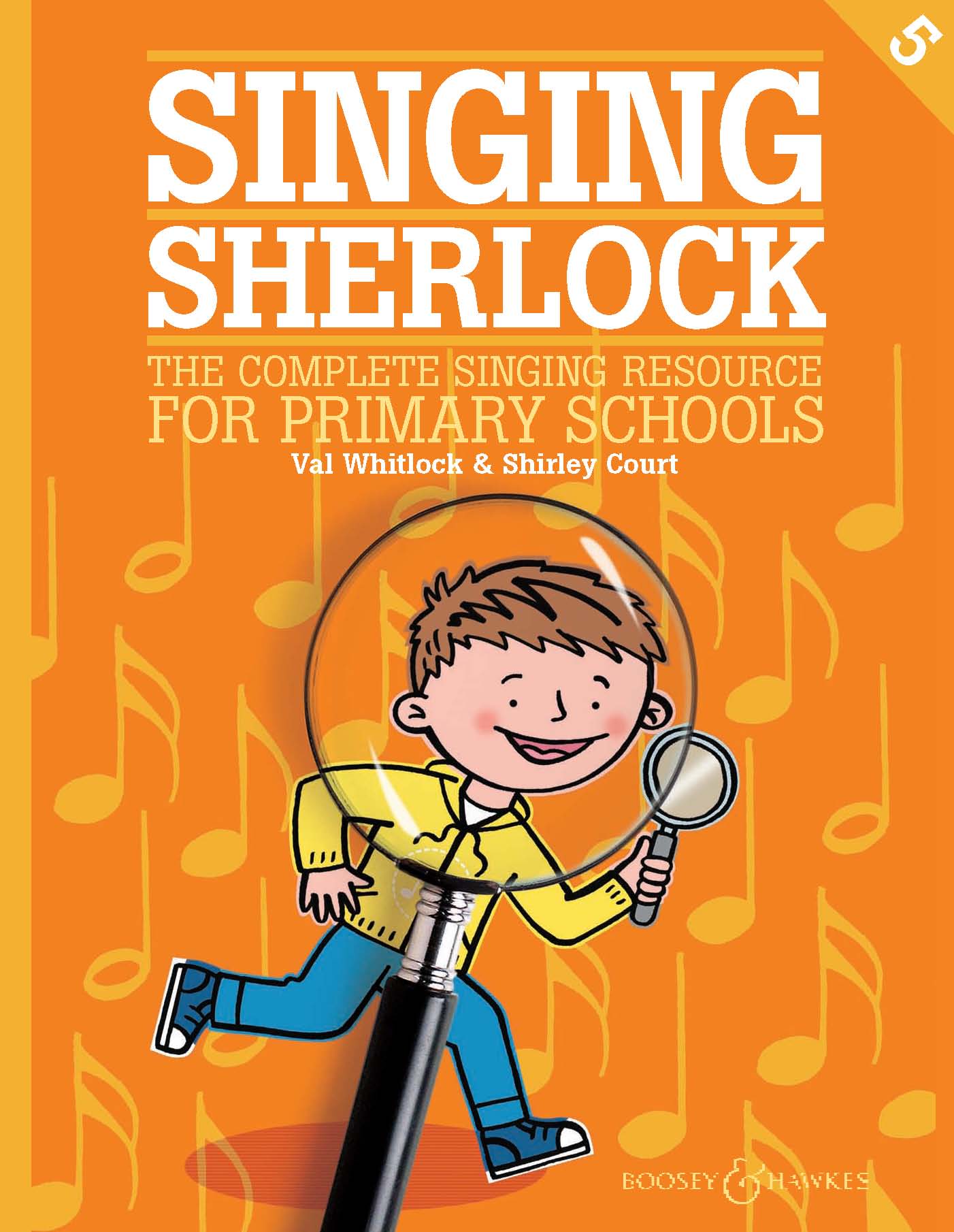 SINGING SHERLOCK 5
LYRICS
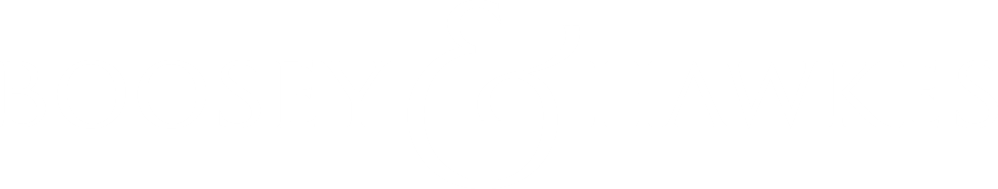 THE PRINCESS PAT[Traditional]The Princess Pat lived in a tree;She sailed across the seven seas.She sailed across the channel too. And she took with her a Rig-a-bamboo!
A Rig-a-bamboo... Now what is that?It’s something made by the Princess Pat!It’s red and gold, and purple too,That’s why it’s called a Rig-a-bamboo!

Copyright © 2018 by Boosey & Hawkes Music Publishers Ltd
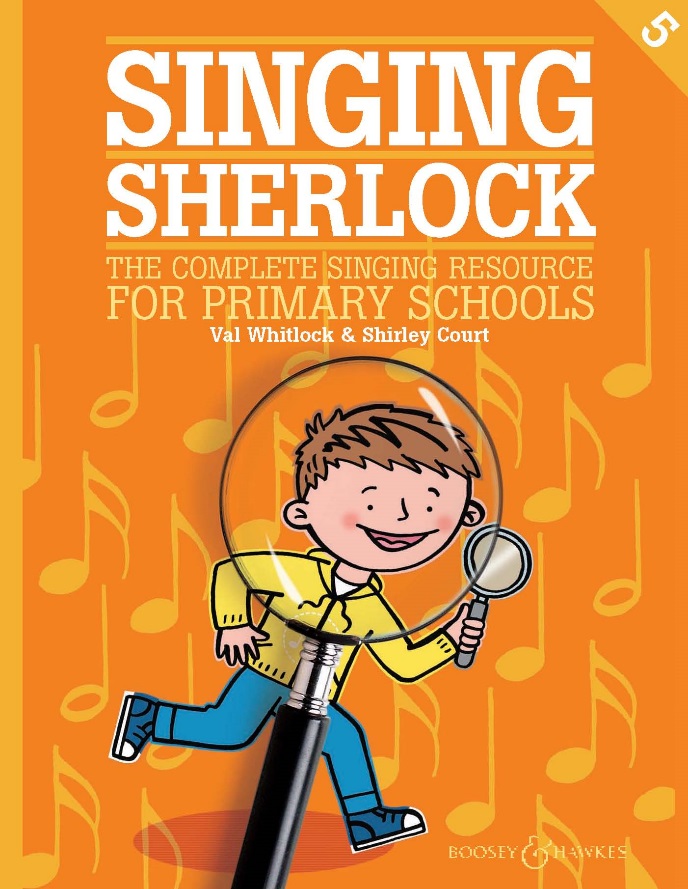 Now Captain Jack had a mighty fine crew.He sailed across the channel too.But his ship sank, and yours will tooIf you don’t take a Rig-a-bamboo.
A Rig-a-bamboo... Now what is that?It’s something made by the Princess Pat!It’s red and gold, and purple too,That’s why it’s called a Rig-a-bamboo!
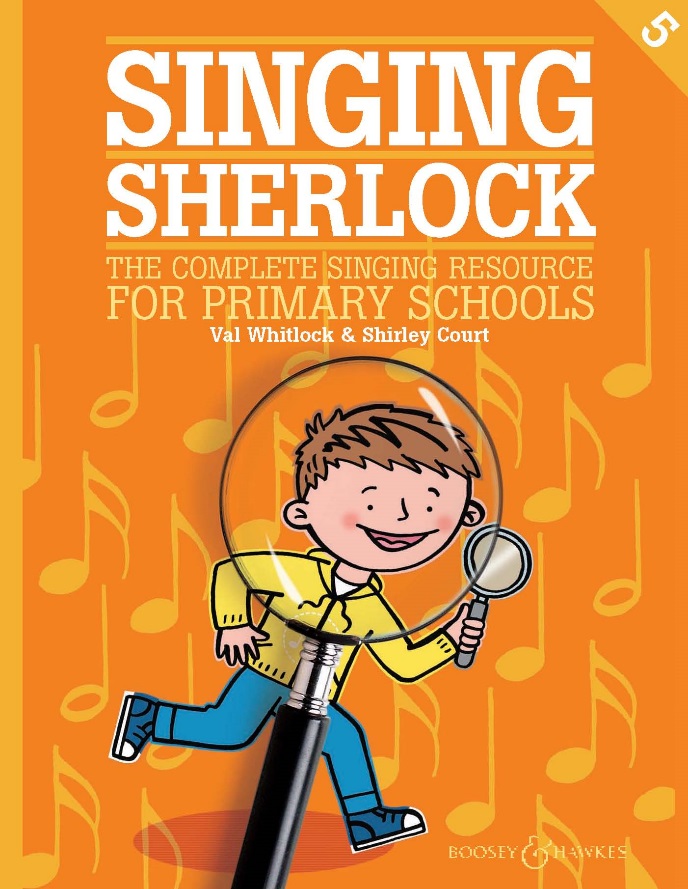 The Princess Pat saw Captain Jack;She reeled him in, and brought him back.She saved his life and his crew too,And do you know how? With a Rig-a-bamboo! 
A Rig-a-bamboo... Now what is that?It’s something made by the Princess Pat!It’s red and gold, and purple too,That’s why it’s called a Rig-a-bamboo!
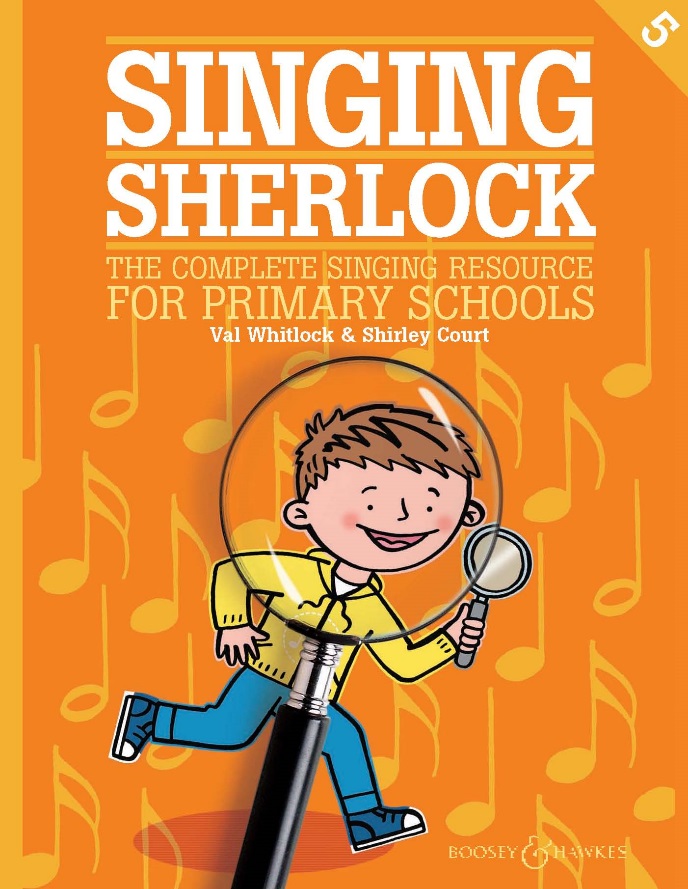 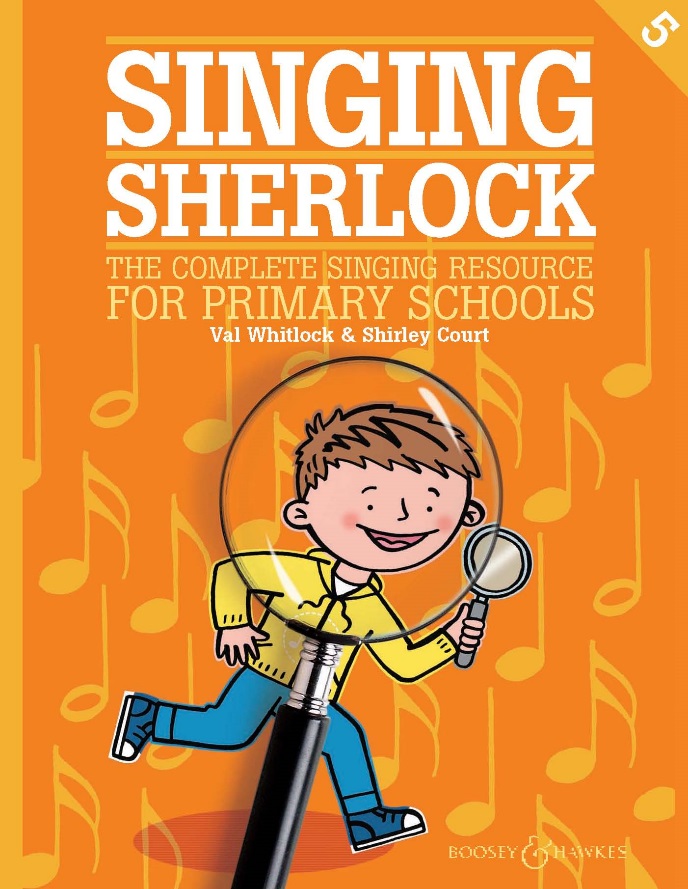 HAY TEE DEE[Traditional]Hay tee dee, hay tee dee,Hay tee dee la do la ree.Hah tee dee, hah tee dee,Hah tee dee la do la ree.Copyright © 2018 by Boosey & Hawkes Music Publishers Ltd
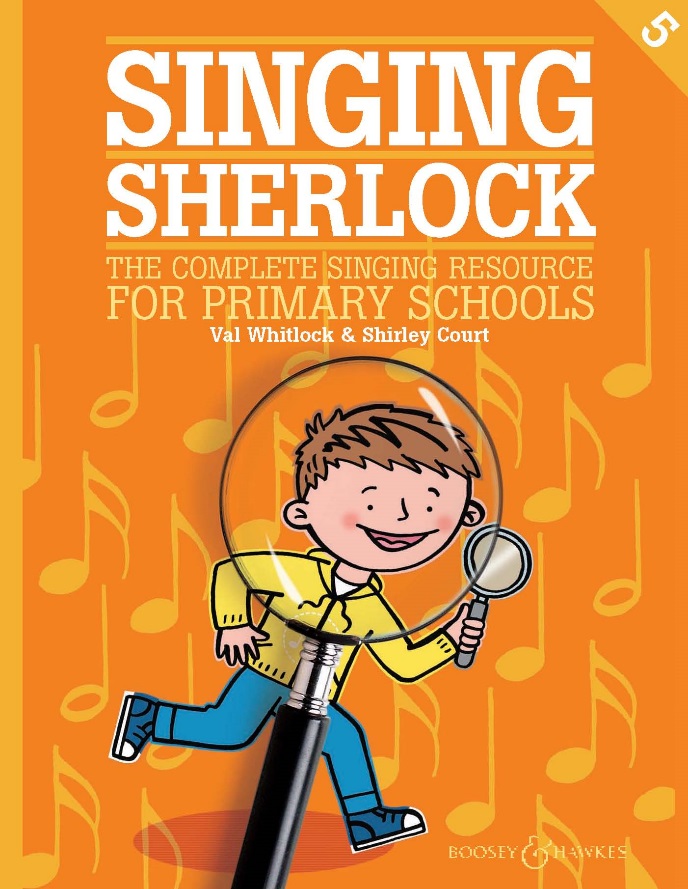 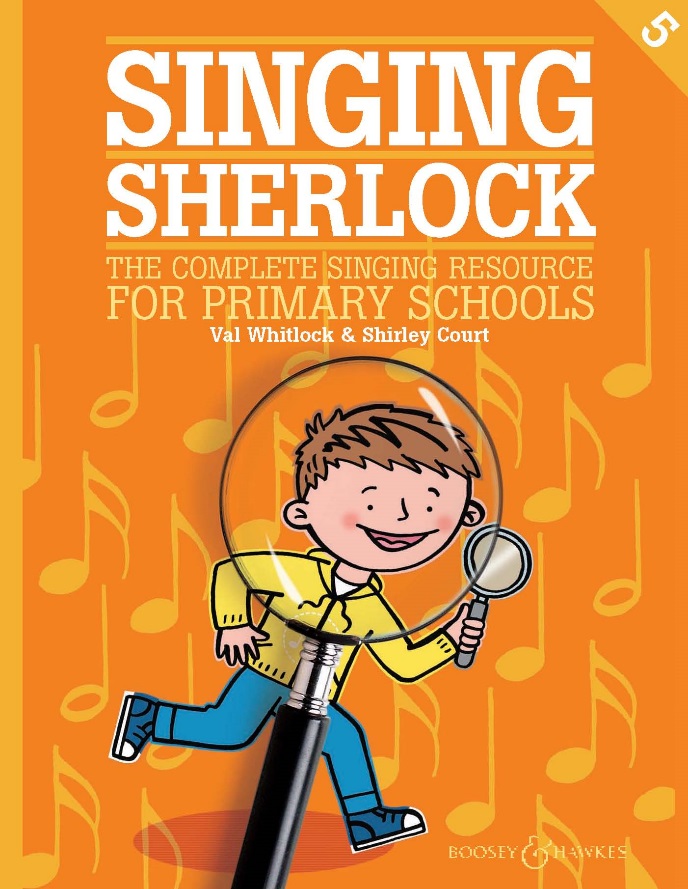 HEY DUM DIDDLEY DUM[Marc Stone]Hey Dum Diddeley Dum,Hey Dum Diddeley Dum,Hey Dum Diddeley, hey Dum Diddeley,Hey Dum Diddeley Dum.Copyright © 1979 by Pachyderm Music
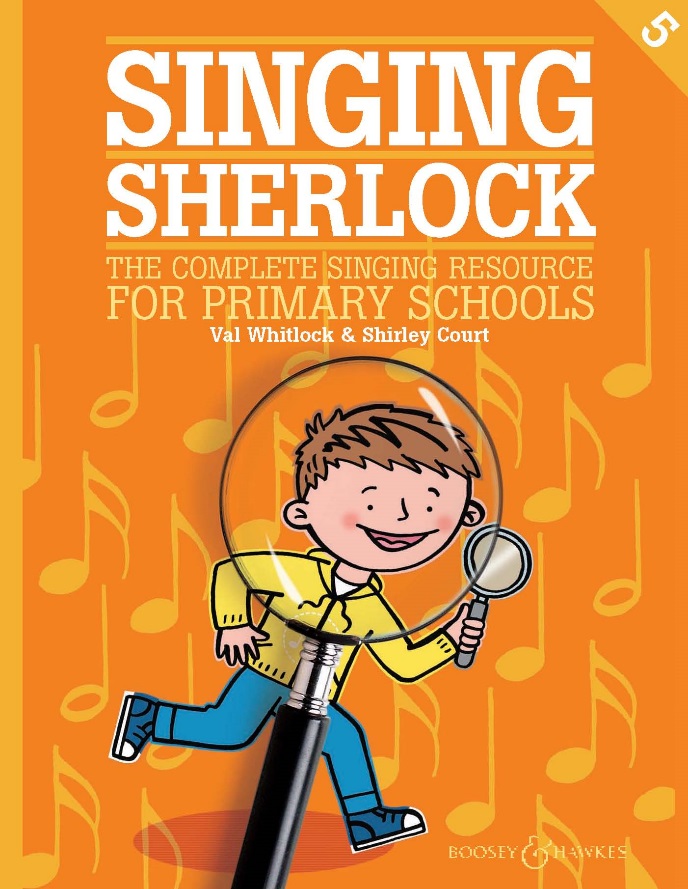 Everyone gather round,Hey Dum Diddlely Dum.‘Cause we just found this brand new sound,It’s a Hey Dum Diddlely Dum.
Hey Dum Diddeley Dum,Hey Dum Diddeley Dum,Hey Dum Diddeley, hey Dum Diddeley,Hey Dum Diddeley Dum.
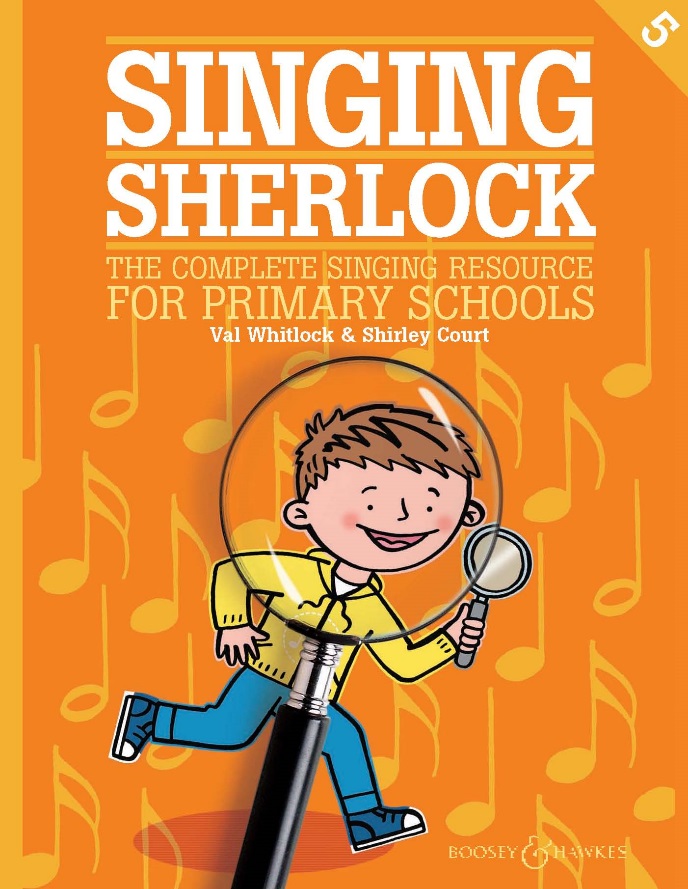 Come and join in the fun,Hey Dum Diddlely Dum.We’re gonna sing ‘till the day is done,It’s a Hey Dum Diddlely Dum.
Hey Dum Diddeley Dum,Hey Dum Diddeley Dum,Hey Dum Diddeley, hey Dum Diddeley,Hey Dum Diddeley Dum.
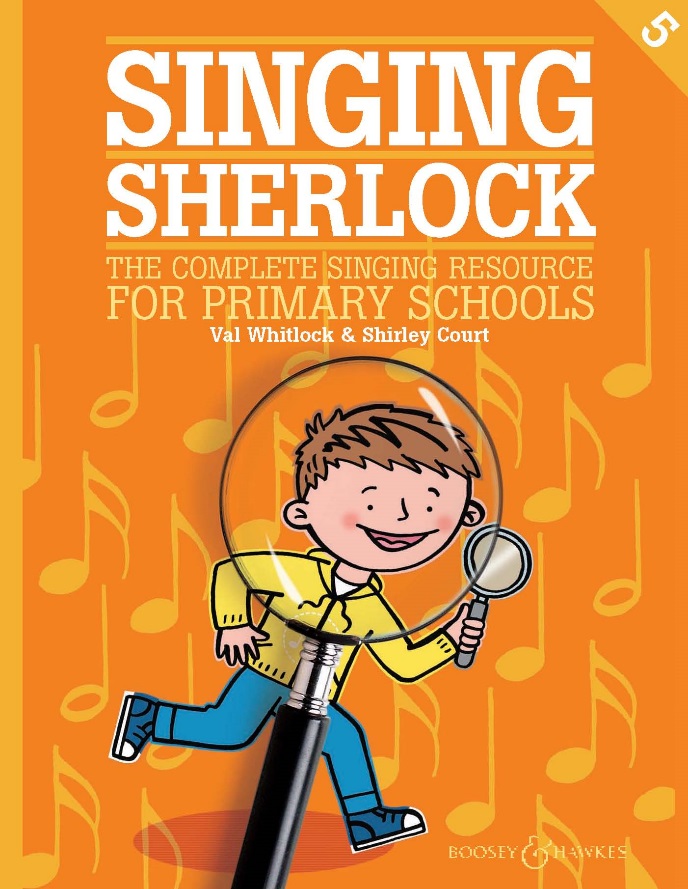 Everyone, come and sing,Hey Dum Diddlely Dum.We’re gonna make these old rafters ring,It’s a Hey Dum Diddlely Dum.
Hey Dum Diddeley Dum,Hey Dum Diddeley Dum,Hey Dum Diddeley, hey Dum Diddeley,Hey Dum Diddeley Dum.
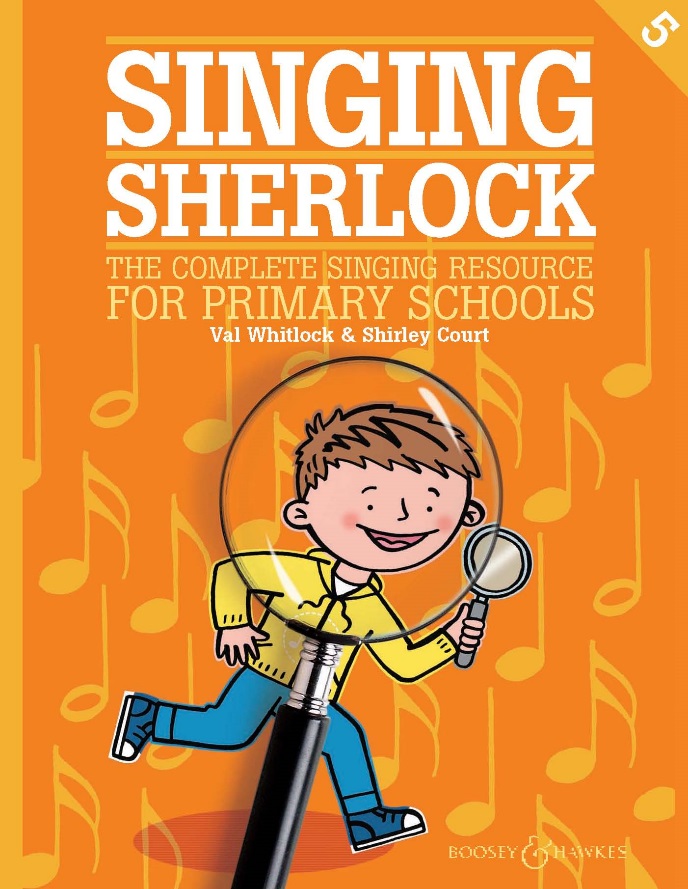 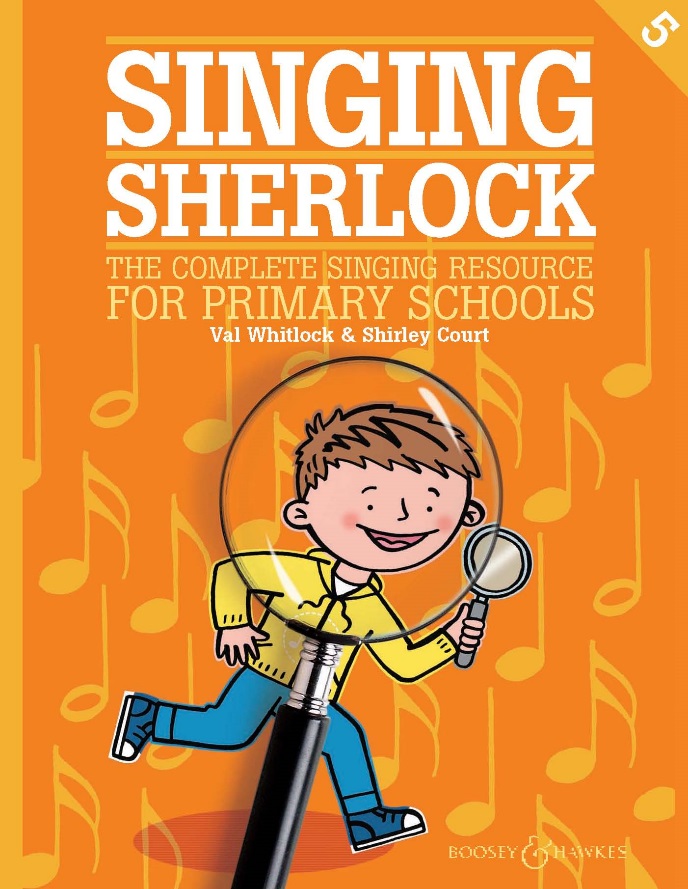 AVANT, ARRIÈRE[Traditional]Avant, arrière, à gauche, à driote Et avant, arrière et debout, assis.Avant, arrière, à gauche, à driote, Avant, arrière, debout, assis!Copyright © 2018 by Boosey & Hawkes Music Publishers Ltd
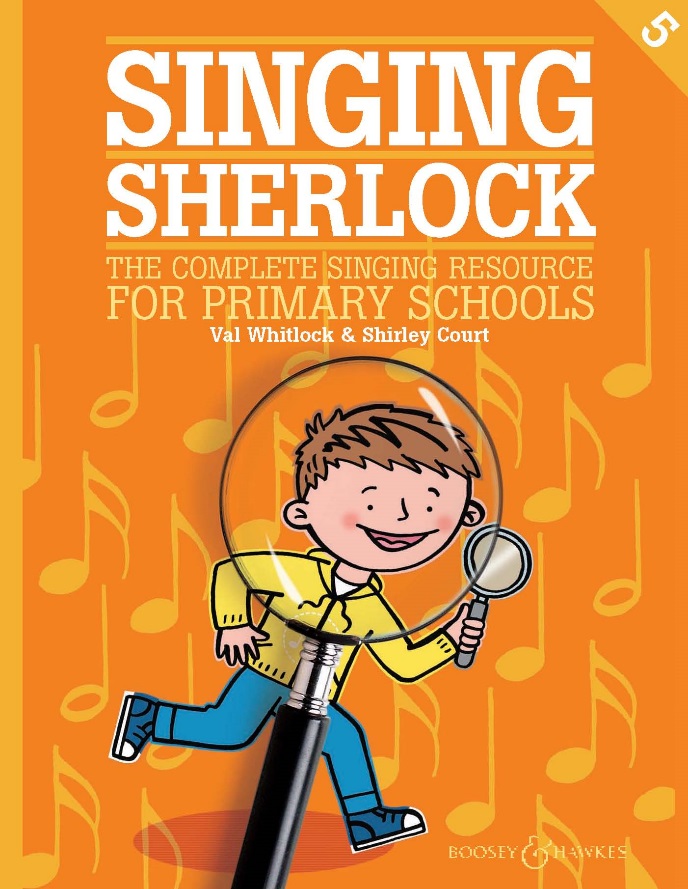 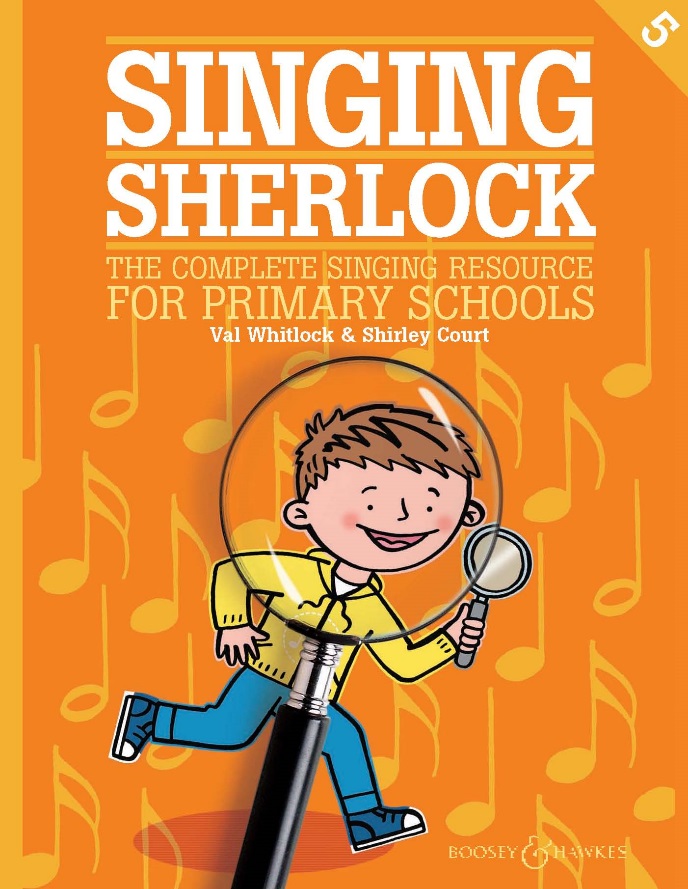 THE SKELETON STOMP[Sue Stevens]All in the middle of the night!All in the middle of the night!Squeaks and groans and rattling bones,All in the middle of the night!Come to the skeleton’s party,Come to the skeleton’s romp:Copyright © 1994 EMI Music Publishing Limited. 
Used by permission of Hal Leonard Europe Limited.
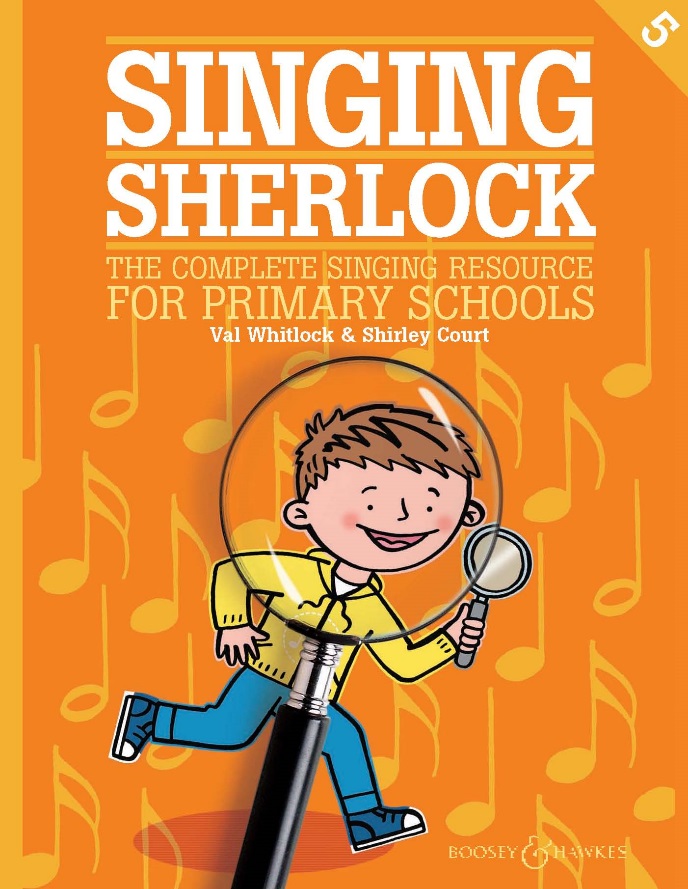 All in the middle of the night!All in the middle of the night!Squeaks and groans and rattling bones,All in the middle of the night!Come to the skeleton’s party,Come to the skeleton's romp:
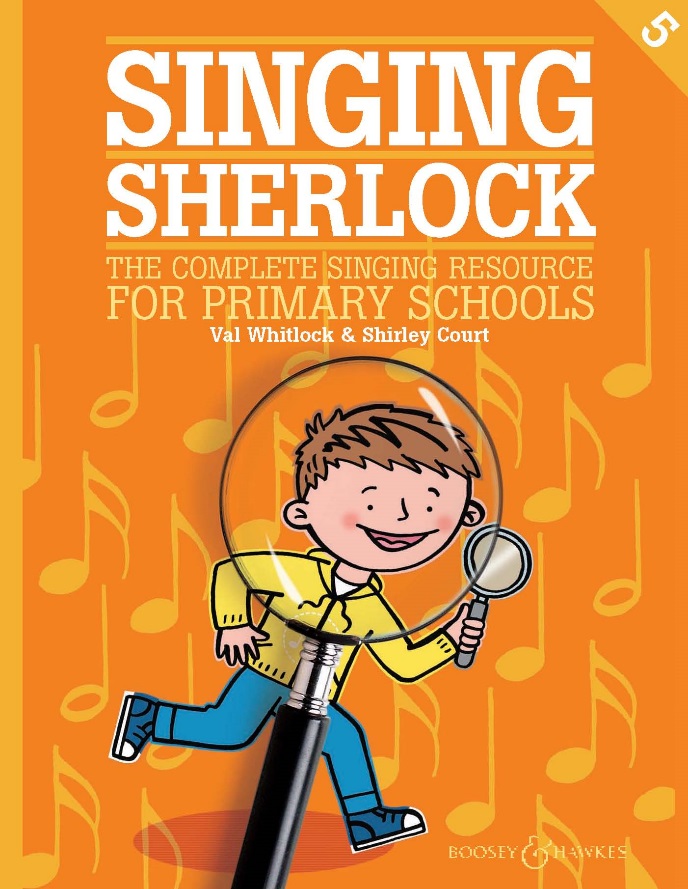 1. See that ghoul playing the fool,    doing the skeleton stomp.
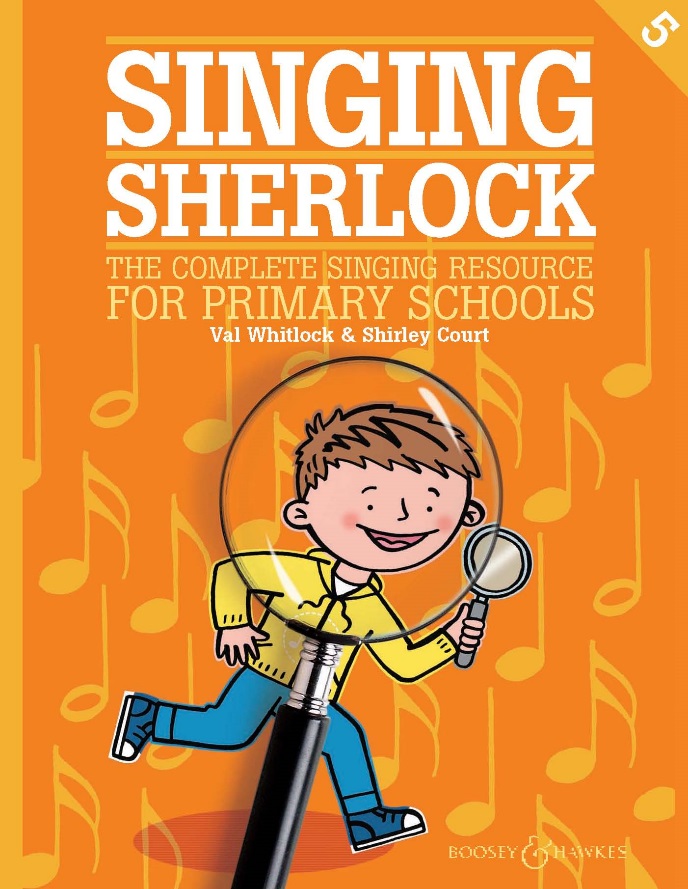 All in the middle of the night!All in the middle of the night!Squeaks and groans and rattling bones,All in the middle of the night!Come to the skeleton’s party,Come to the skeleton's romp:
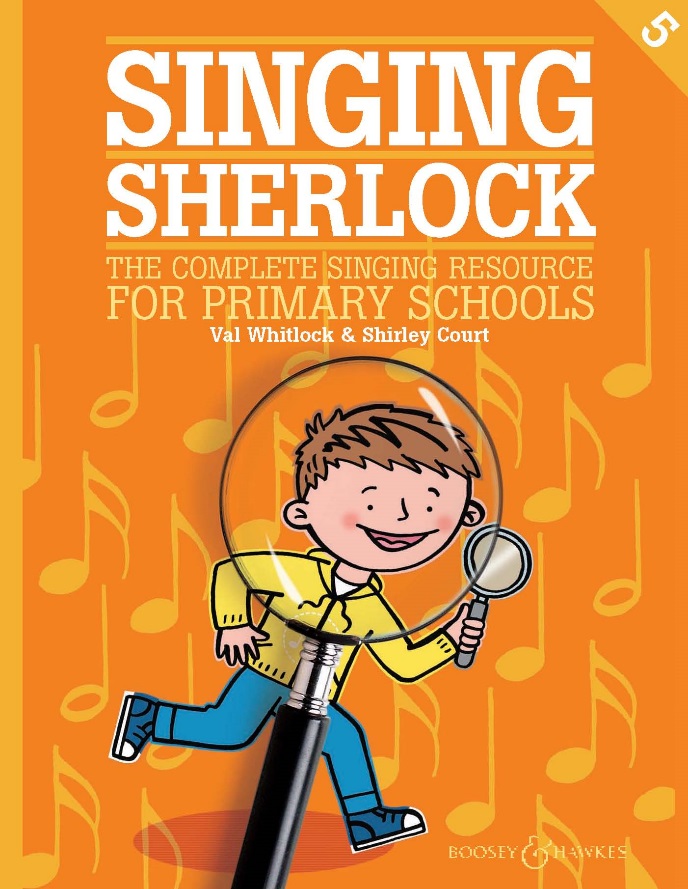 1. See that ghoul playing the fool,2. See that cat in a pink top hat,    doing the skeleton stomp.
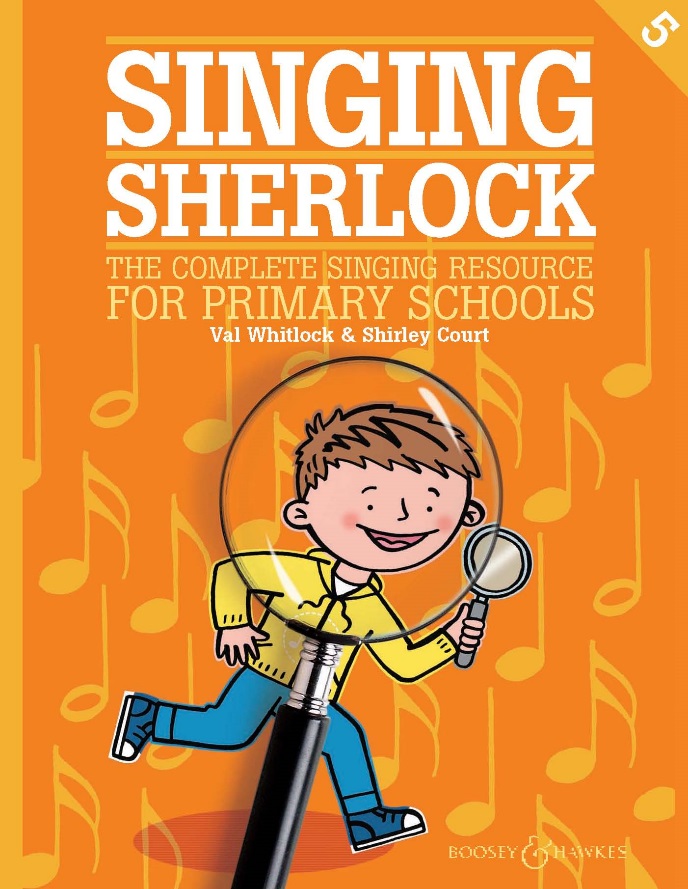 All in the middle of the night!All in the middle of the night!Squeaks and groans and rattling bones,All in the middle of the night!Come to the skeleton’s party,Come to the skeleton's romp:
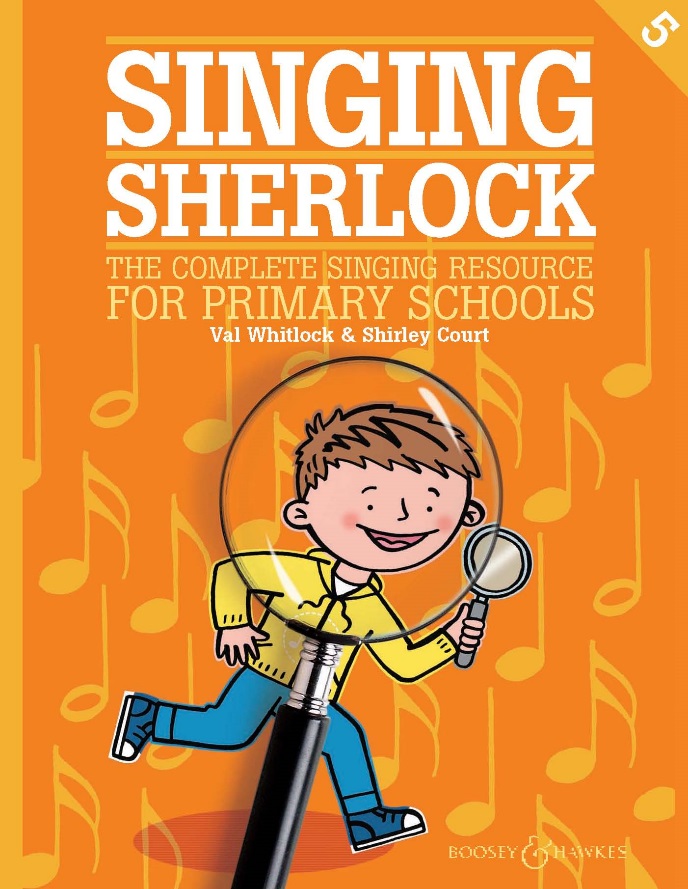 1. See that ghoul playing the fool,2. See that cat in a pink top hat,3. See that elf enjoying himself,    doing the skeleton stomp.
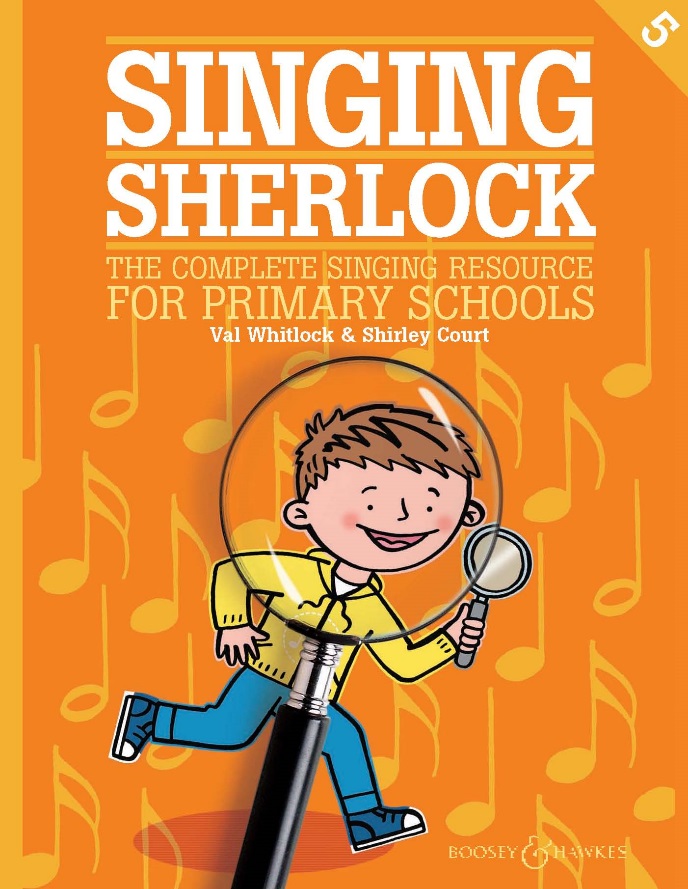 All in the middle of the night!All in the middle of the night!Squeaks and groans and rattling bones,All in the middle of the night!Come to the skeleton’s party,Come to the skeleton's romp:
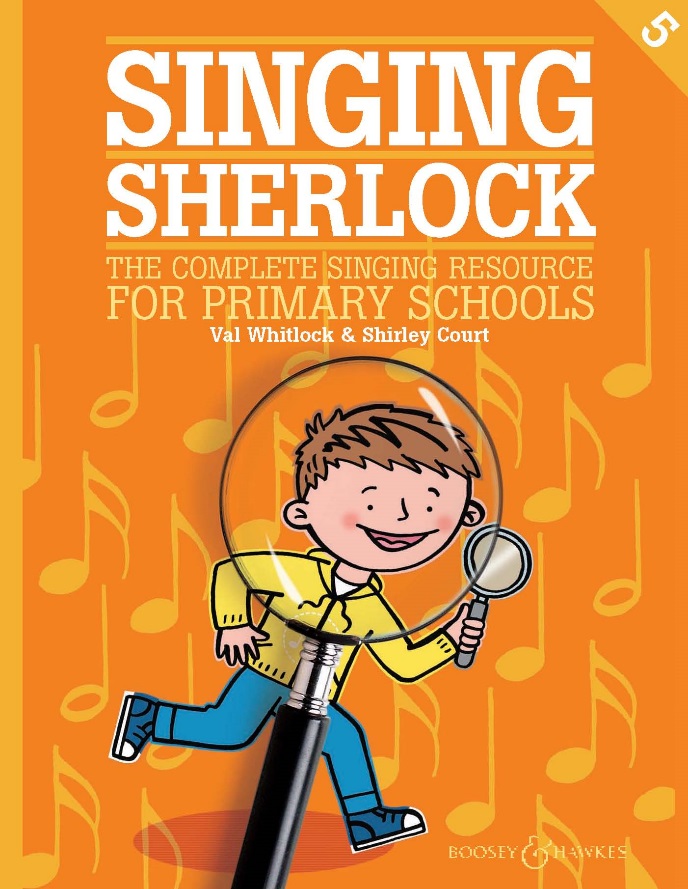 1. See that ghoul playing the fool,2. See that cat in a pink top hat,3. See that elf enjoying himself,4. See that frog jiggle and jog,    doing the skeleton stomp.
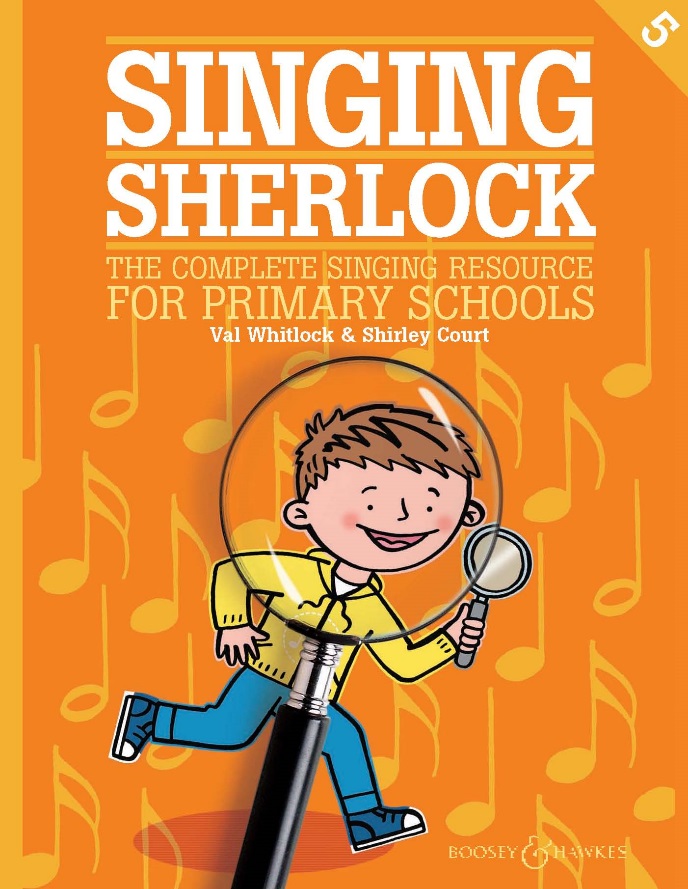 All in the middle of the night!All in the middle of the night!Squeaks and groans and rattling bones,All in the middle of the night!Come to the skeleton’s party,Come to the skeleton's romp:
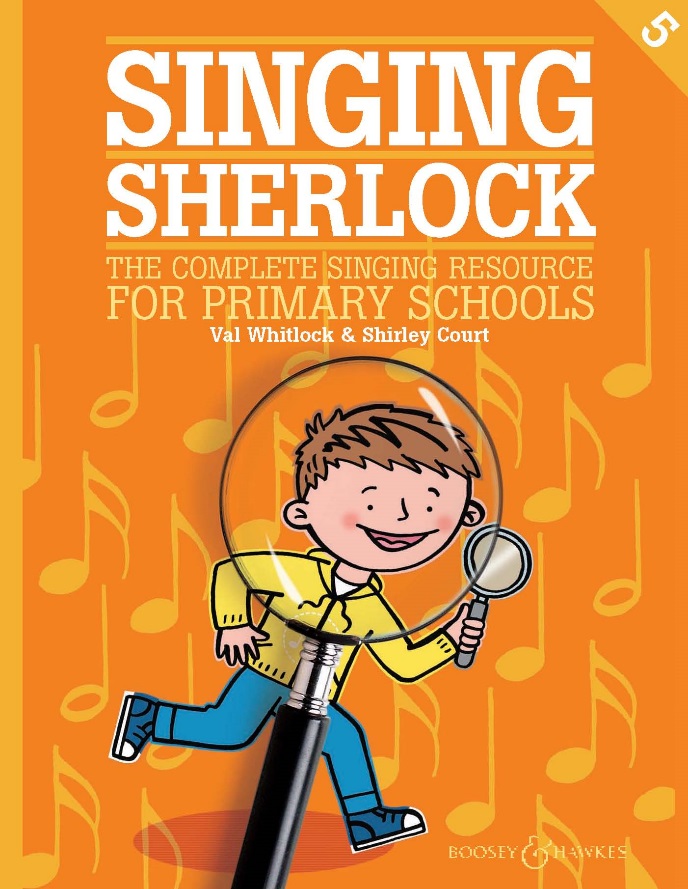 1. See that ghoul playing the fool,2. See that cat in a pink top hat,3. See that elf enjoying himself,4. See that frog jiggle and jog,5. See that toad from down the road,
    doing the skeleton stomp.
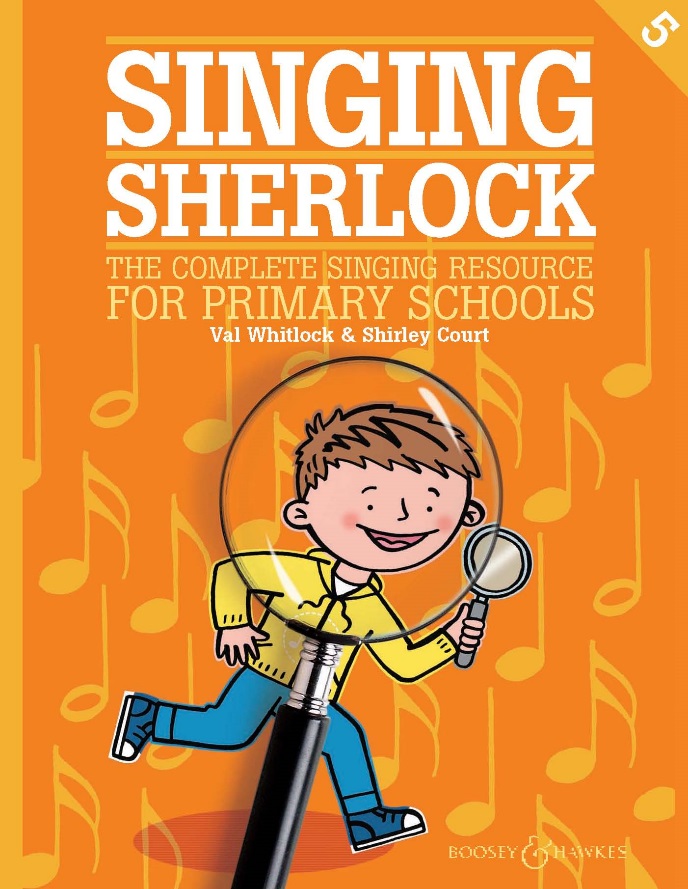 All in the middle of the night!All in the middle of the night!Squeaks and groans and rattling bones,All in the middle of the night!Come to the skeleton’s party,Come to the skeleton's romp:
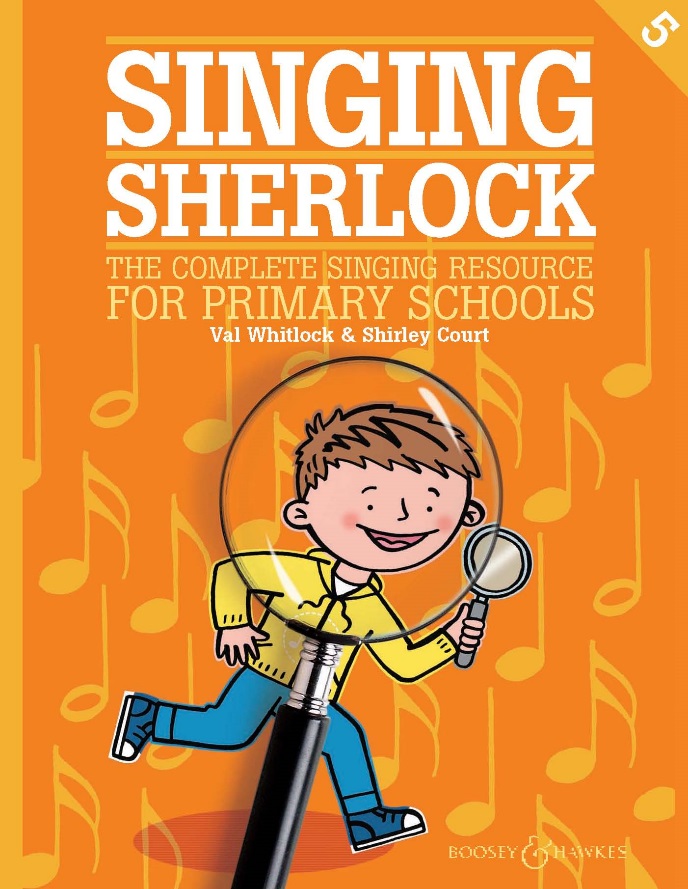 1. See that ghoul playing the fool,2. See that cat in a pink top hat,3. See that elf enjoying himself,4. See that frog jiggle and jog,5. See that toad from down the road,6. See that ghost munching toast,    doing the skeleton stomp.
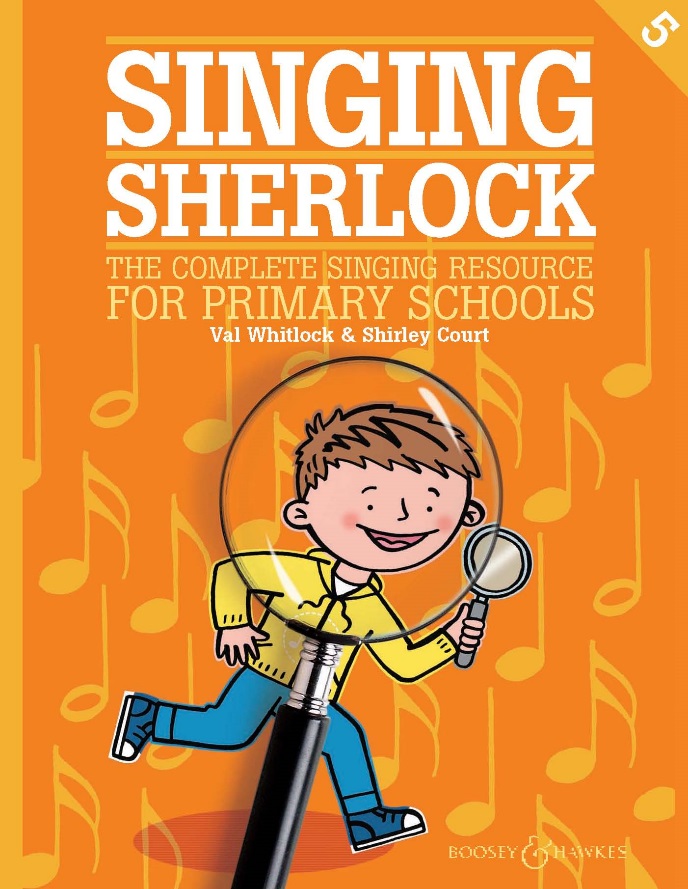 All in the middle of the night!All in the middle of the night!Squeaks and groans and rattling bones,All in the middle of the night!Come to the skeleton’s party,Come to the skeleton's romp:
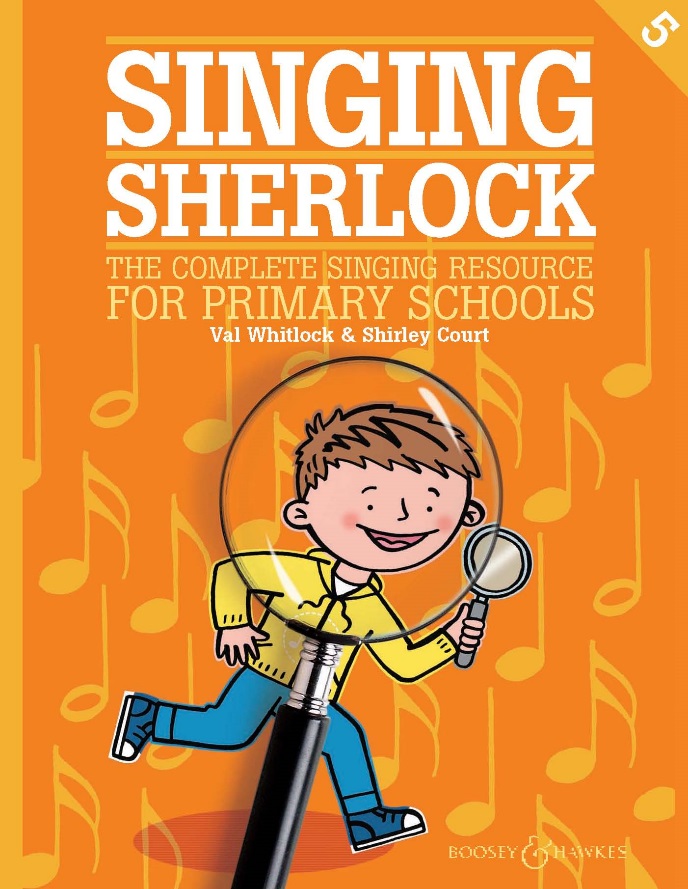 1. See that ghoul playing the fool,2. See that cat in a pink top hat,3. See that elf enjoying himself,4. See that frog jiggle and jog,5. See that toad from down the road,6. See that ghost munching toast,7. See that spider full of cider,    doing the skeleton stomp.
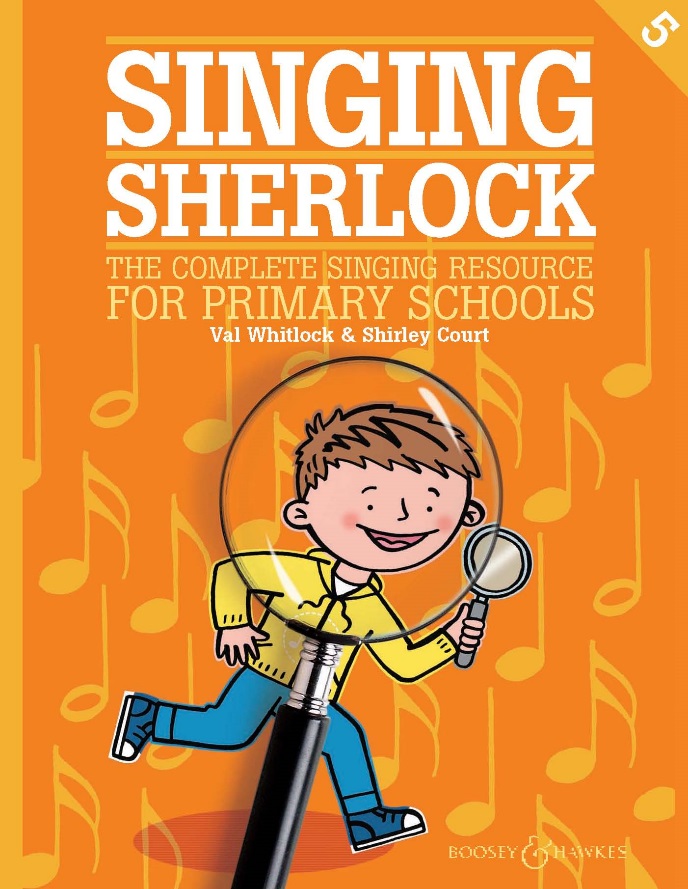 All in the middle of the night!All in the middle of the night!Squeaks and groans and rattling bones,All in the middle of the night!Come to the skeleton’s party,Come to the skeleton's romp:
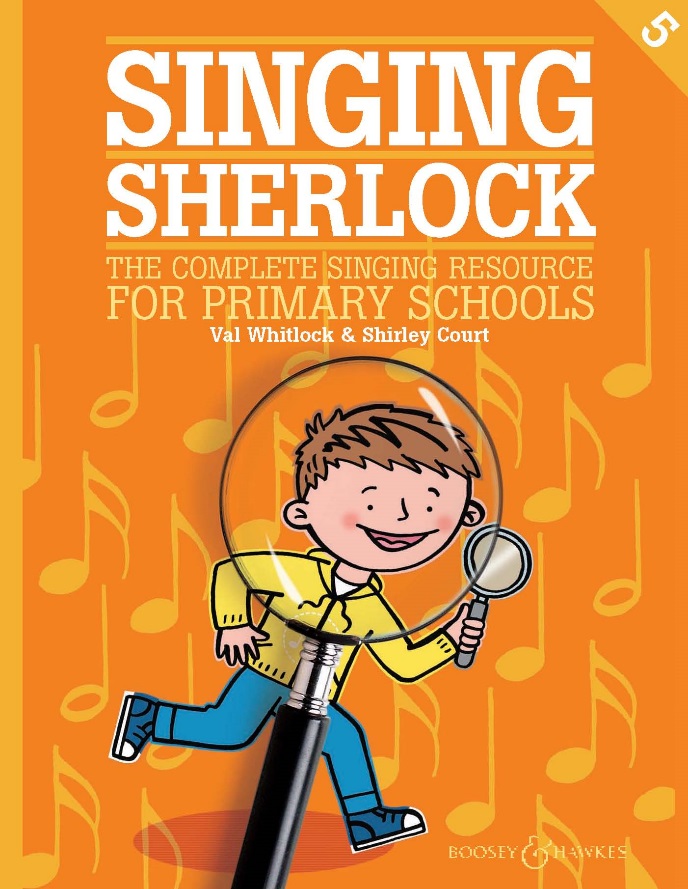 1. See that ghoul playing the fool,2. See that cat in a pink top hat,3. See that elf enjoying himself,4. See that frog jiggle and jog,5. See that toad from down the road,6. See that ghost munching toast,7. See that spider full of cider,8. See that snake shimmy and shake,    doing the skeleton stomp.
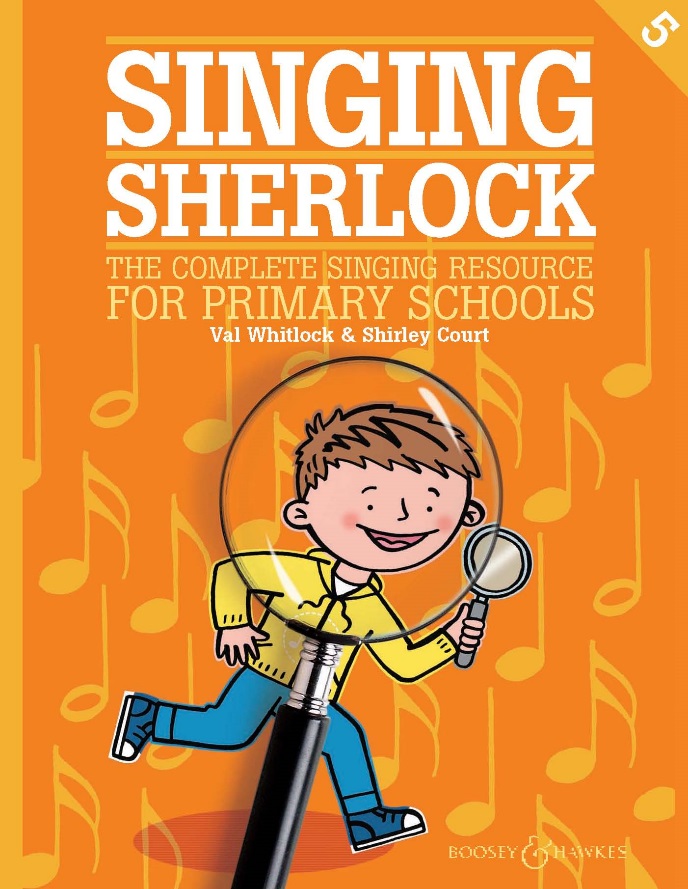 All in the middle of the night!All in the middle of the night!Squeaks and groans and rattling bones,All in the middle of the night!Come to the skeleton’s party,Come to the skeleton's romp:
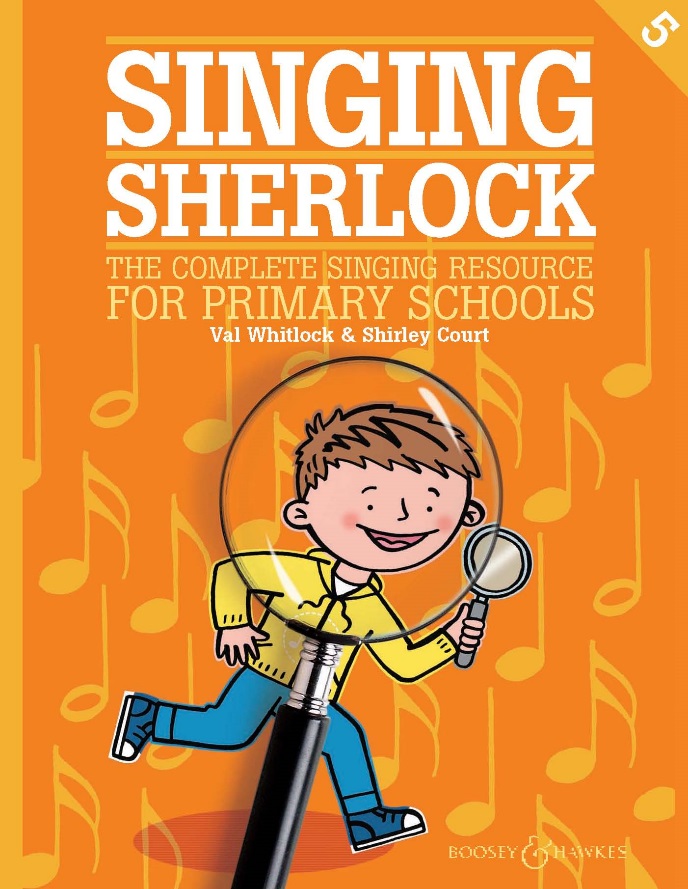 1. See that ghoul playing the fool,2. See that cat in a pink top hat,3. See that elf enjoying himself,4. See that frog jiggle and jog,5. See that toad from down the road,6. See that ghost munching toast,7. See that spider full of cider,8. See that snake shimmy and shake,9. See that witch from out of the ditch,    doing the skeleton stomp.
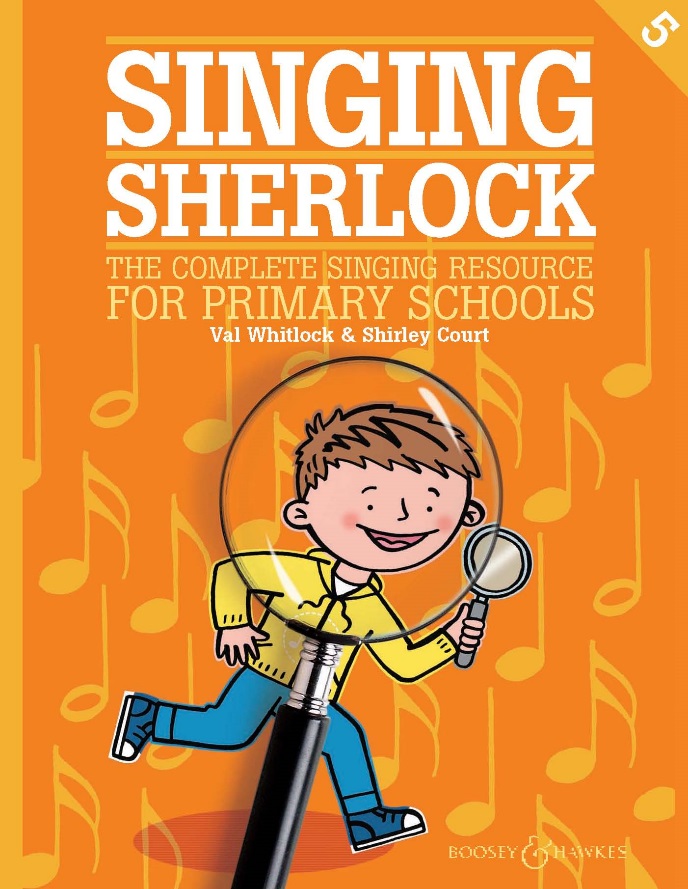 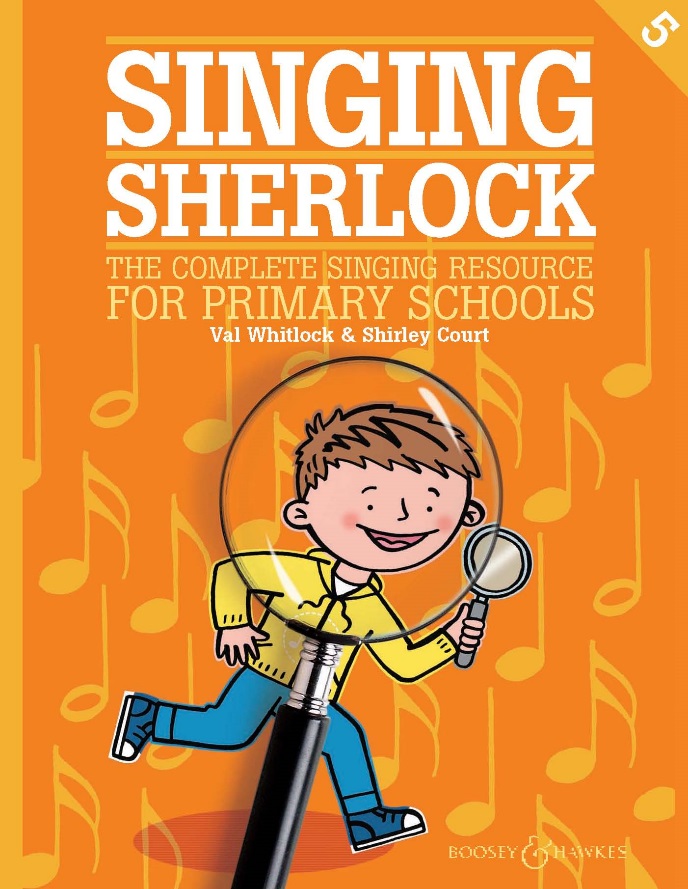 GOLD TO BROWN[Nicky Footer]Fields turn gold to brown,Fields turn gold to brown,Fields turn gold to brown again.Fields turn gold to brown,Fields turn gold to brown,Fields turn gold to brown,It’s harvest time.
Copyright © 2018 by Boosey & Hawkes Music Publishers Ltd
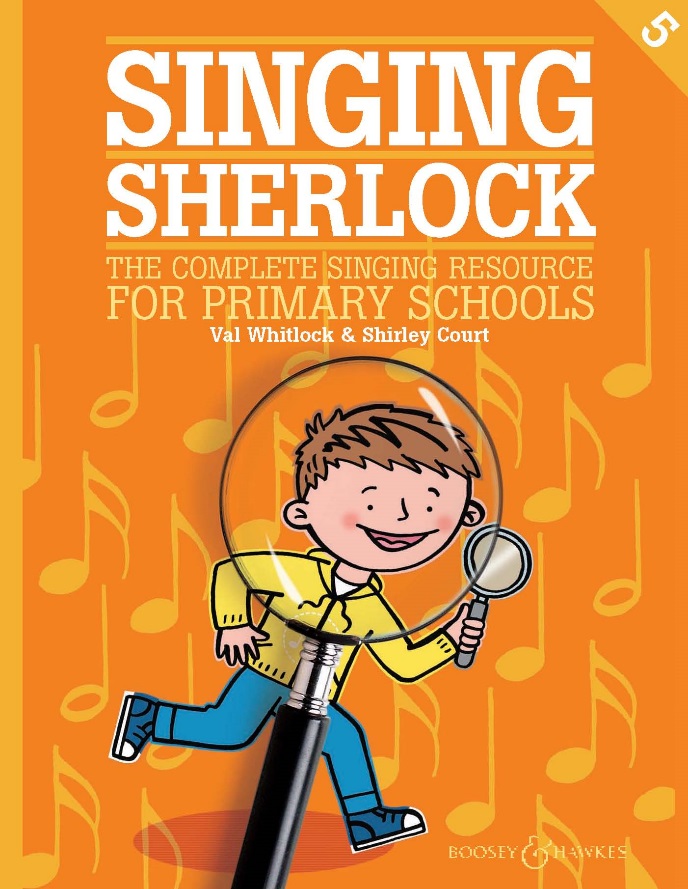 Time to think about the food we eat,About the good that treats us all At harvest time.Time to give our thanks this day;For food and crops we sayWe’re grateful now at harvest time.
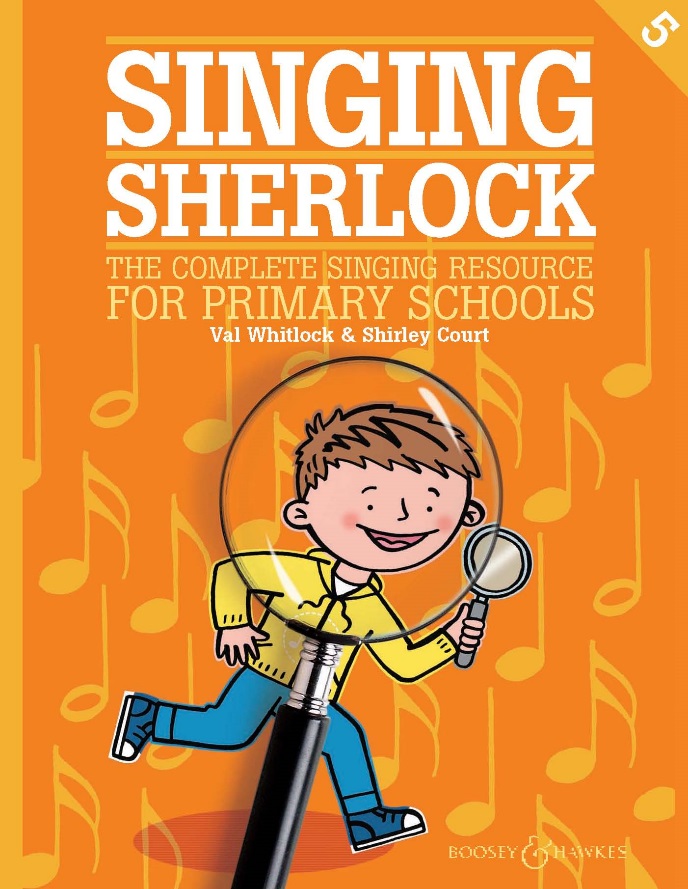 Fields turn gold to brown,Fields turn gold to brown,Fields turn gold to brown again.Fields turn gold to brown,Fields turn gold to brown,Fields turn gold to brown,It’s harvest time.[Gold, brown, gold, brown again,Gold, brown, gold, harvest time.]
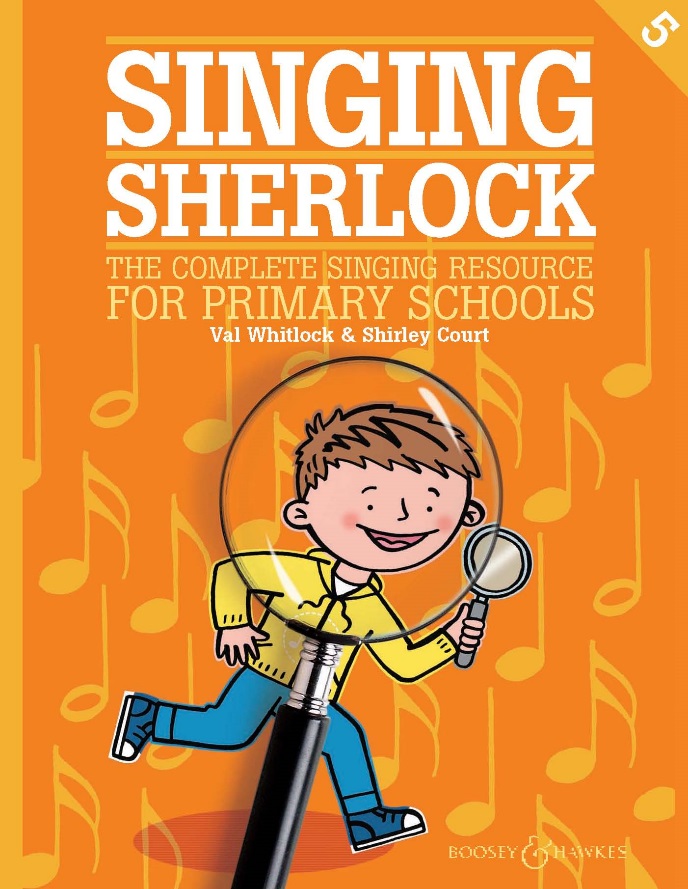 Earth to plough and seeds to sow,We watch the wheat field growThen grind the grain inside the mill.Time to give our thanks this day;For food and crops we sayWe’re grateful now at harvest time.
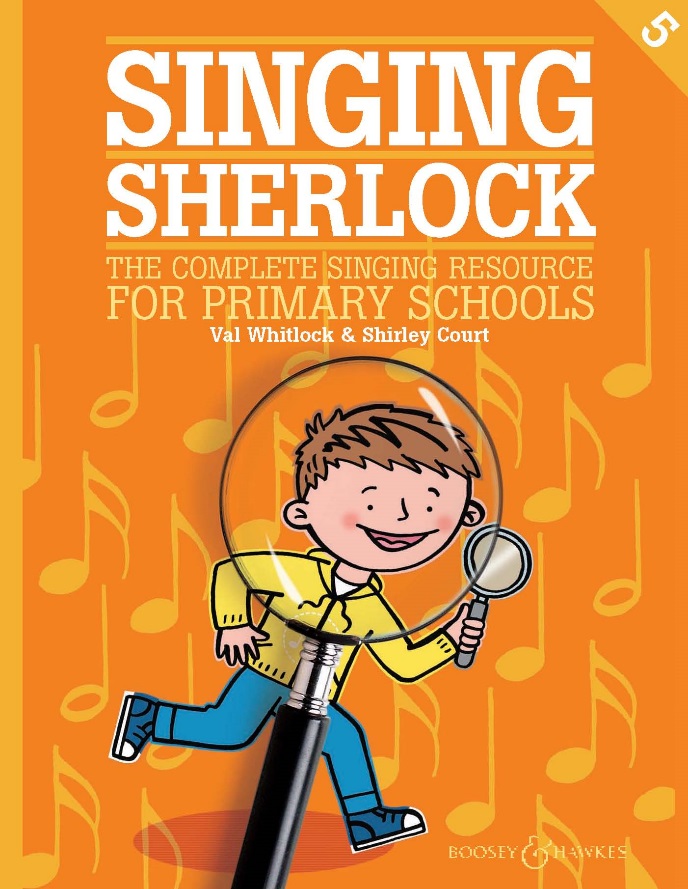 Fields turn gold to brown,Fields turn gold to brown,Fields turn gold to brown again.Fields turn gold to brown,Fields turn gold to brown,Fields turn gold to brown,It’s harvest time.[Gold, brown, gold, brown again,Gold, brown, gold, harvest time.]
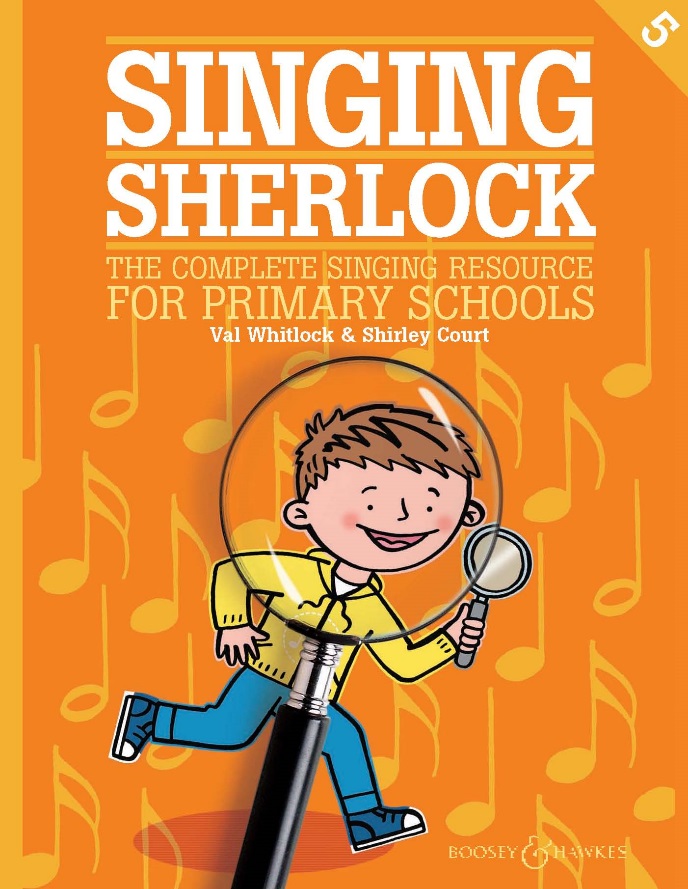 Flour to bake a big brown loaf,Just perfect for my toast,For us to eat this harvest time.Time to give our thanks this day;For food and crops we sayWe’re grateful now at harvest time.
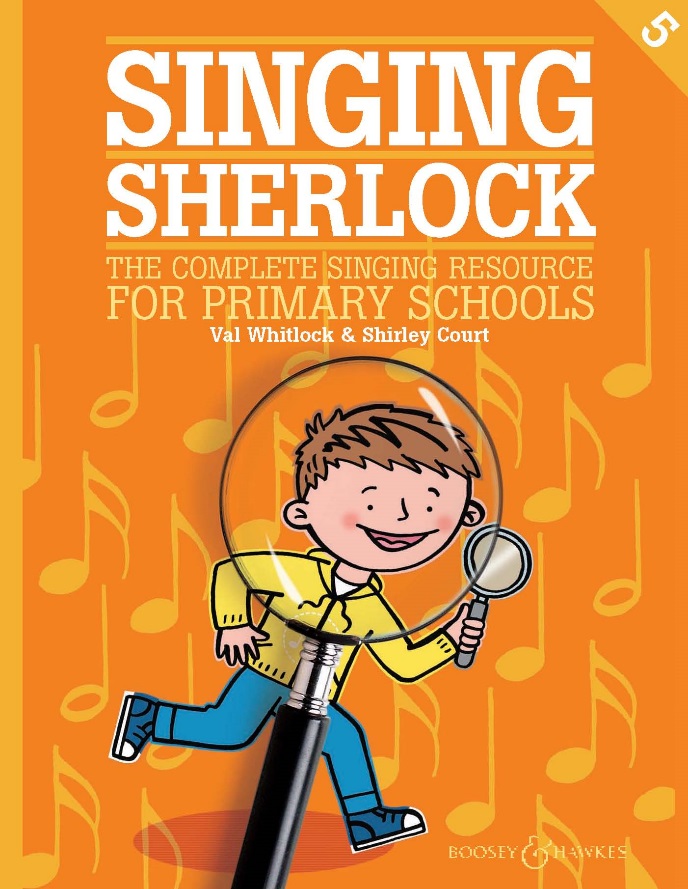 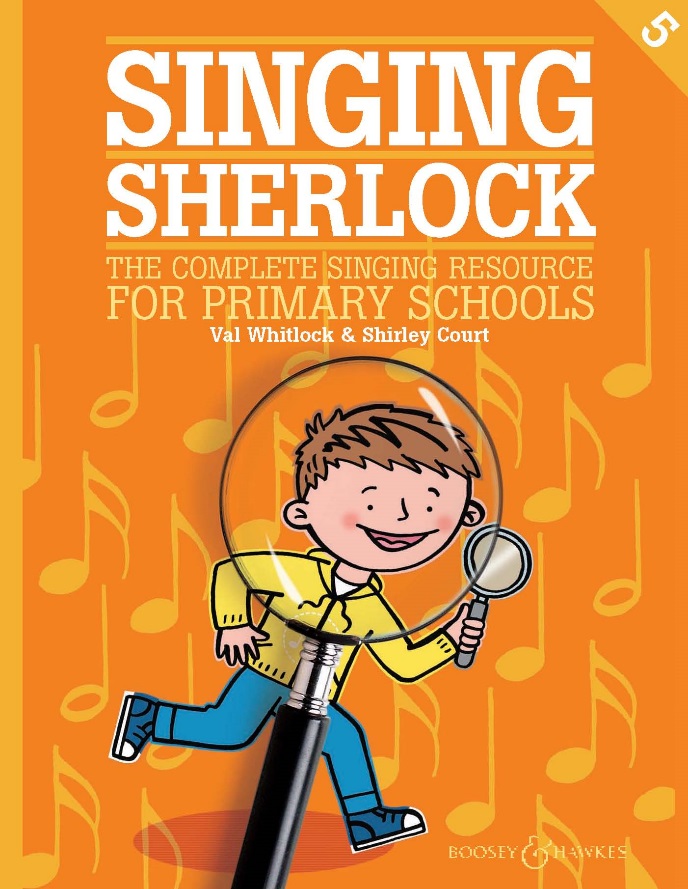 ARE WE NEARLY THERE YET?[Stuart Overington]I’ve got my bucket, I’ve got my spade,I’ve got my hat and my suncream too!It’s the perfect day for a holiday!Are we nearly there yet?
Copyright © 2018 by Boosey & Hawkes Music Publishers Ltd
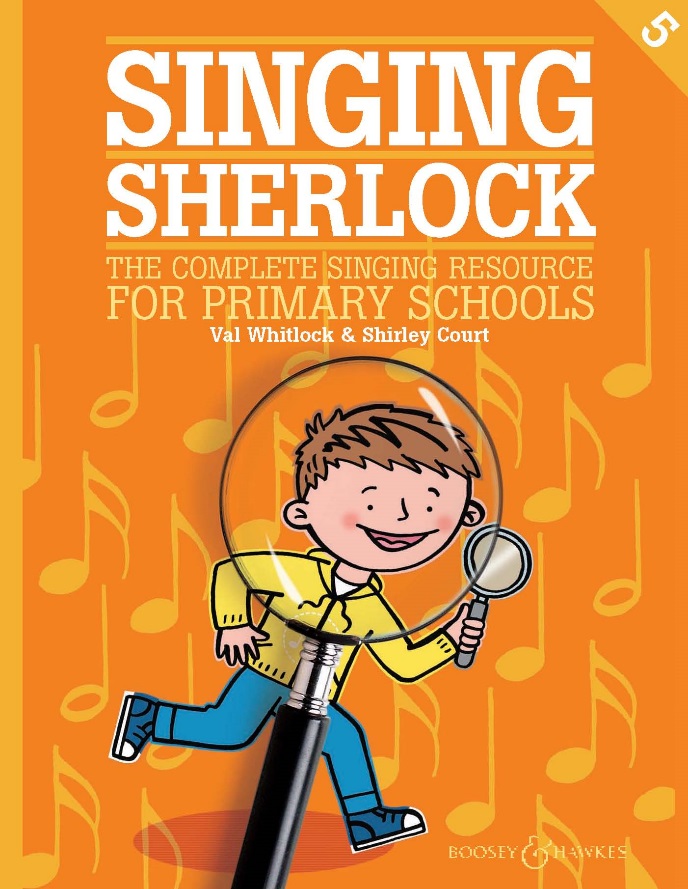 I’m bored, I’m bored.You said it wasn’t far!I’m bored. So bored!Are we nearly there yet?
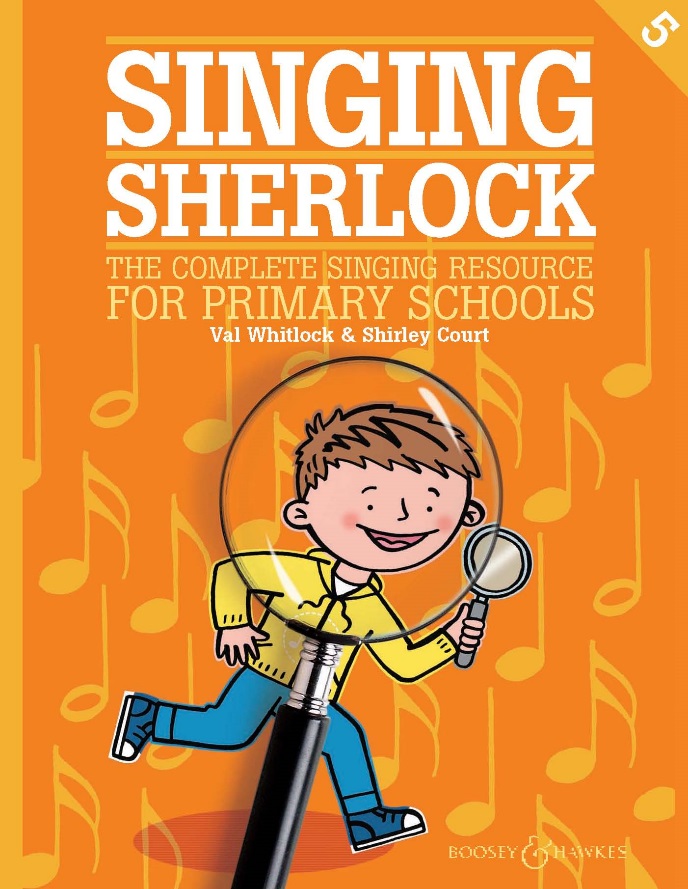 One mile, two miles, three miles, four,I can’t take this anymore!We’re no closer to the shore.Are we nearly there yet?
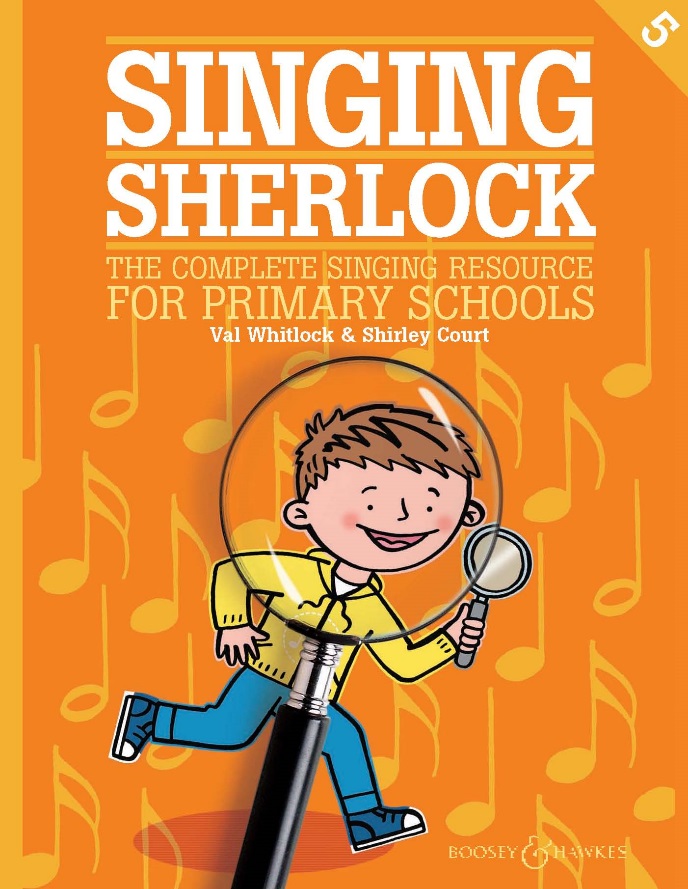 I’ve got my bucket, I’ve got my spade,I’ve got my hat and my suncream too!It’s the perfect day for a holiday!Are we nearly there yet?
I’m bored, I’m bored.You said it wasn’t far!I’m bored. So bored!Are we nearly there yet?
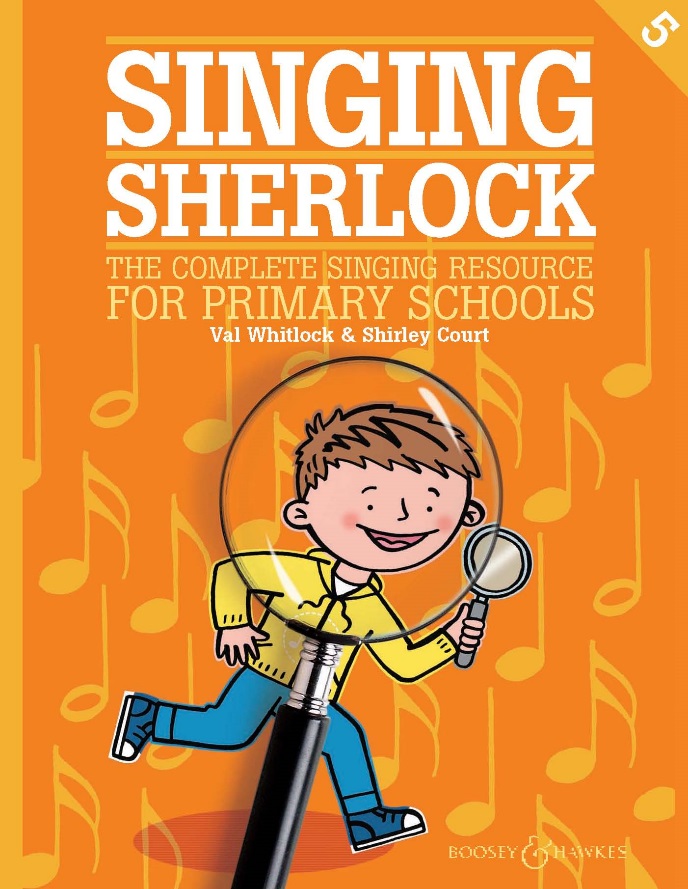 One mile, two miles, three miles, four,I can’t take this anymore!We’re no closer to the shore.Are we nearly there yet?
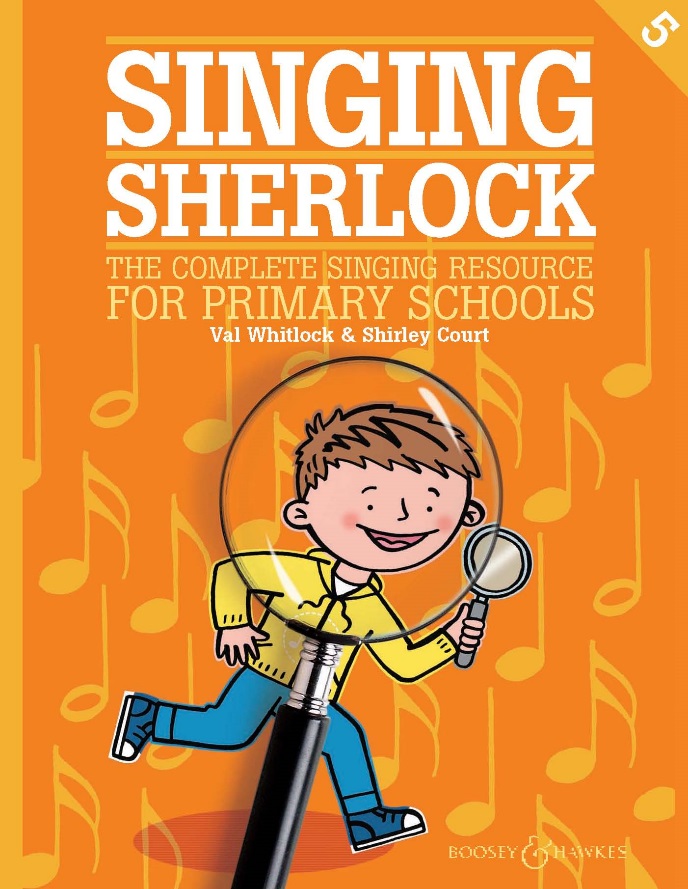 LOVE GROWS ONE BY ONE[Carol A Johnson]Love grows one by one,Two by two and four by four.Love grows round in a circleand comes back knocking on your front door.Note by note we make a song.Voice by voice we sing it.Choir by choir we fill up the worldWith the music that we bring it.Copyright © by Carol A Johnson
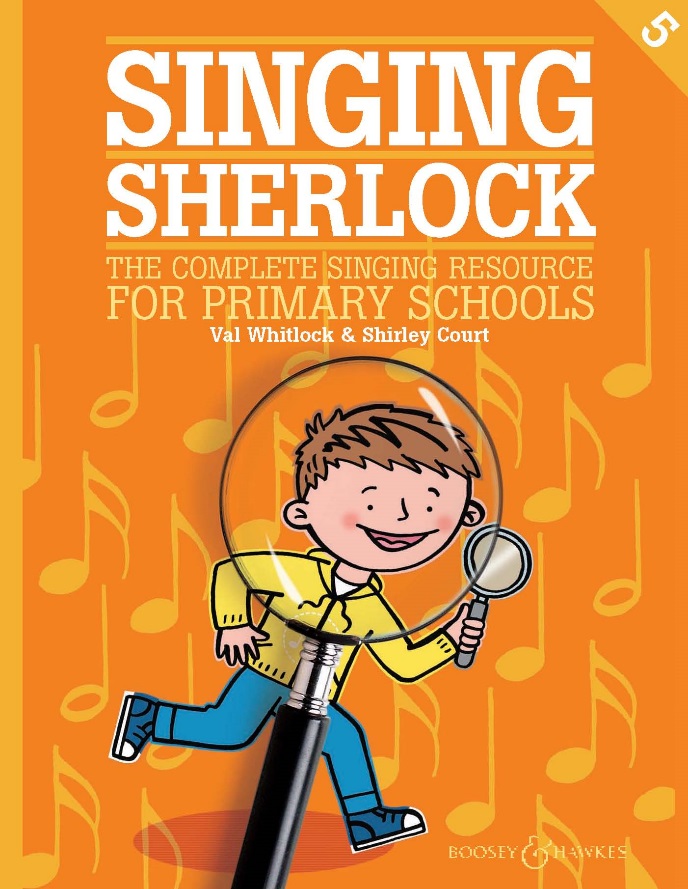 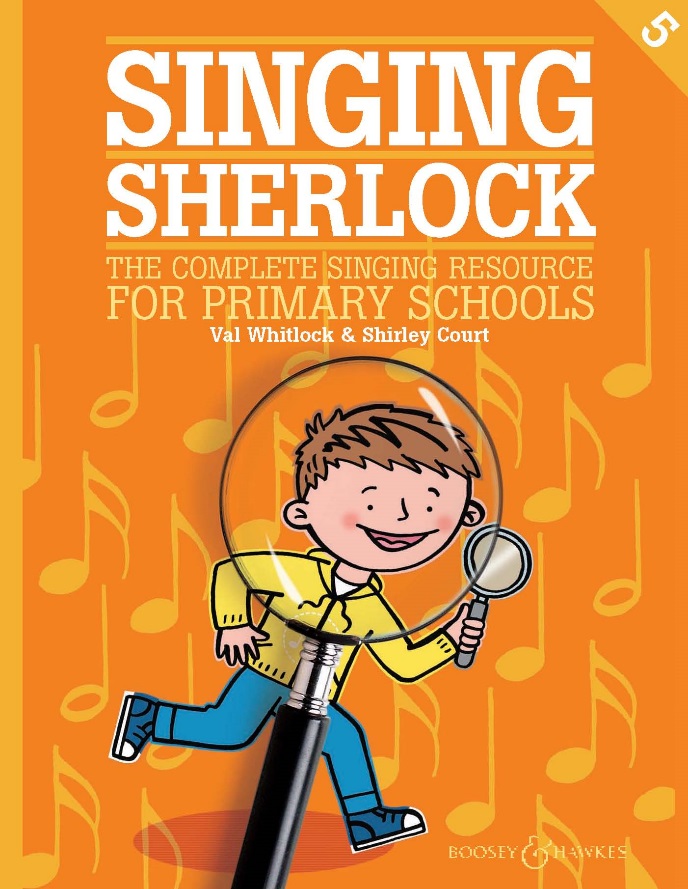 BIN MEN IN SPACE[Jon Laird]There are quite a lot of funny things in space.People let their stuff just lie around the place.There are satellites and rockets,Aliens empty out their pockets.There are quite a lot of funny things in space.
Copyright © 2018 by Boosey & Hawkes Music Publishers Ltd
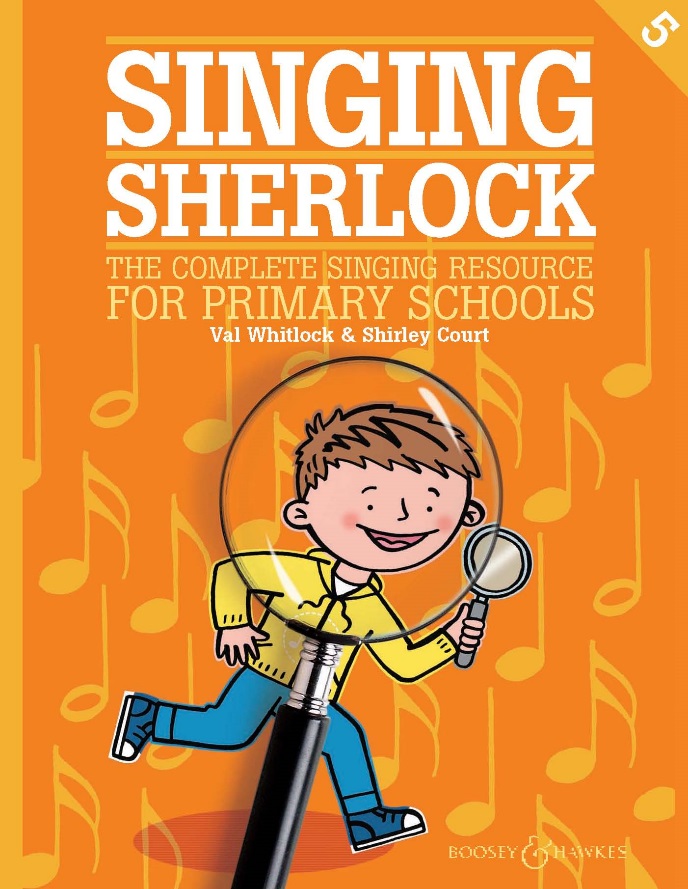 We are the space explorers!We are a motley crew.We pick up what’s left for us,And then, we have a brew!
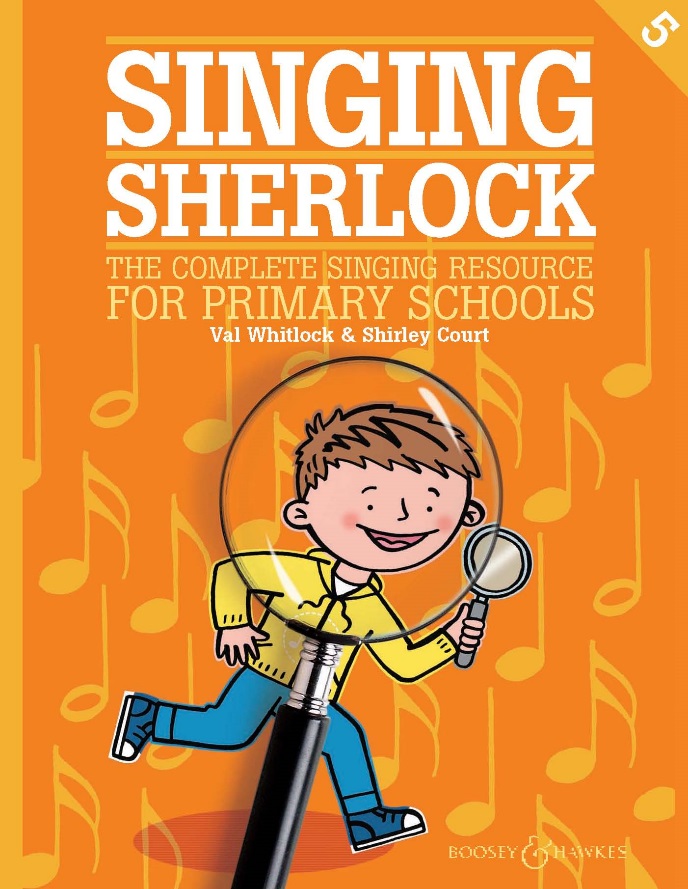 My old man’s a dustman,He wears a dustman’s hat.And when I put my spacesuit on,He just says, ‘Fancy that!’
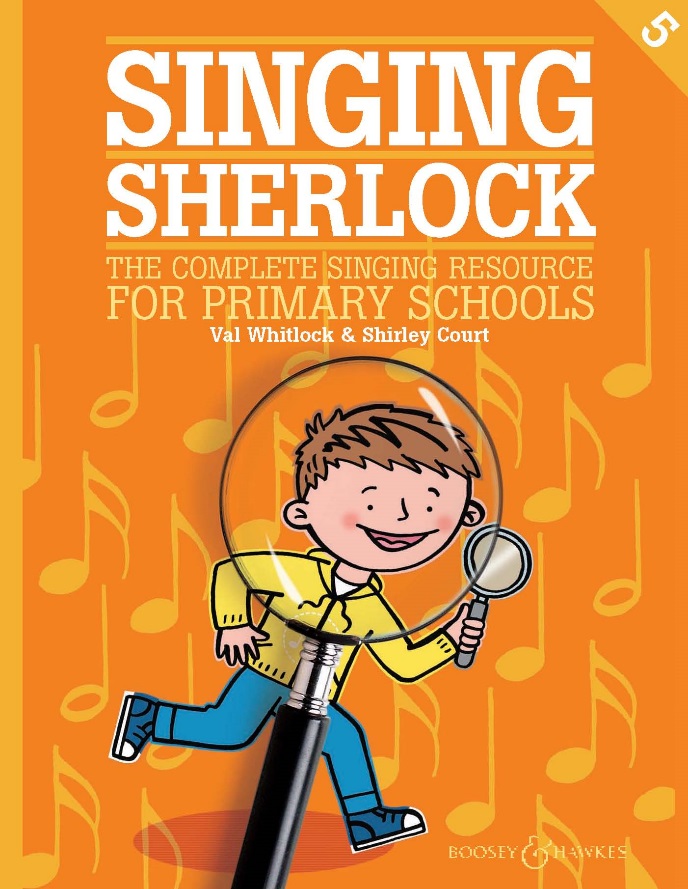 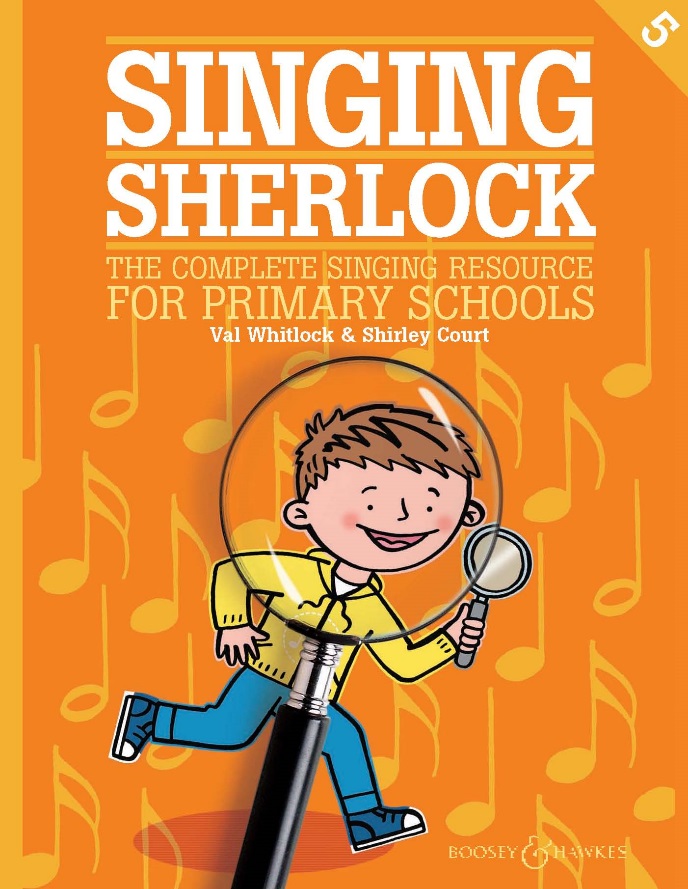 WANDERING WIND[Sue Stevens]Wandering wind, blowing free,Where do you go, what do you see?
Copyright © 2001 EMI Music Publishing Limited. Used by permission of Hal Leonard Europe Limited.
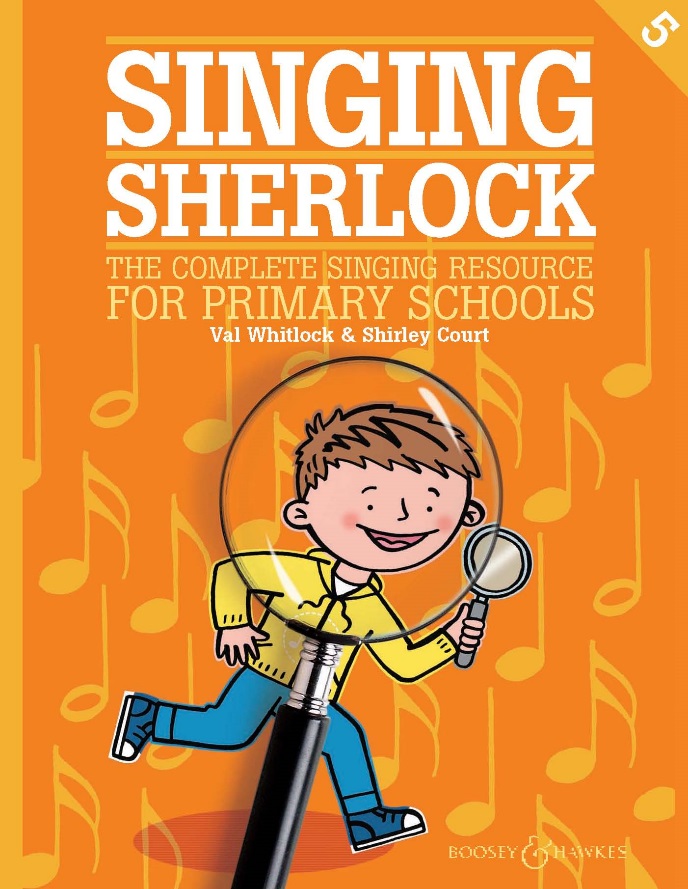 North wind of the drifting snow,Blow across the sea,Blow the cool of quietnessA thousand miles to me.

Wandering wind, blowing free,Where do you go, what do you see?
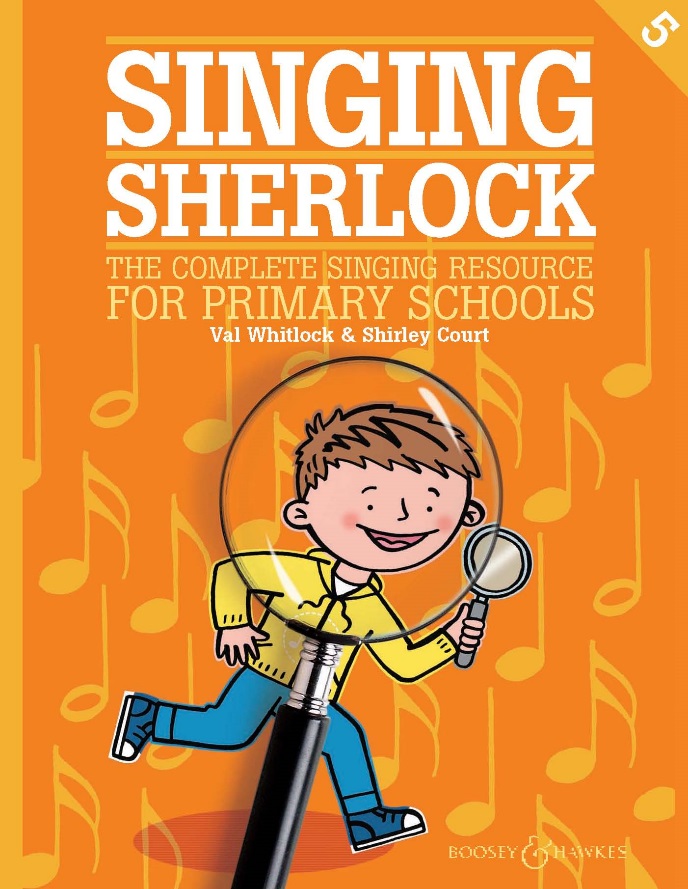 South wind of the golden sands,Blow across the sea,Blow the warmth of friendlinessA thousand miles to me.

Wandering wind, blowing free,Where do you go, what do you see?
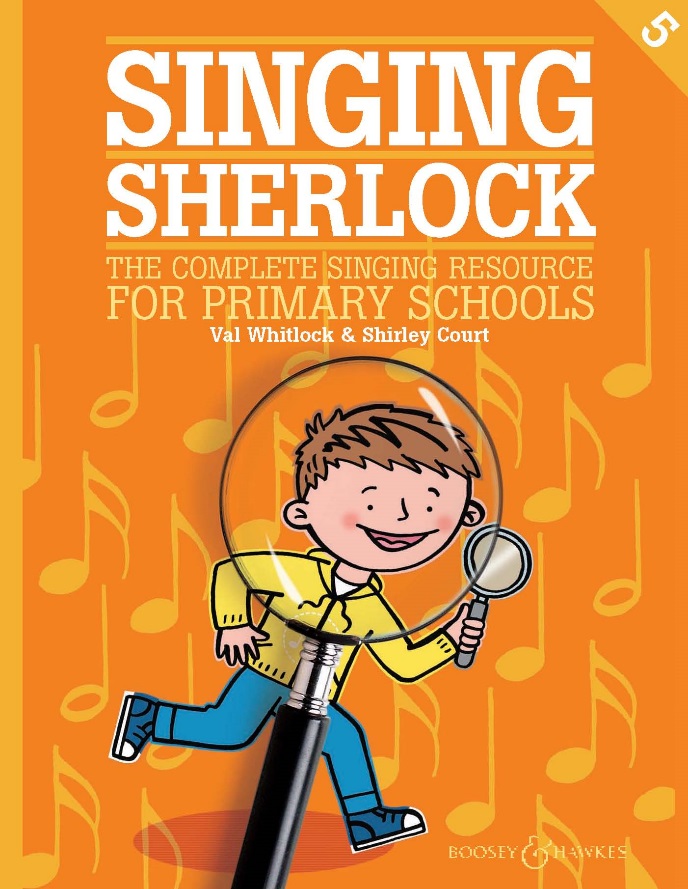 East wind of the rising sun,Blow across the sea,Blow the hopefulness of dawnA thousand miles to me.

Wandering wind, blowing free,Where do you go, what do you see?
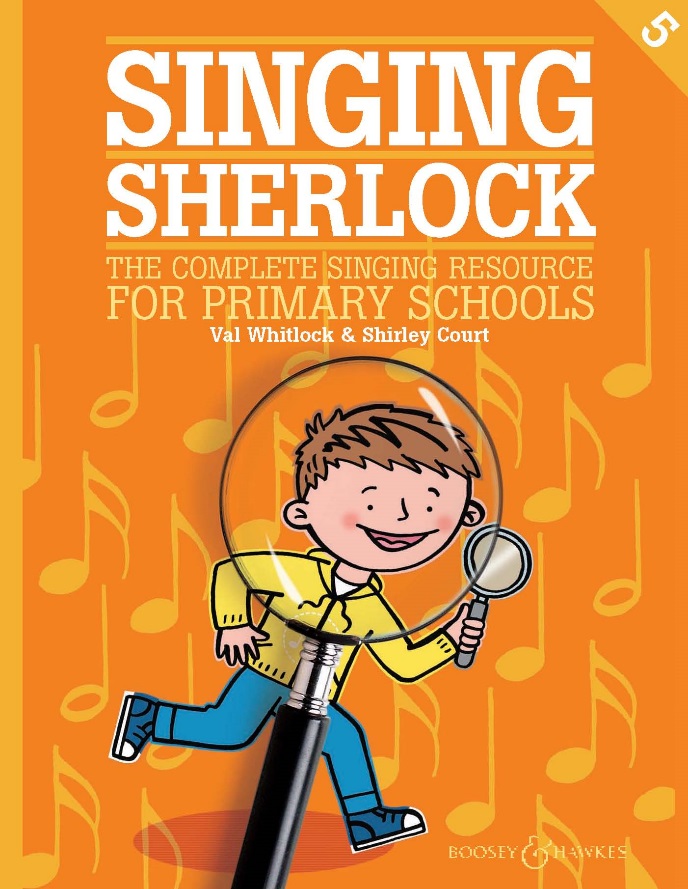 West wind of the summer rain,Blow across the sea,Blow the gentleness of loveA thousand miles to me.

Wandering wind, blowing free,Where do you go, what do you see?
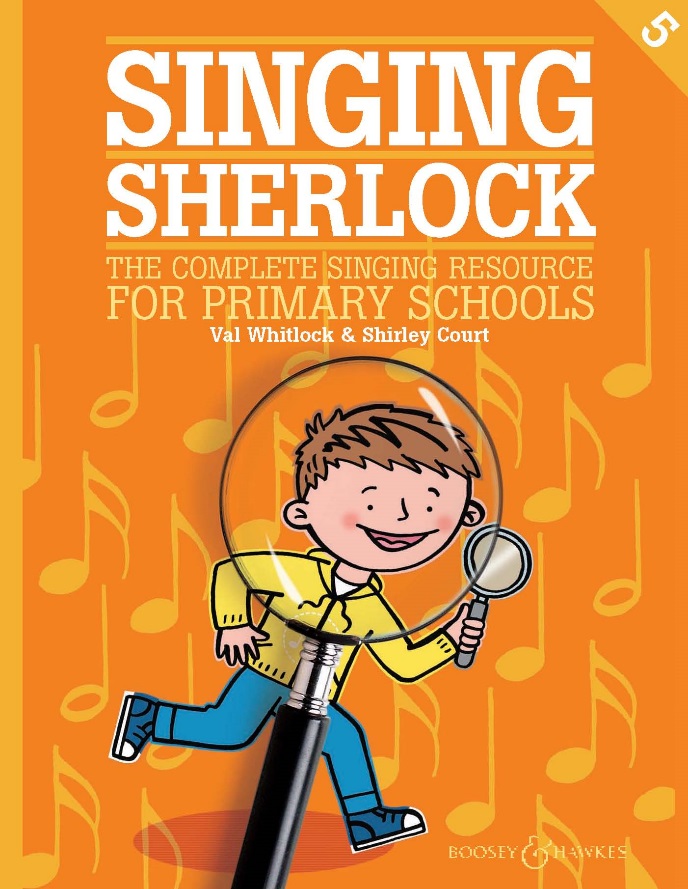 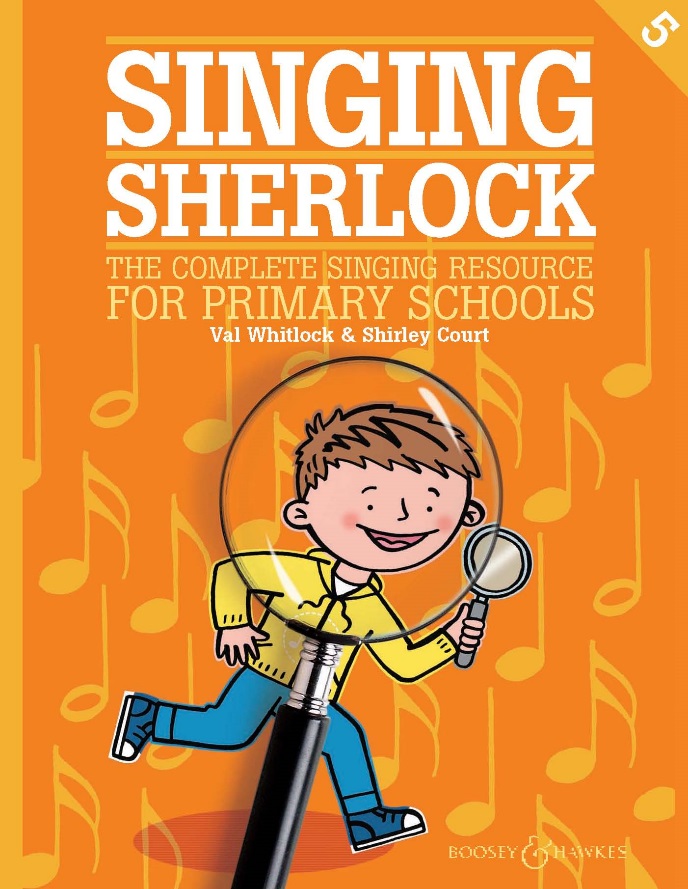 A BEAUTIFUL DAY[Nicky Footer]A beautiful day! 
A beautiful day!I’ve not a care in the world, It’s a beautiful day!Oh, I can run and hop,Turn around like a spinning top;Feeling that I’m freeMakes me happy as can be!

Copyright © 2018 by Boosey & Hawkes Music Publishers Ltd
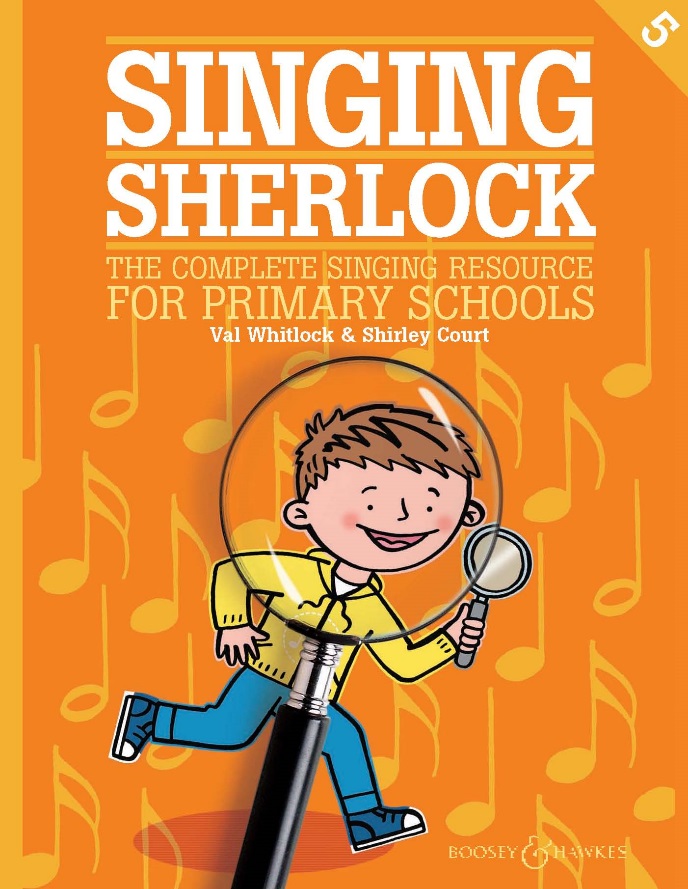 To laugh and dance and sing,Feel that real refreshing zing,I know for sure, for sureIt’s a beautiful day!
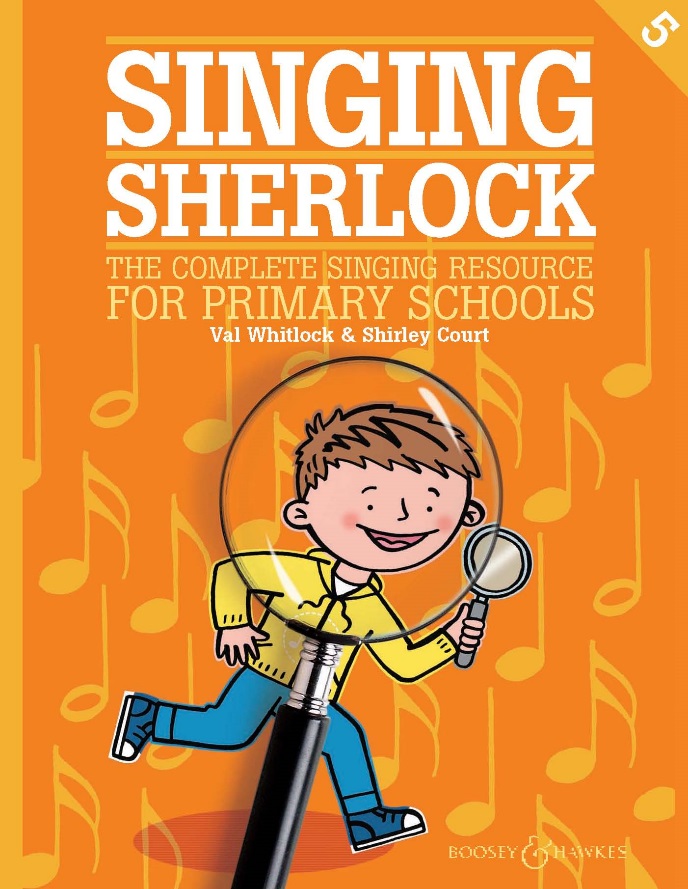 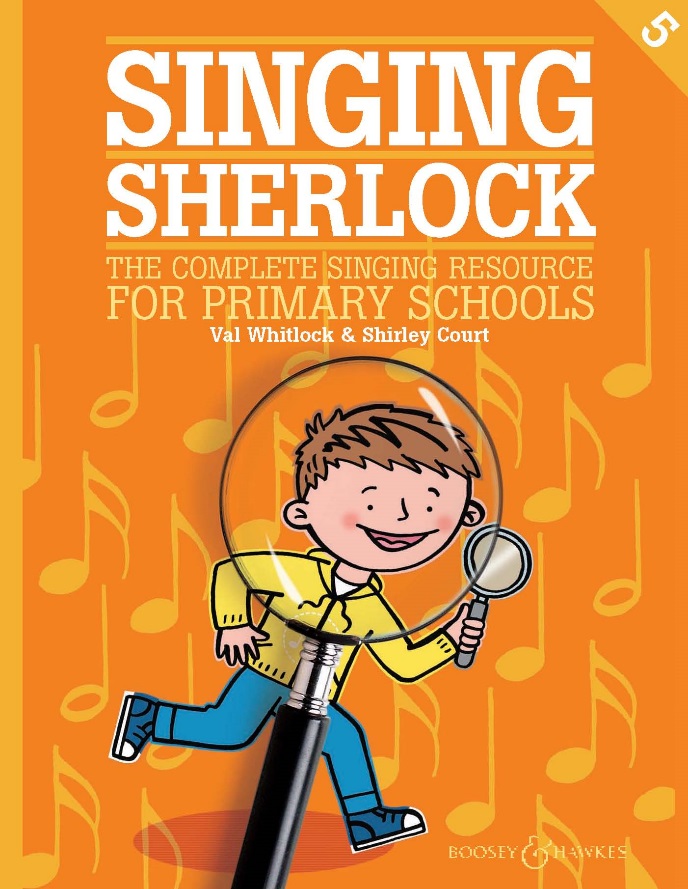 TV TALENT SHOW[Jon Laird]We’re on a TV Talent Show,We’re ready to go.The judges look a bit surprised,But what do they know?We’ll sing them lots of different songsTo show what we know!

Copyright © 2018 by Boosey & Hawkes Music Publishers Ltd
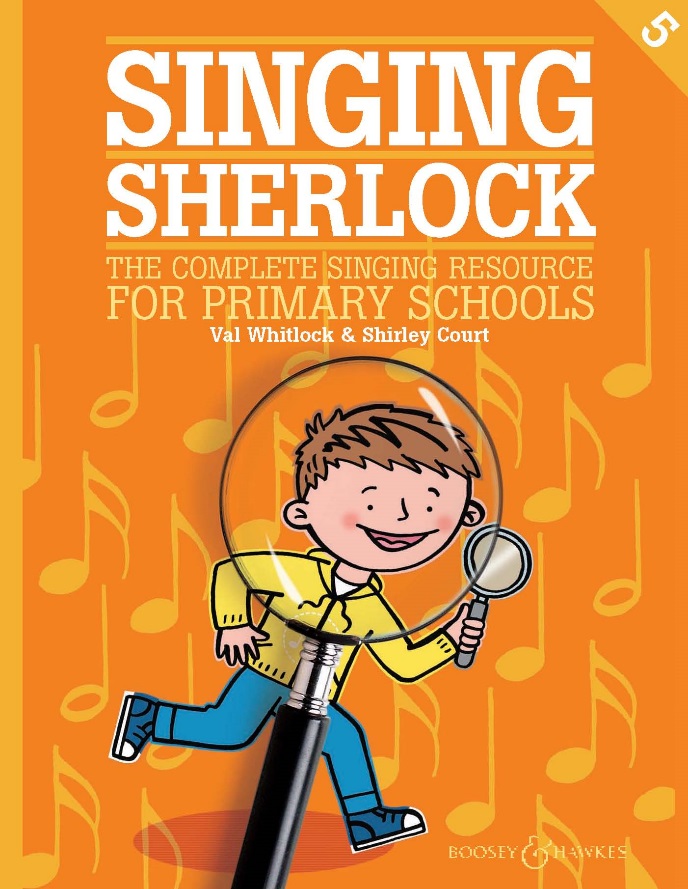 I had a scary thought last nightThat I would sing for Simon Cowell.It made my body fill with frightBut it was gone when morning came.
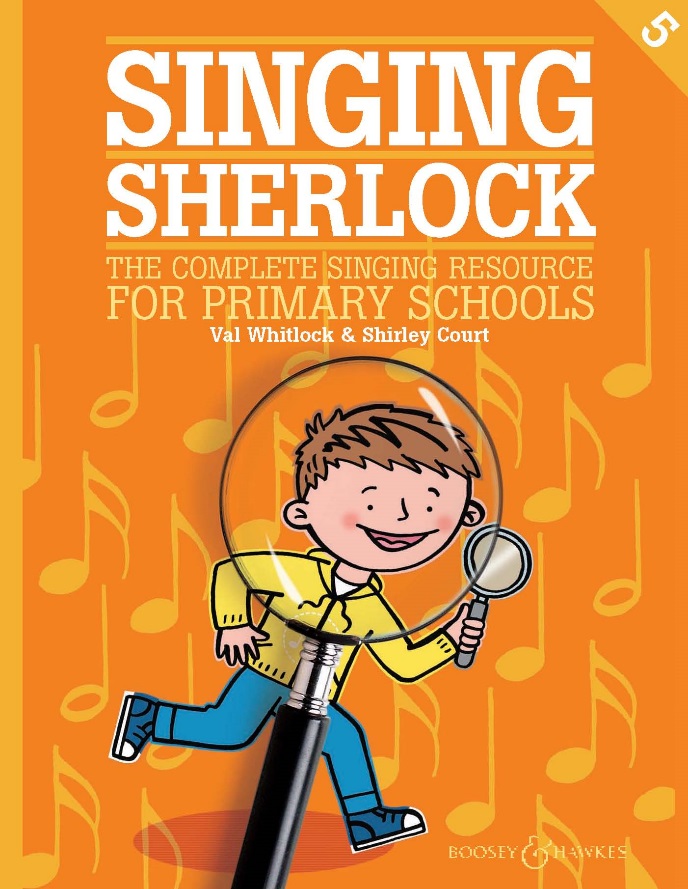 We’re on a TV Talent Show,We’ve had our first try.The judges were excitedBut we want them to cry.We’ll sing a different type of songThat makes us sing high.
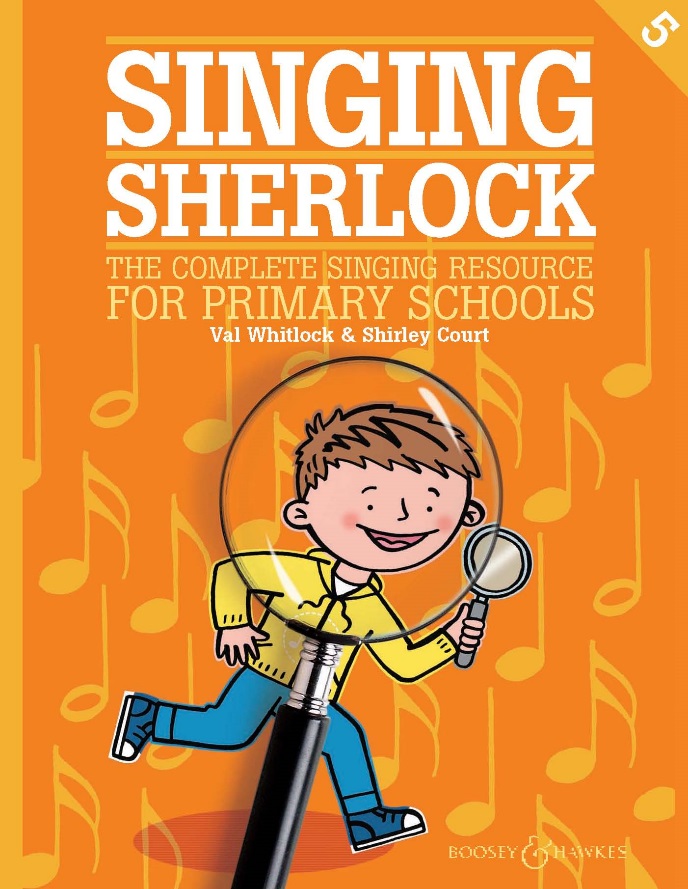 I have a secret no-one knows,My song is only sung by meBut soon it will be known by everyone,And when the light shines on me, I will win!
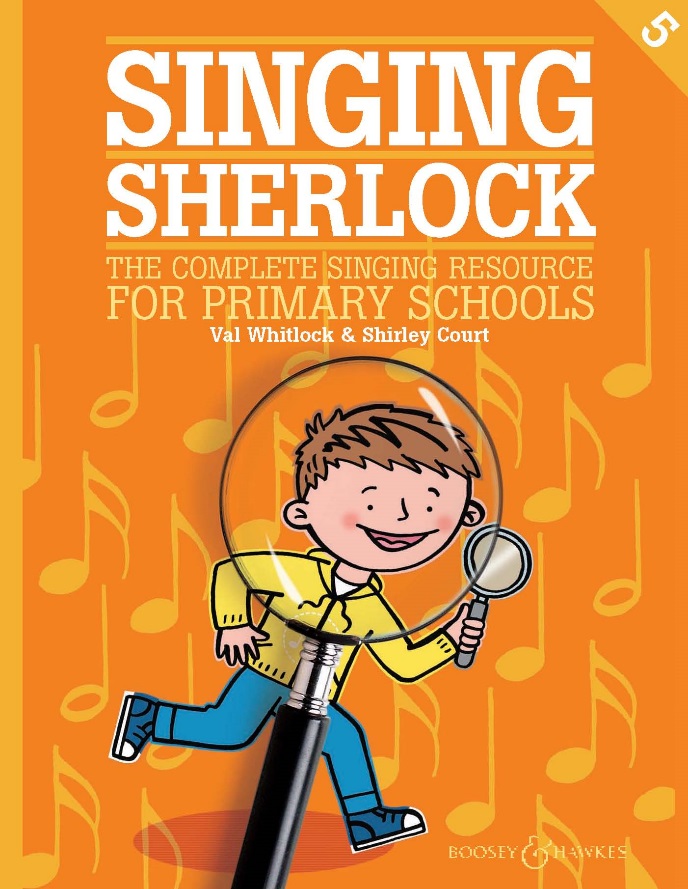 We’re on a TV Talent Show,We’re trying our best.The judges like us more and more,They’re really impressed.We’ll sing a different kind of songThat passes the test.
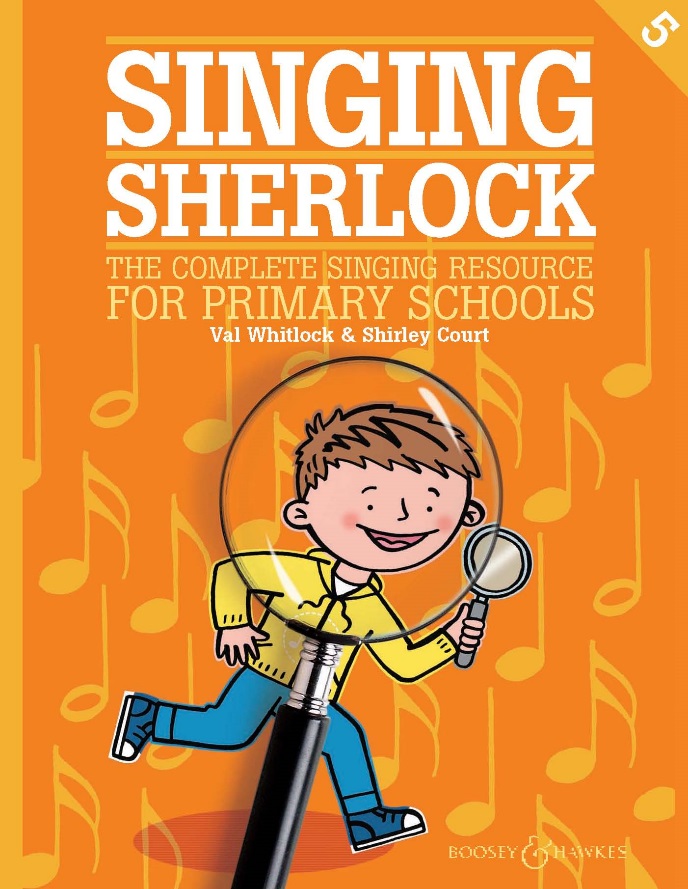 Dwee da dwee da di dlloo da,Dwee da dwee da di diloo da,Da ba da ba da ba da ba da bwee da,Da ba da ba da ba da ba da bwee da.
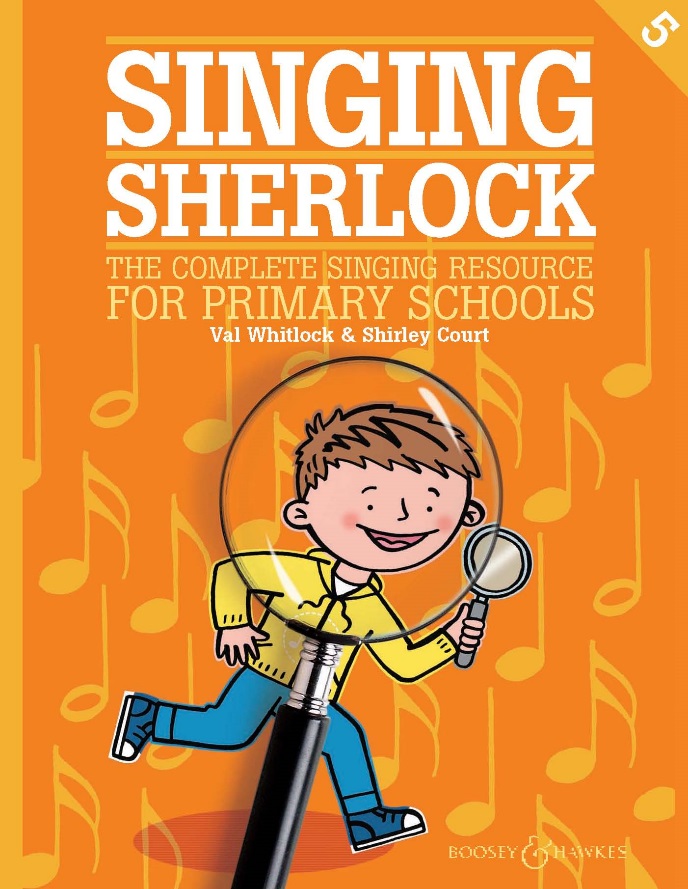 We’re on a TV Talent Show,We hope you’re not bored.The judges gave us one more chanceTo make them applaud.We’ll sing a different kind of songTo win an award.
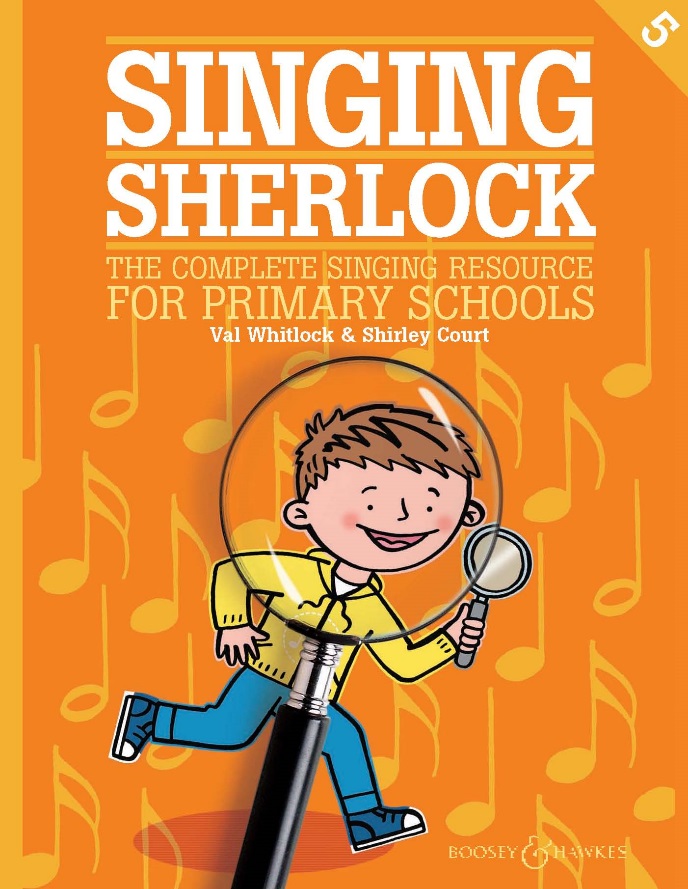 Sometime, just round the corner,You’ll feel new.And the songs that you love to singMake your dreams come true.And the songs that you love to singMake your dreams come true.
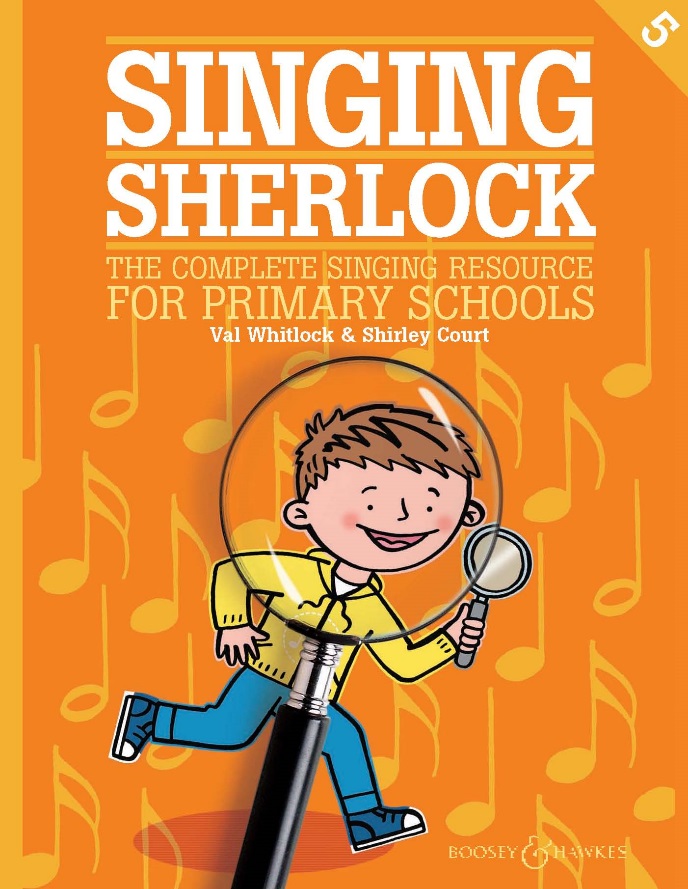 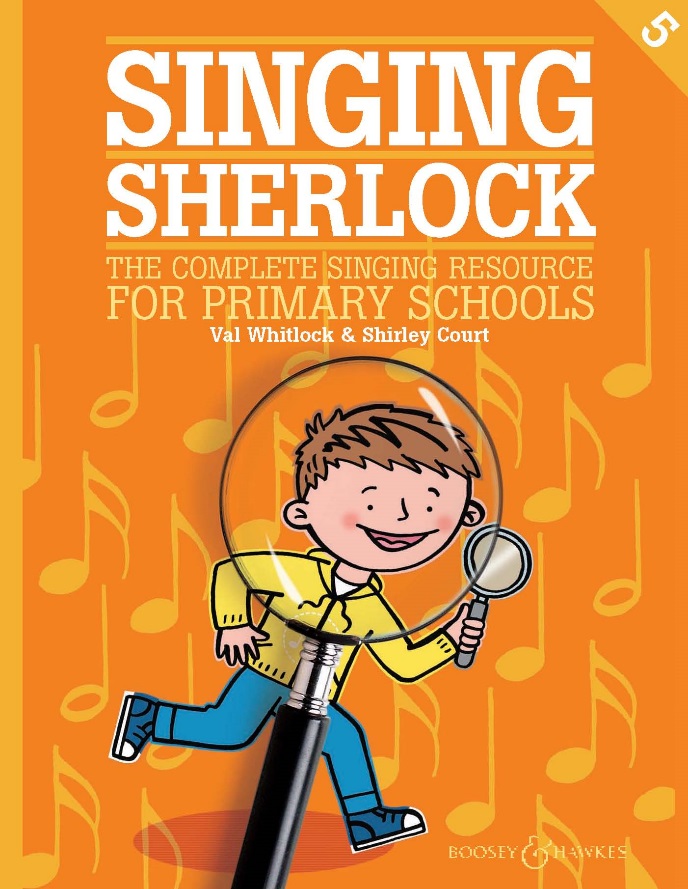 SUN UP (IN THE MORNING)[Nicky Footer]Sun up in the morning,New day a-dawningSun up in the morning,Break of day.In our work and in our play‘Show respect’ is what we say.In our work and in our playThrough the day.
Copyright © 2018 by Boosey & Hawkes Music Publishers Ltd
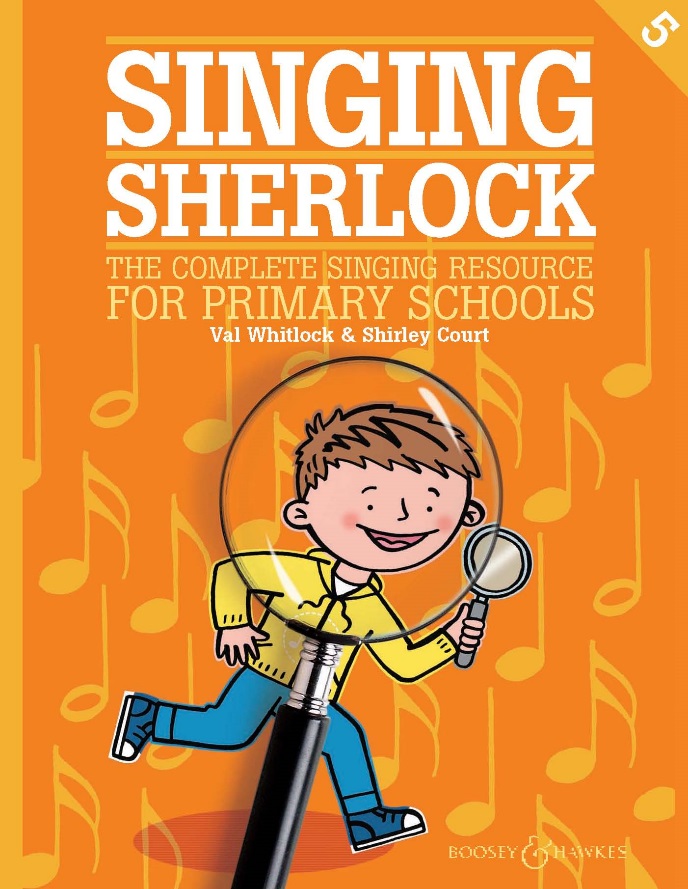 And if you care for your friends,— Look out for each other,And if you care for your frends,— Show them that you bother.Respect and care,— Make all things fairThis day.— This day.
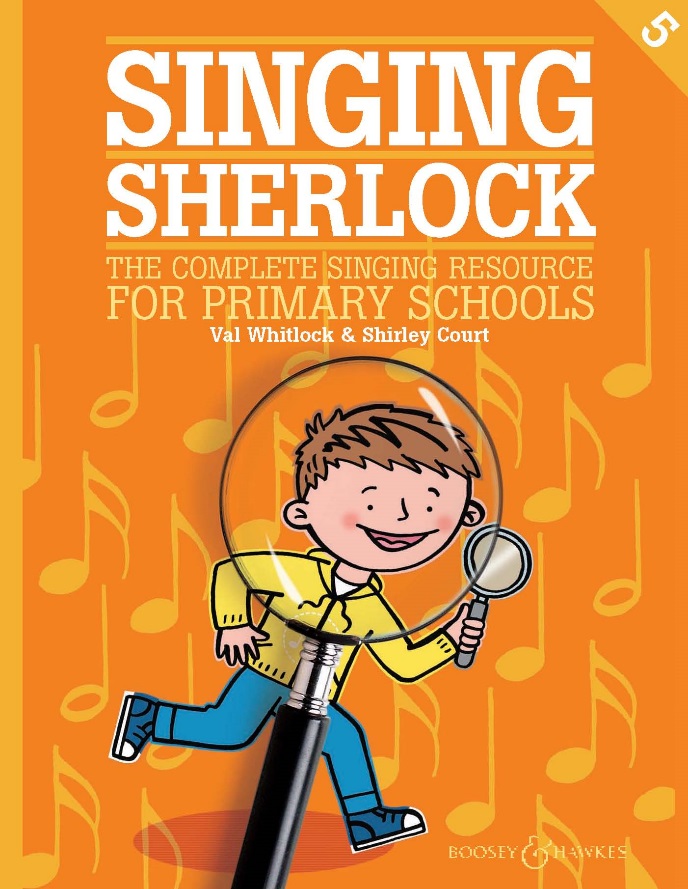 Sun down in the evening,Just keep on believing,Sun down in the evening,End of day, end of day.
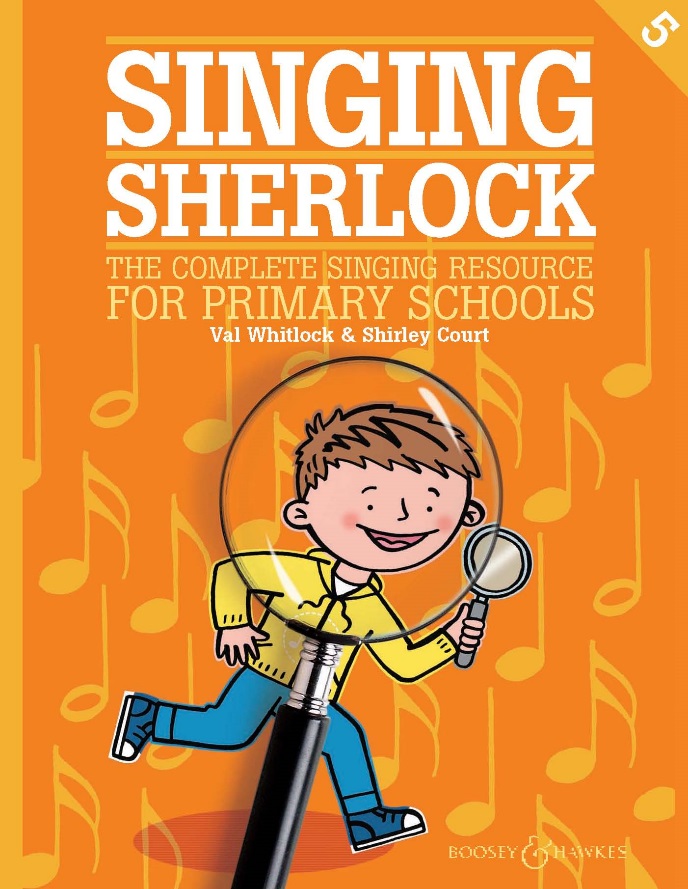 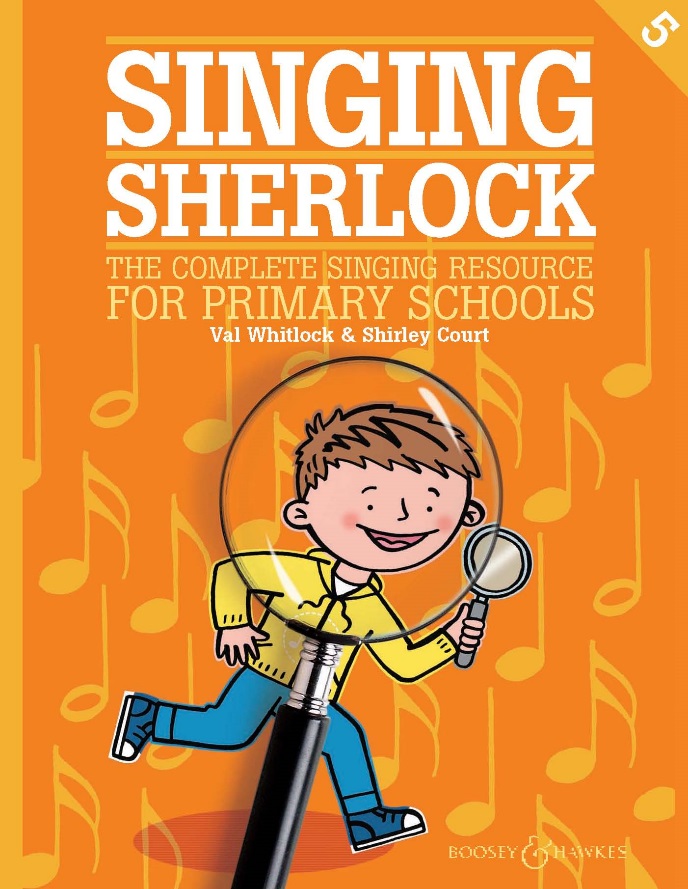 ARCTIC ANIMALS[Jon Laird]Polar Bear plodding his way through the snow.Padding his way around gently and slow.Sharp teeth, strong paws,Bright eyes glow.Polar Bear plodding his way through the snow.
Copyright © 2018 by Boosey & Hawkes Music Publishers Ltd
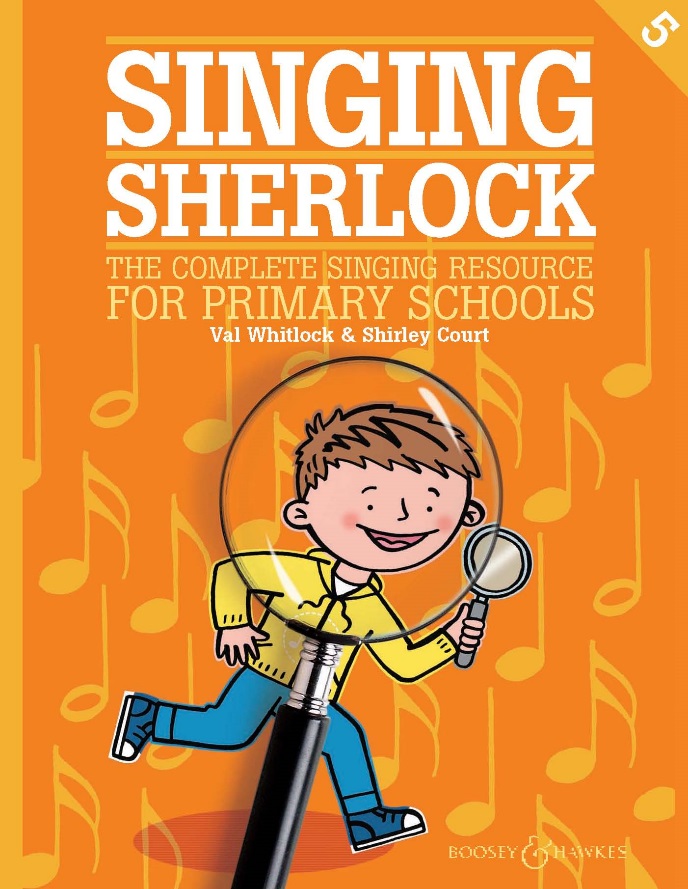 Waddle, waddle up, Penguin.Waddle, waddle down.Waddle, waddle there, Penguin.Waddle, waddle round.Splish, splash, dive down.Waddle, waddle up, Penguin.Waddle, waddle down.
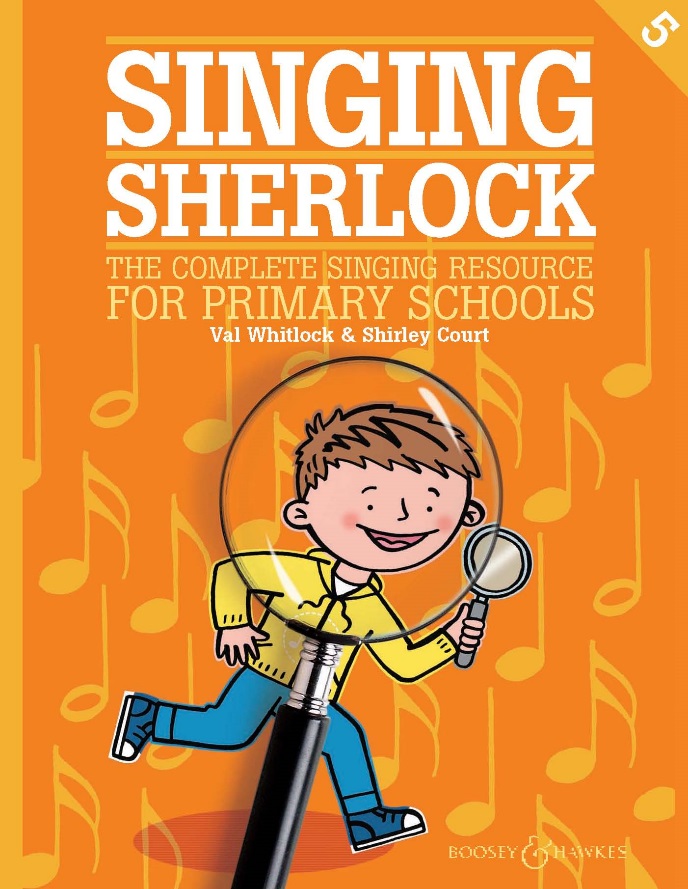 Seal gliding on his way.Skimming, swimming, riding the spray.Whiskers, flippers, ready to play.Seal gliding on his way.
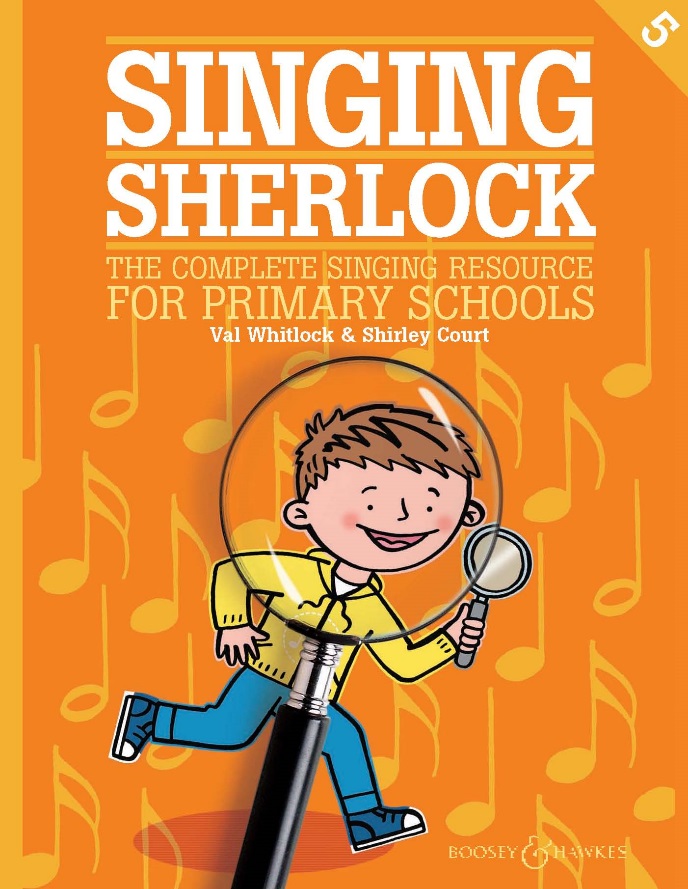 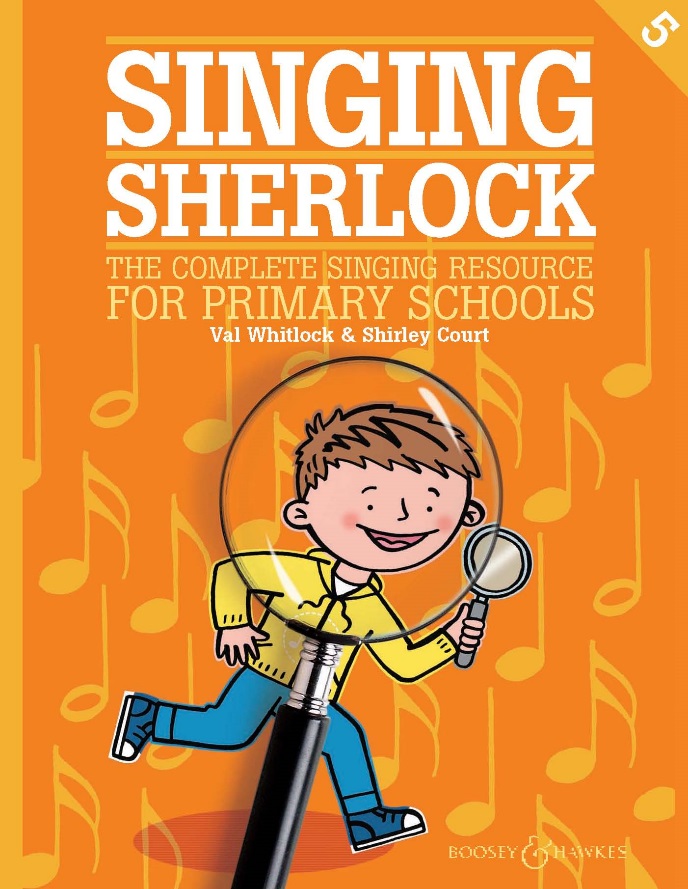 I JUST CAN’T SLEEP[Stuart Overington]It is far too cold outside for a mouse like me.So I’ve found a place to hide With pleasant company.We have burrowed underground, Me and all my friends,Sleeping through the winter’s night Inside our cosy den.
Copyright © 2015 by Boosey & Hawkes Music Publishers Ltd
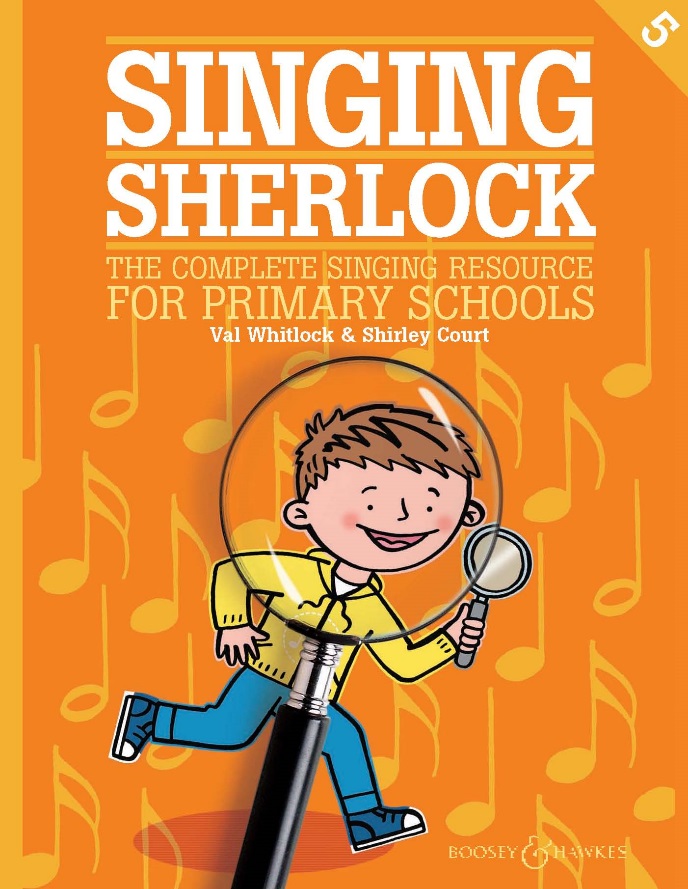 Everything is ready, I’m snuggled with my teddy,But there is one big problem I can see:I just can’t sleep! Not a peep!While all my friends are snoring,I’m left counting out my sheep.As it’s getting late I accept my fate.There is nothing left to do but weep;I just can’t sleep!
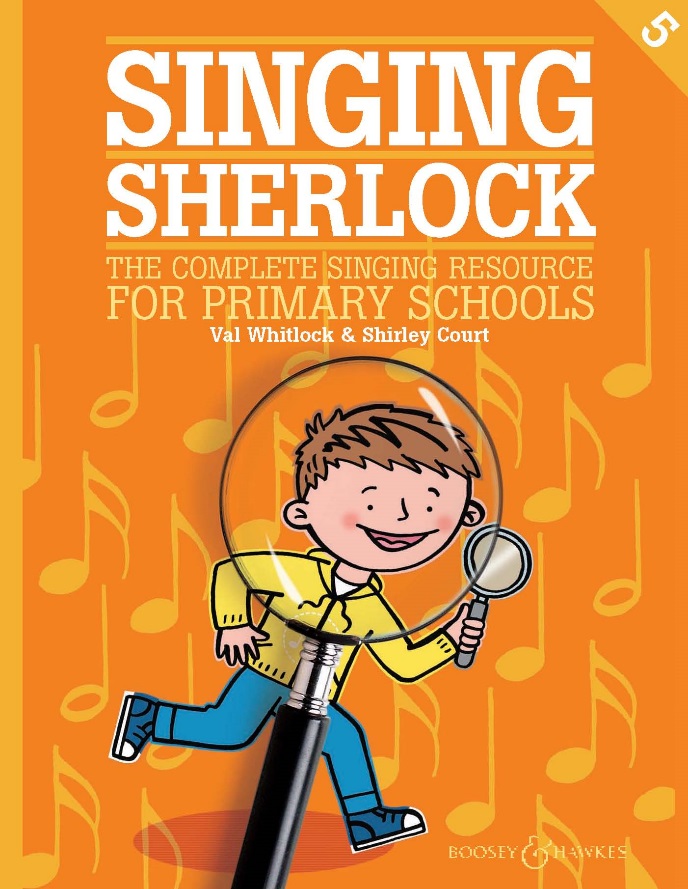 To the right of me they blow, To the left of me they snore!I’m stuck in the middle Doing my best to ignoreDrinking cups of warm cocoa,Eating midnight snacks,Sleeping never seemed that hardBut I can’t get the knack.
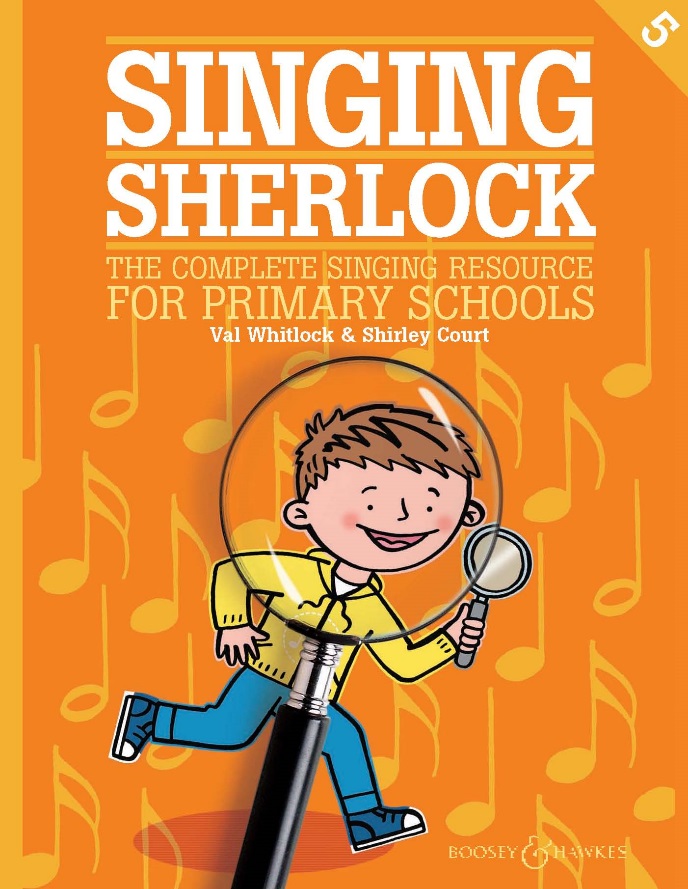 Everything is ready, I’m snuggled with my teddy,But there is one big problem I can see:I just can’t sleep! Not a peep!While all my friends are snoring,I’m left counting out my sheep.As it’s getting late I accept my fate.There is nothing left to do but weep;I just can’t sleep!
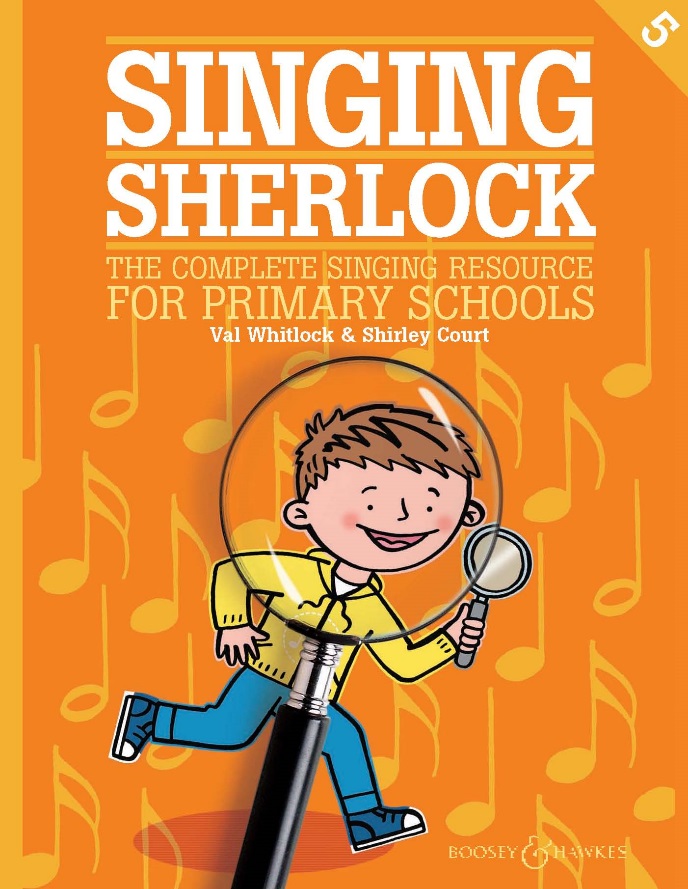 One and two and three and four,Sheep are jumping off the floor.Five, six, seven, eight, nine, ten,They run and start again.One and two and three and four,Sheep are jumping off the floor.Five, six, seven, eight, nine, ten,They run and start again. Hey!
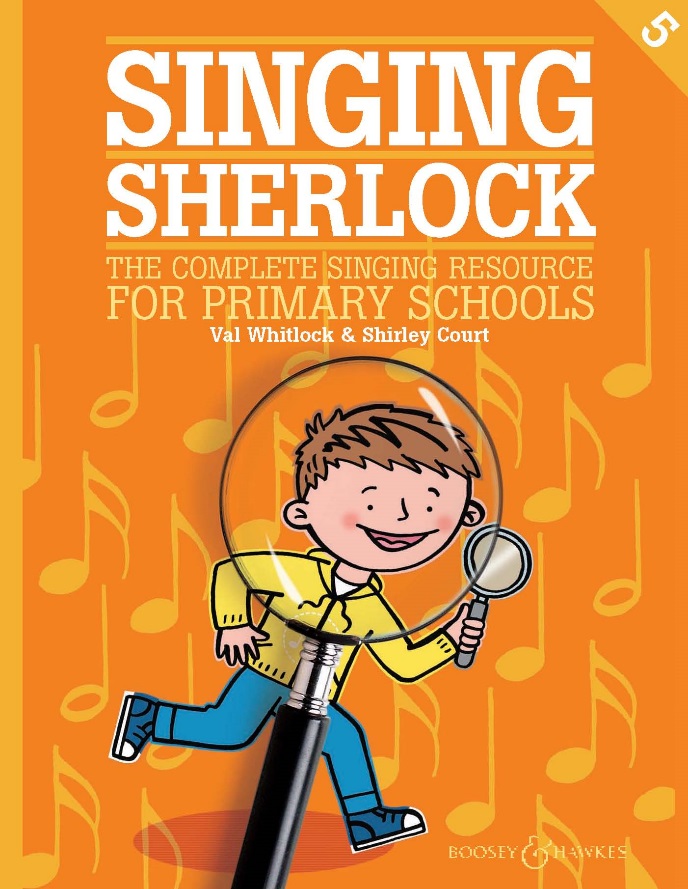 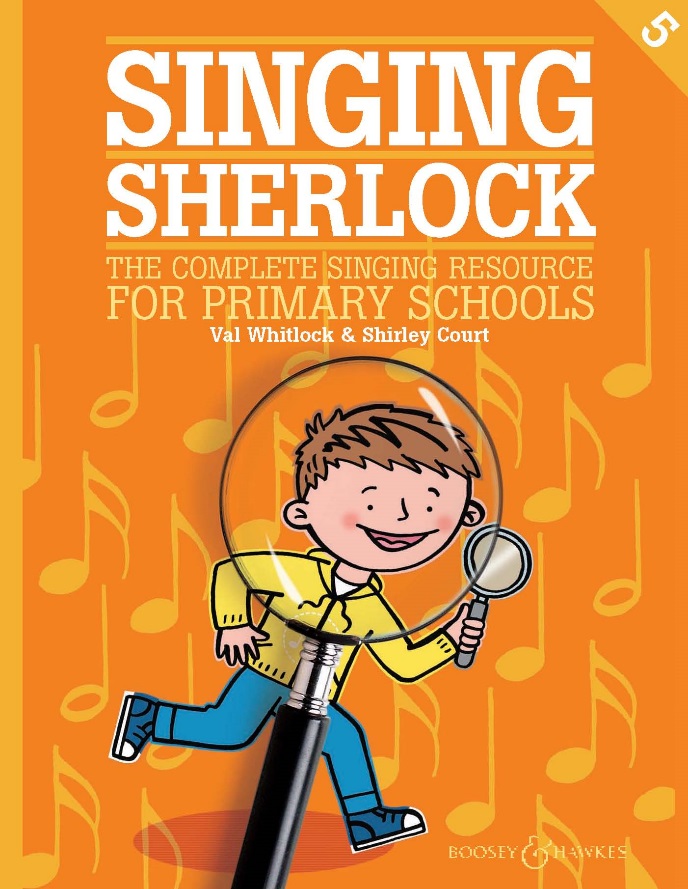 THE TORTOISE AND HARE SUITE
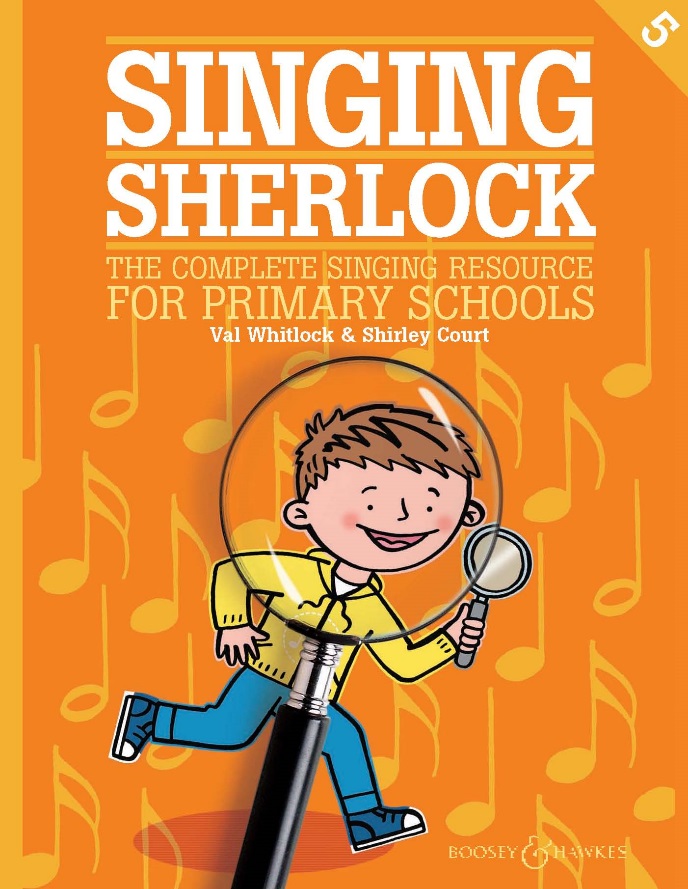 THE TORTOISE AND HARE SUITE - I
THE WOODLAND RACES[Stuart Overington]Once there was a hare,A big, a burly chap,The kind you wouldn’t mess withIn case he hit you back!He walked through the woodTelling everyone he saw,‘There’s never been a faster thingLiving here before.’
Copyright © 2015 by Boosey & Hawkes Music Publishers Ltd
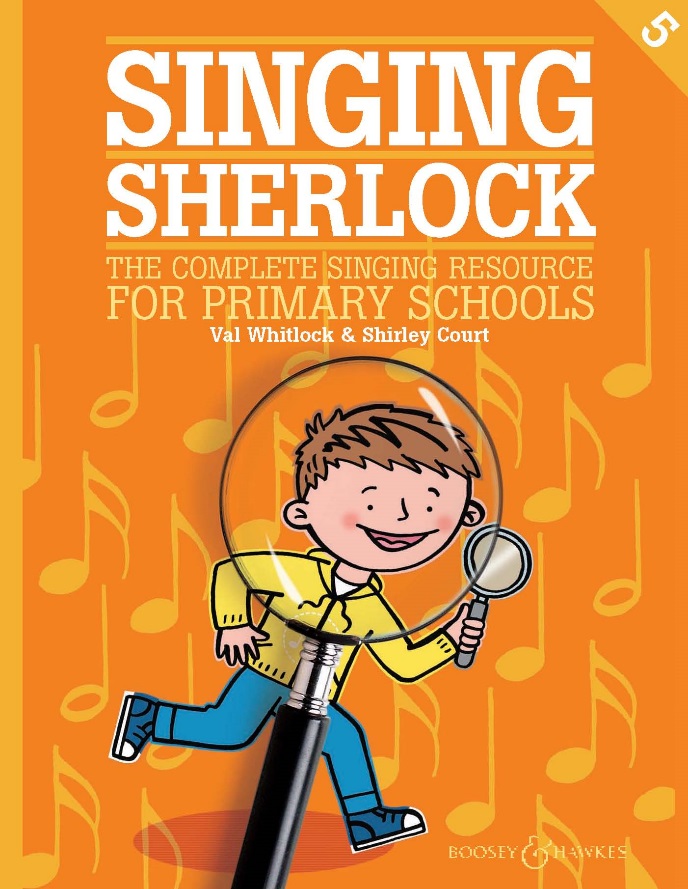 Then there was a tortoise,A shell upon his back,An old and wrinkly tortoiseWho’s plodding down the track.‘Hey, move!’ cried the hare,‘You are going much too slow.I’ve had enough of you,I’ve got a place to go.’
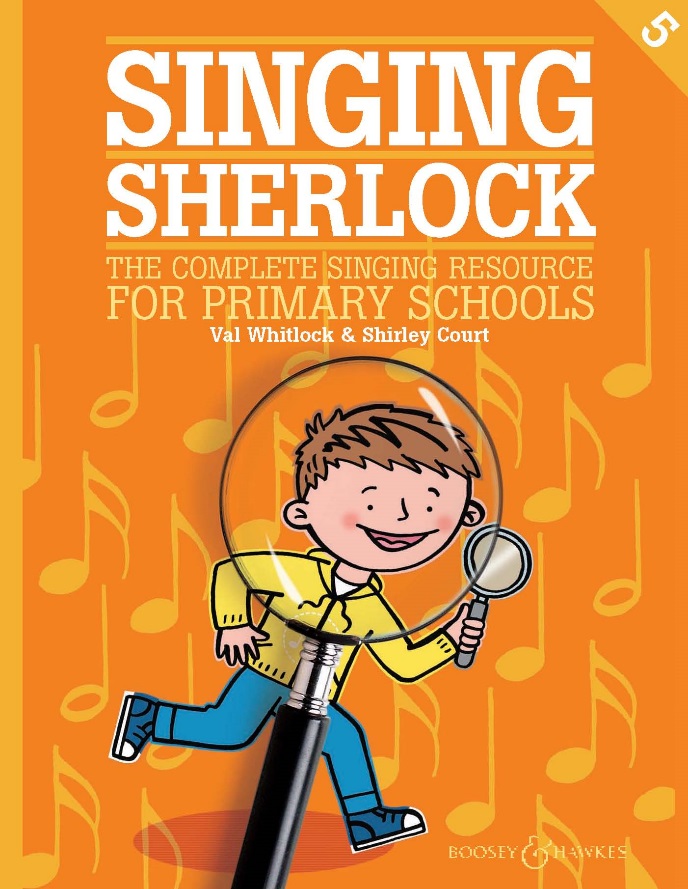 The tortoise turned to look at himAnd met him face to face,He said, ‘I bet that I could beat youIn a running race.’‘You’re joking.’ ‘I’m not!’‘Well fine, old man, the race is on,Let’s see what you have got!’
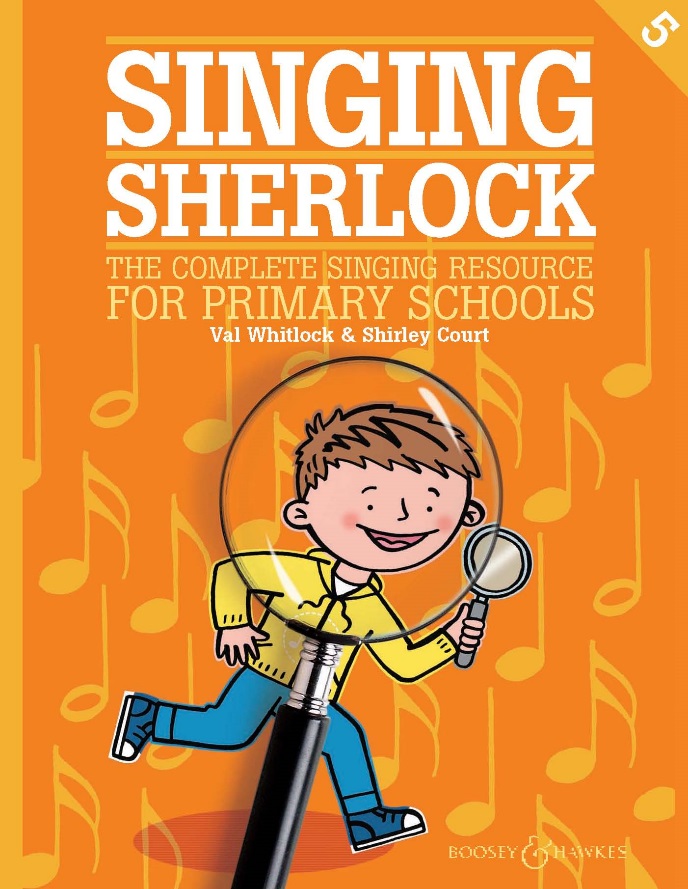 It was down at the woodland racesBeneath the summer sun,Where everyone would gatherTo see who’s number one!They raced down in the burrows,They chased up in the air,But none was as exciting As the tortoise and the hare!
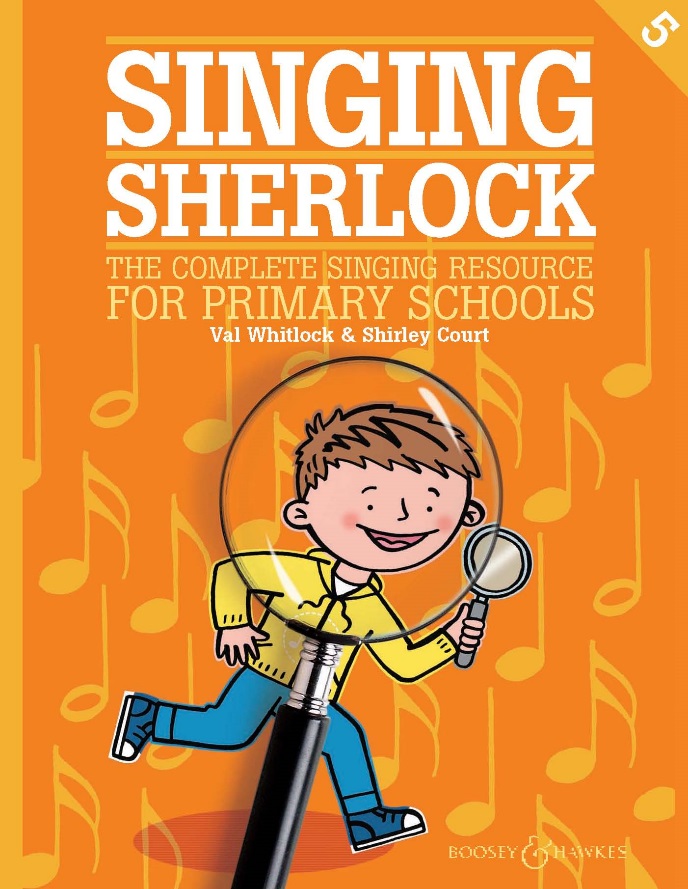 The starting gun was raised up highAnd shot out in the sky,The crowd all started cheering As the racers travelled by.‘Hey tortoise, I’m off!’And hare flew out the starting blocksWith all the speed he’d got.
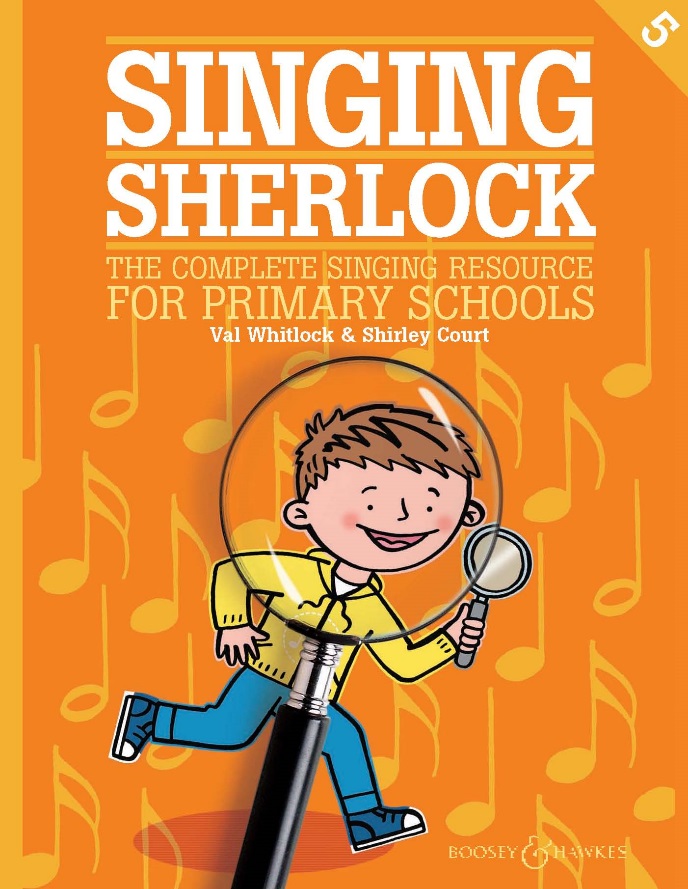 It was down at the woodland racesBeneath the summer sun,Where everyone would gatherTo see who’s number one!They raced down in the burrows,They chased up in the air,But none was as exciting As the tortoise and the hare!
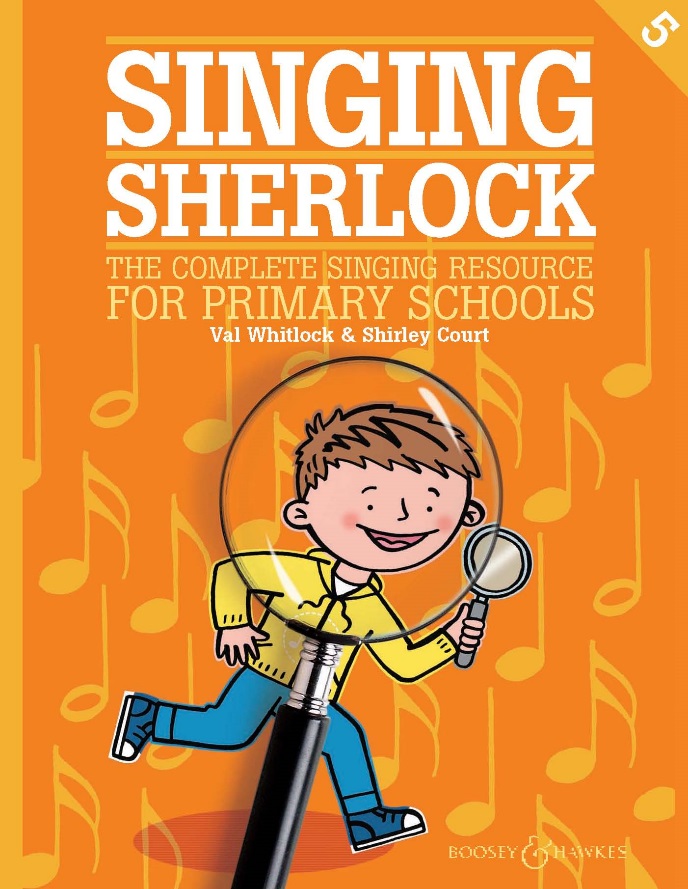 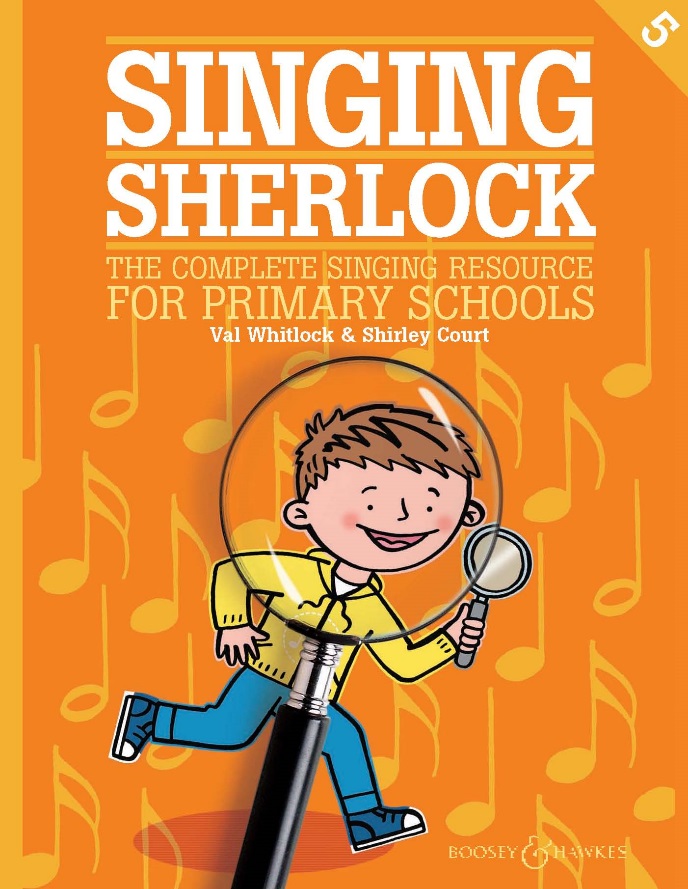 LAZY SUMMER AFTERNOON[Stuart Overington]There is nothing I like more thanLying with the sun on my back,There is nothing I like more thanTaking time to have a little nap.When the snow if falling,I find the days are boring,And I simply cannot keep still.And so I find it is quite pleasingGazing at the ceilingOn a lazy summer afternoon.
Copyright © 2015 by Boosey & Hawkes Music Publishers Ltd
THE TORTOISE AND HARE SUITE - II
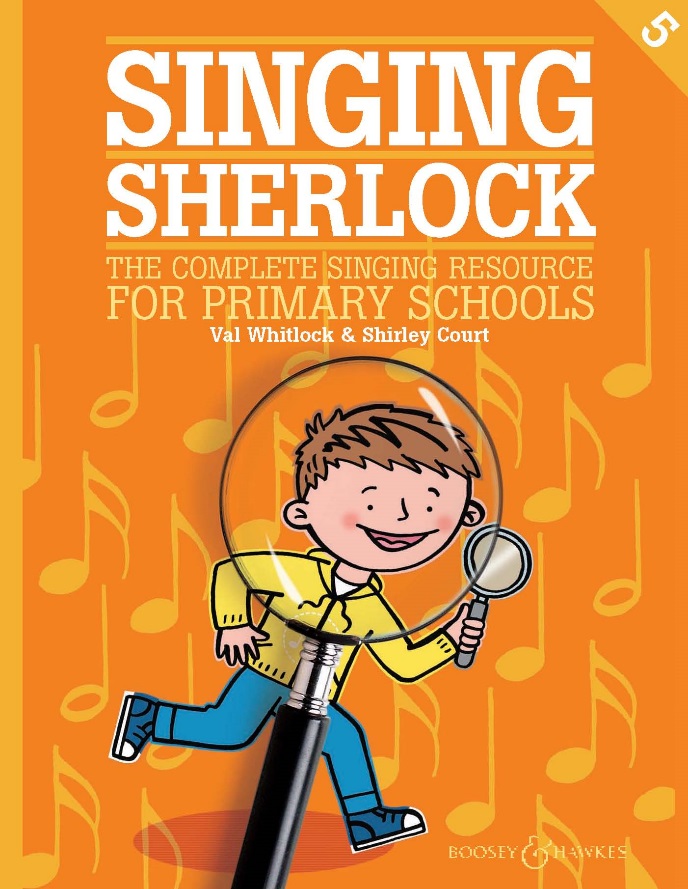 There is nothing I like more thanStretching out my arms on the floor,There is nothing I like more thanTaking time to have a big yawn.Spring is far too busy;It starts to get me dizzy,With everything that’s got to be done,And so I find that I am readyFor my favourite teddyOn a lazy summer afternoon.
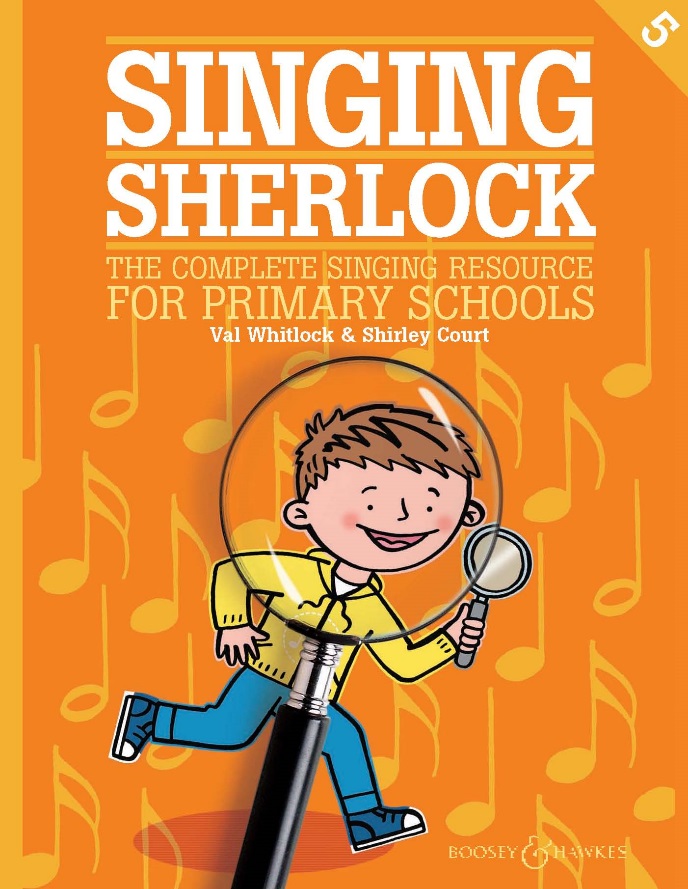 Warm sun, tall grass,Clouds passing in the sky.Cool breeze, green trees,Shading me where I lie.But the thing that I like mostIs my quiet little dozeOn a lazy summer afternoon
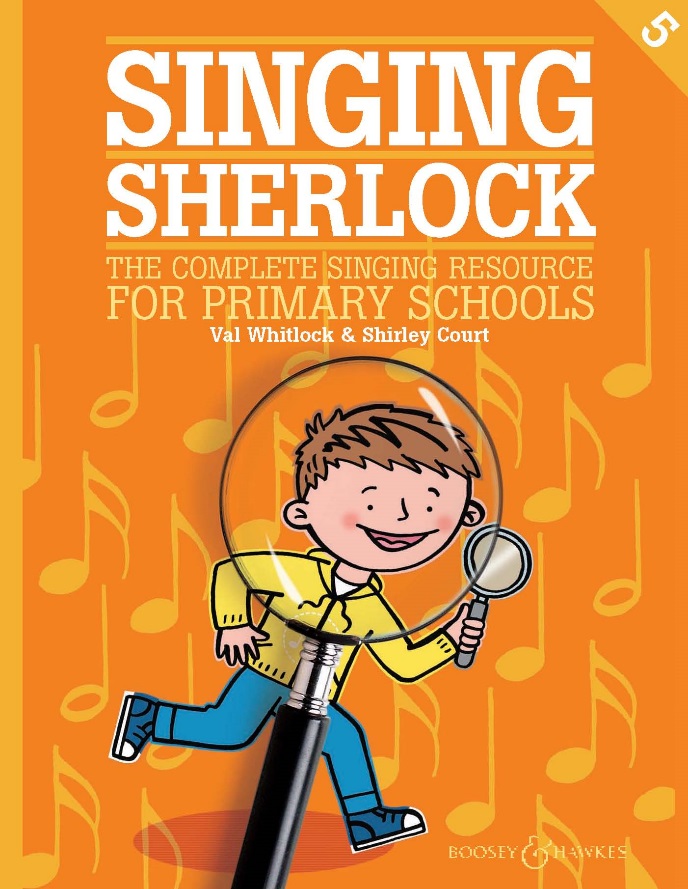 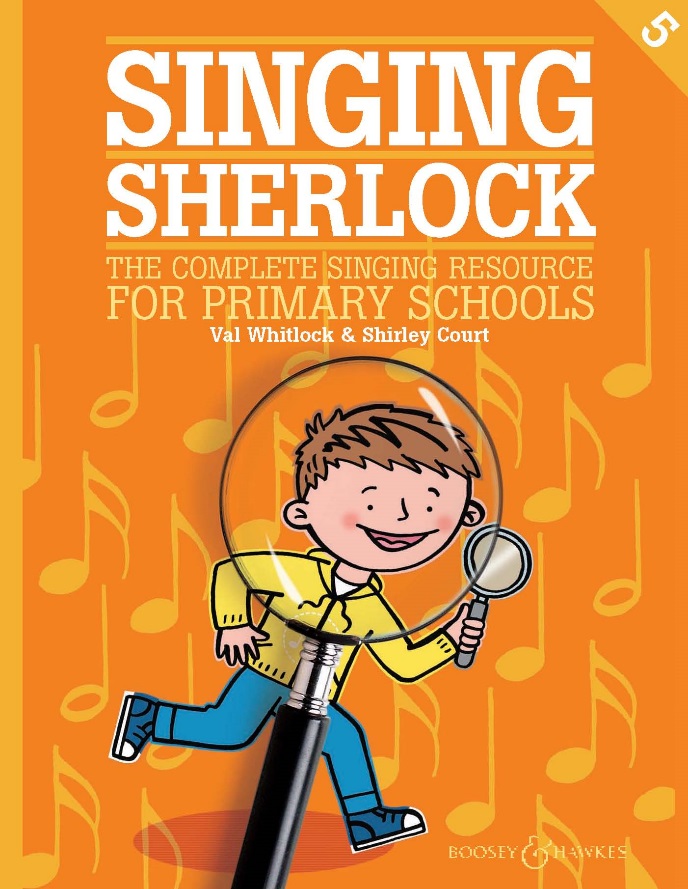 THE TORTOISE AND HARE SUITE - III
WINNING HEART[Stuart Overington]You don’t have to be the one Who aces every test,You don’t have to be the one Who says that they’re the best.You don’t have to use Your fists to get to the top.All you have to do is give it your best shot.
Copyright © 2015 by Boosey & Hawkes Music Publishers Ltd
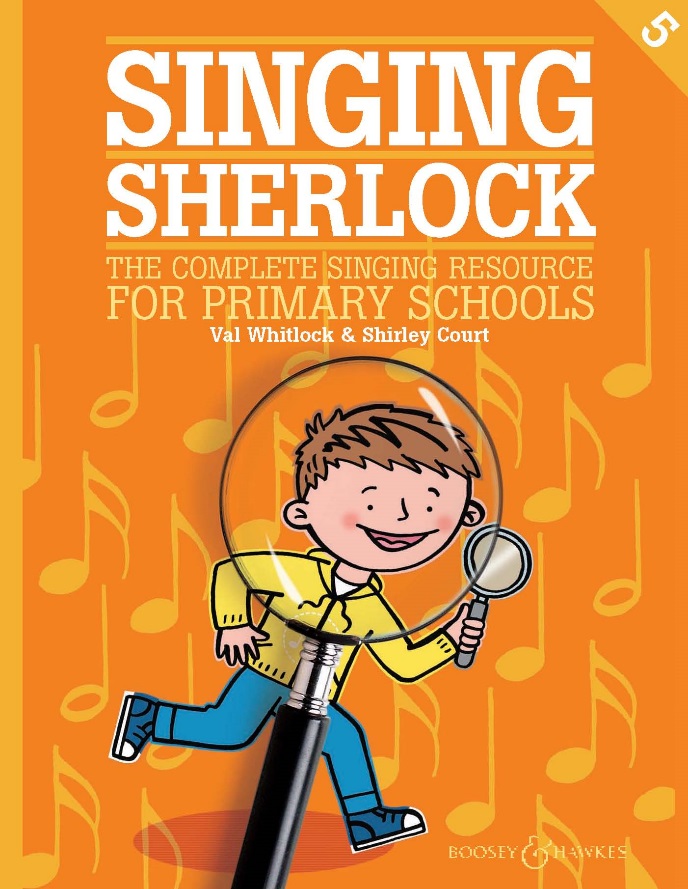 So come on and lift your head,It’s your time to rise.So come on and reach outFor the champion inside!
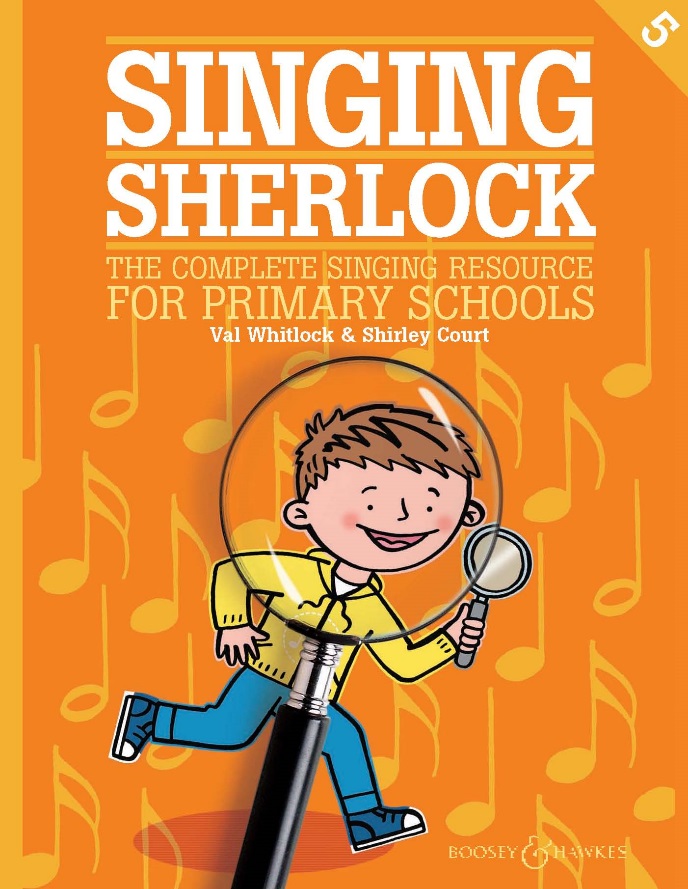 You can be the greatest hero There has ever been,You can shine a light so bright That everyone can see.Nobody can take away What makes you who you are.If you hold on to your dream,And find the strength to believe,You can win your race, with a winning heart.
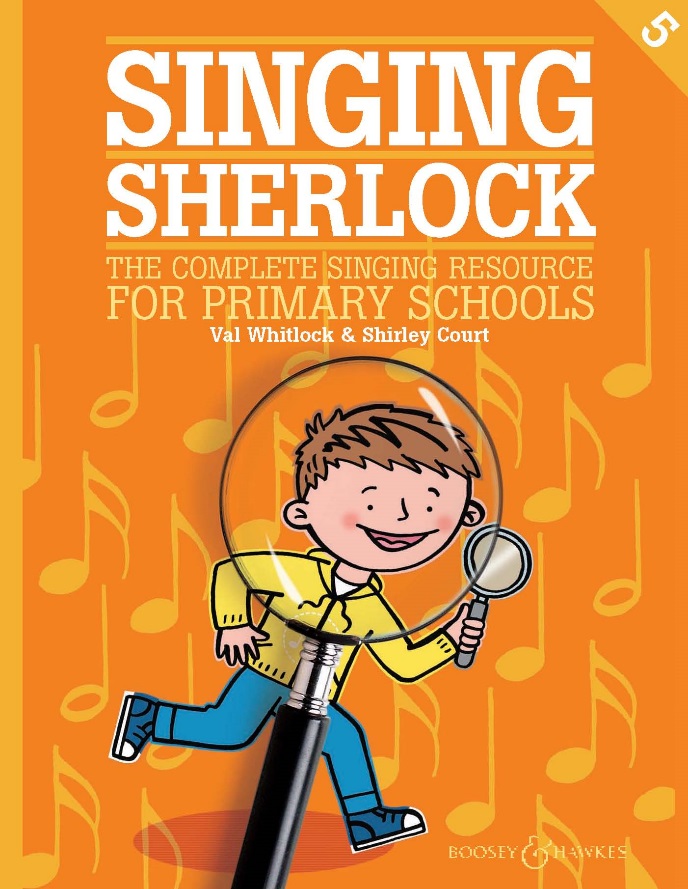 You don’t have to be The fastest kid in the school.You don’t have to tell the world That you are really cool.You don’t have to be a cheat Or lie all the time.Just be who you really are and you’ll be fine.
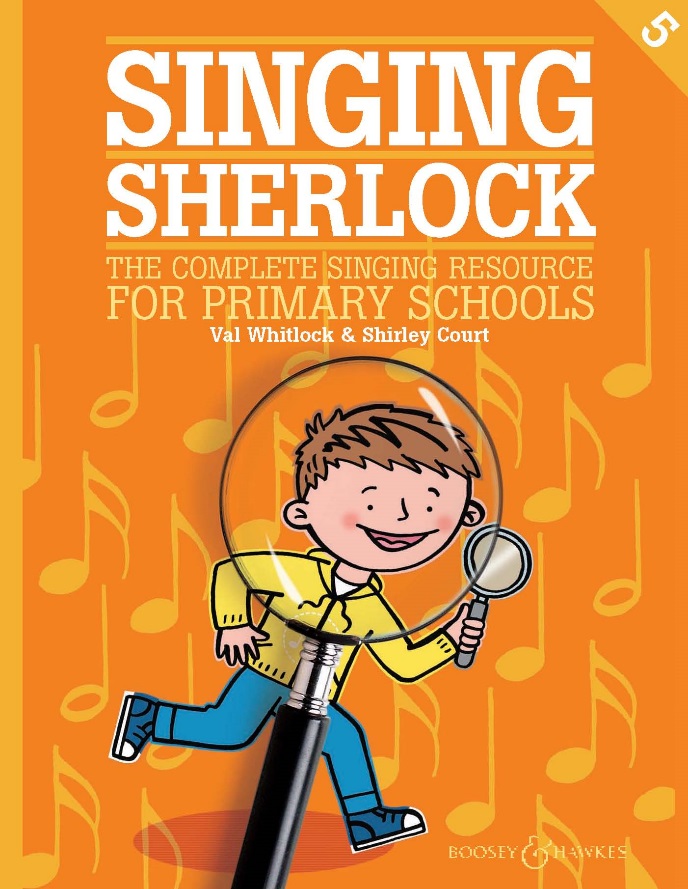 So come on and lift your head,It’s your time to rise.So come on and reach outFor the champion inside!
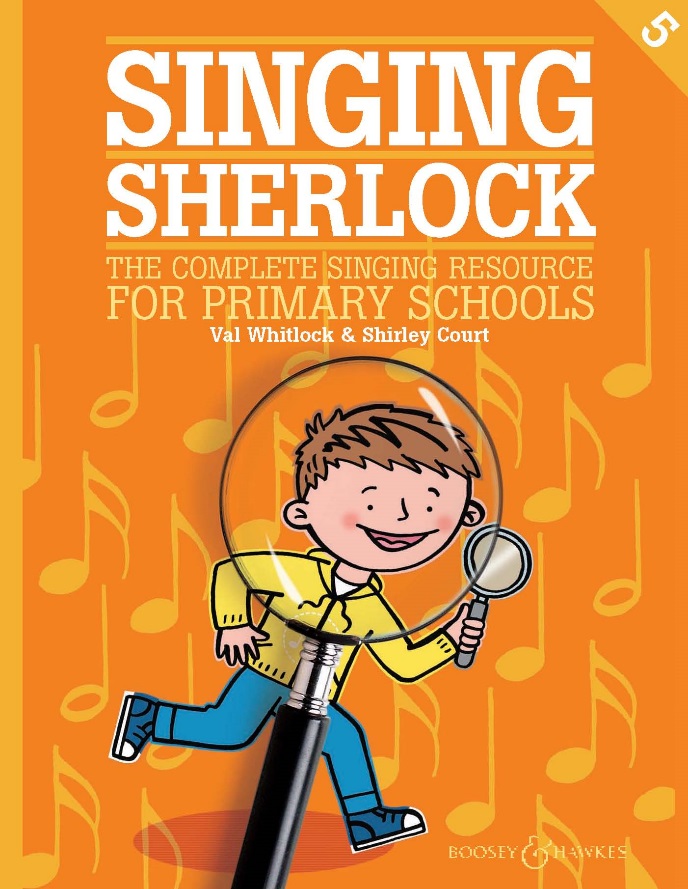 You can be the greatest hero There has ever been,You can shine a light so bright That everyone can see.Nobody can take away What makes you who you are.If you hold on to your dream,And find the strength to believe,You can win your race, with a winning heart.
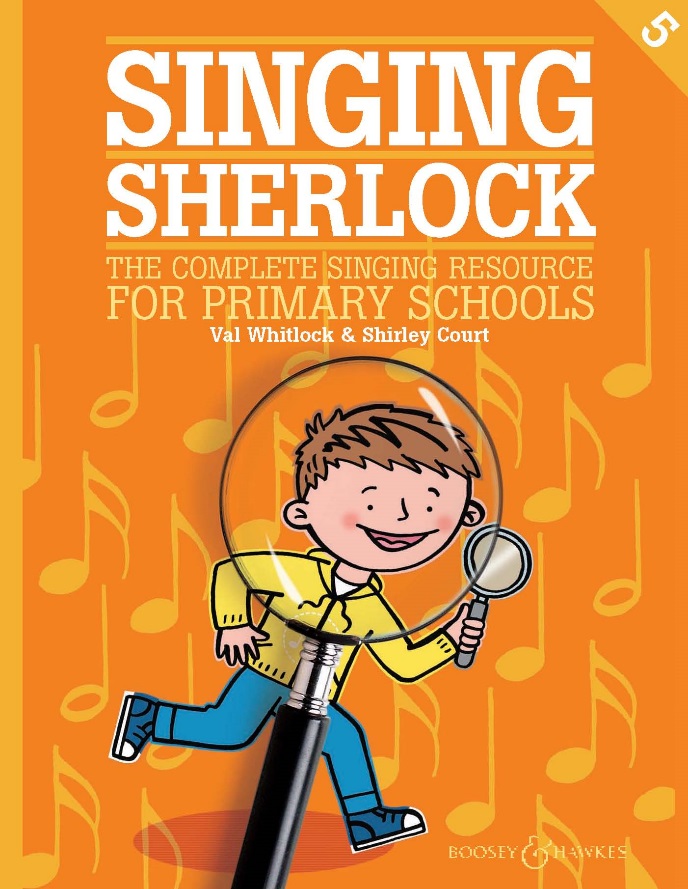 Deep down, know that you can win.Keep on going, don’t give in, don’t give in!
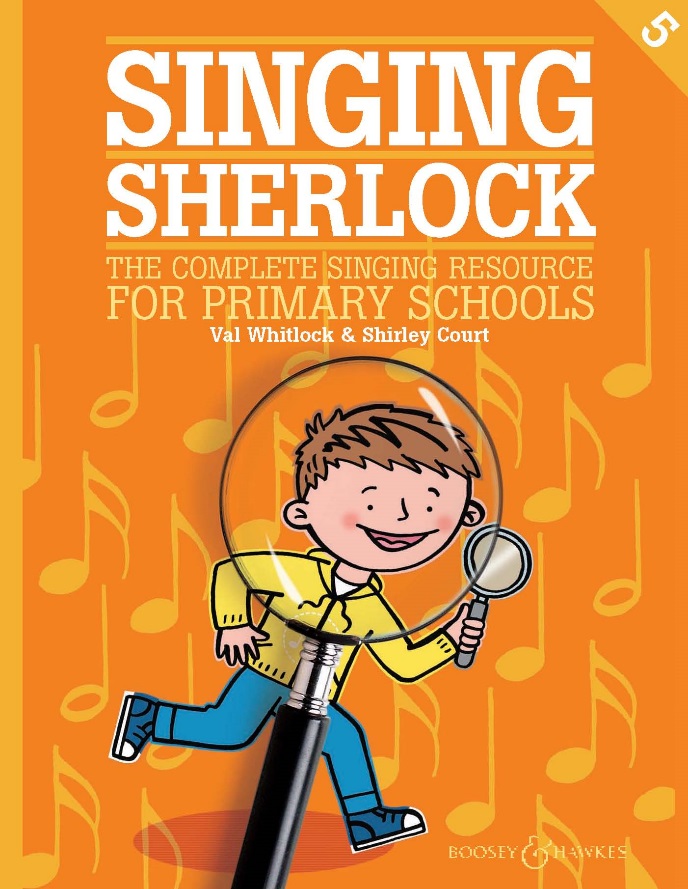 You can be the greatest hero There has ever been,You can shine a light so bright That everyone can see.Nobody can take away What makes you who you are.If you hold on to your dream,And find the strength to believe,You can win your race, with a winning heart.
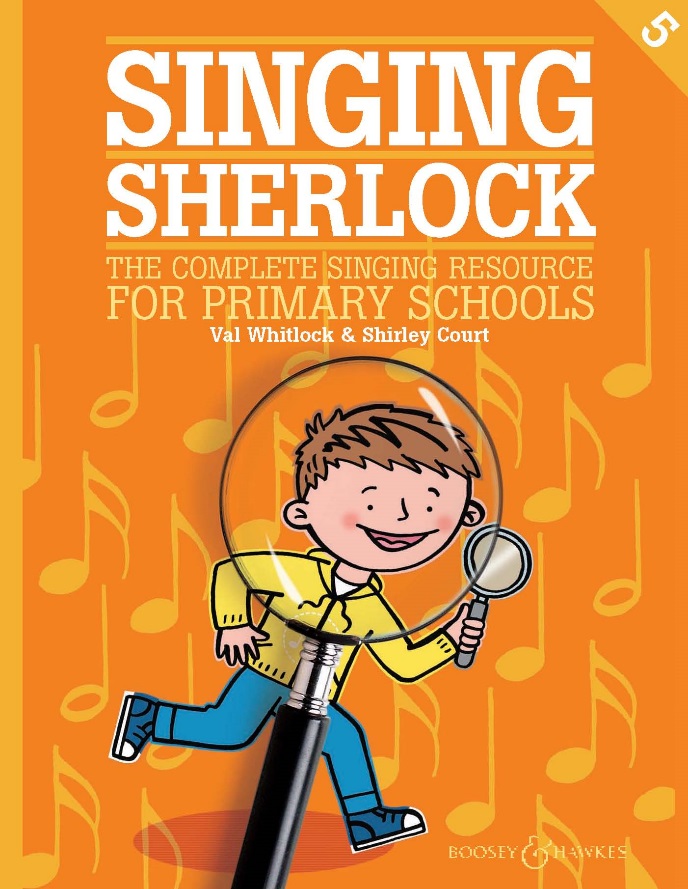 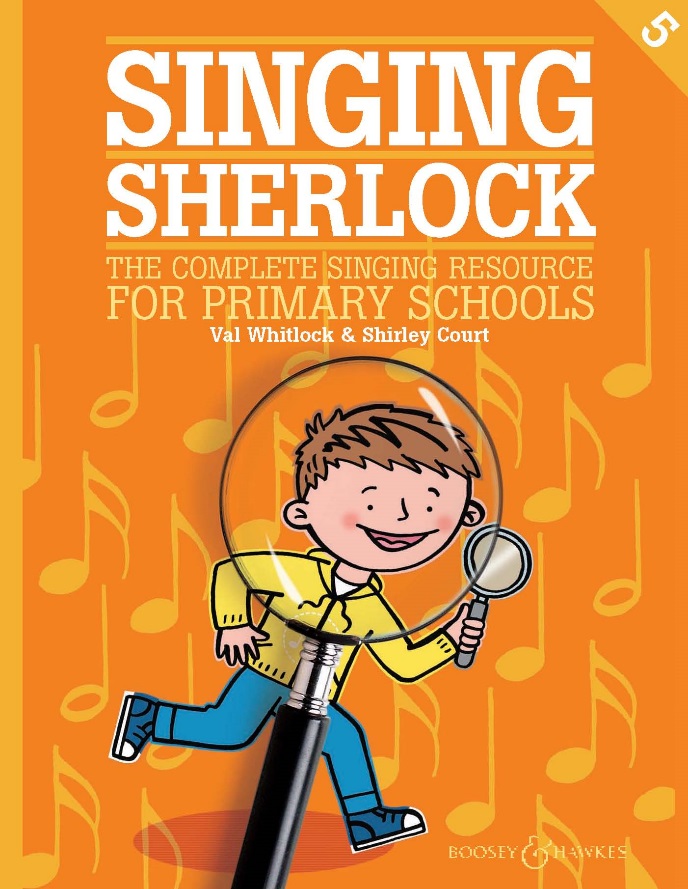 A RIGHT ROYAL DO[Stuart Overington]What a lovely day it is for a do,With the sun shining highAnd the sky so blue,The ladies all look regal,But watch out for the seagulls;You wouldn’t want that dress Ruined by bird poop!
Copyright © 2015 by Boosey & Hawkes Music Publishers Ltd
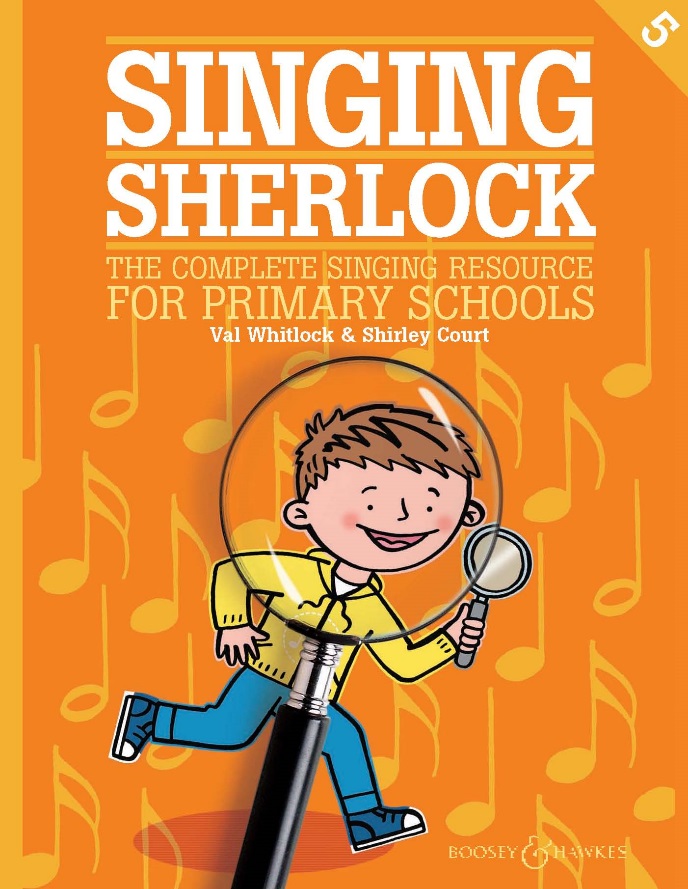 What a lovely day it is for a ball,All the tables are laid out In the old, great hall.The conversation’s going,Because the wine is flowingAt the right royal do!
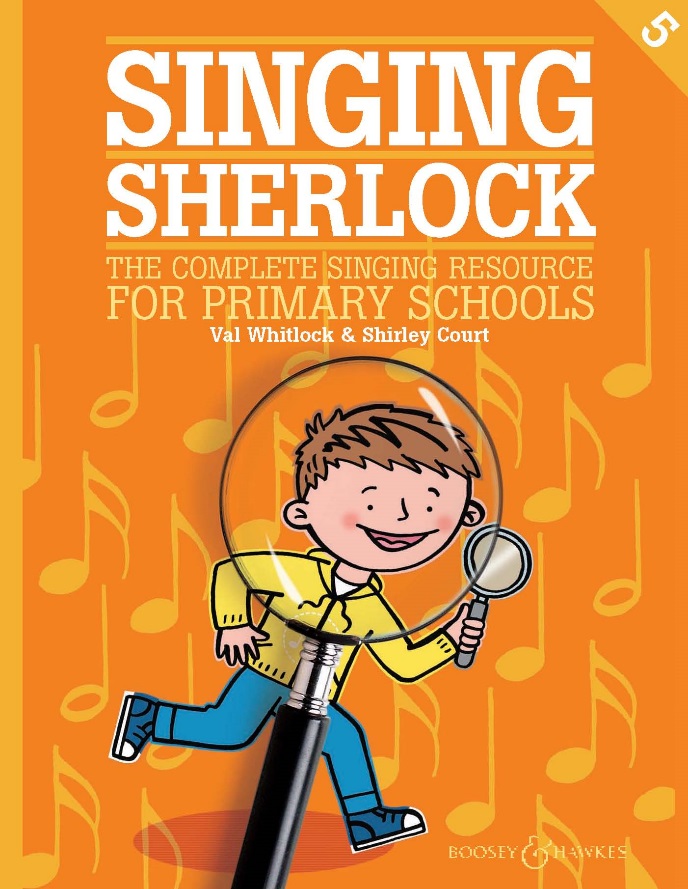 The Queen has got the corgies Locked up in the kitchenette,While butlers serve you silentlyAnd pass your serviettes.The princes are all smart,The girls are quite exquisite.We’ll all put on our bestFor this most exciting visit.
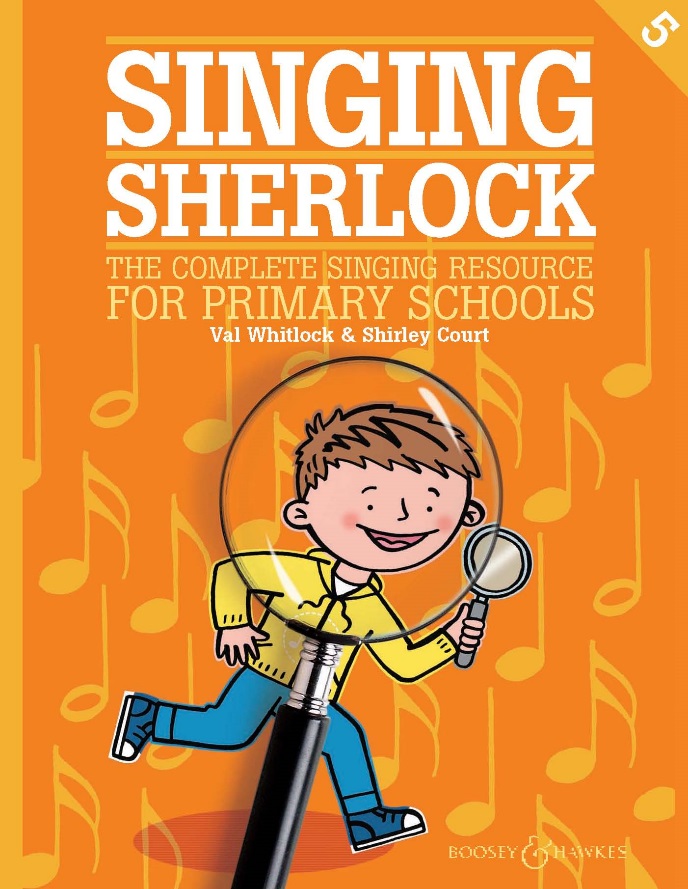 What a lovely day it is for a whirl.All the women are encrusted In jewels and pearls.That’s why I was excitedTo see I was invited To the right royal do!
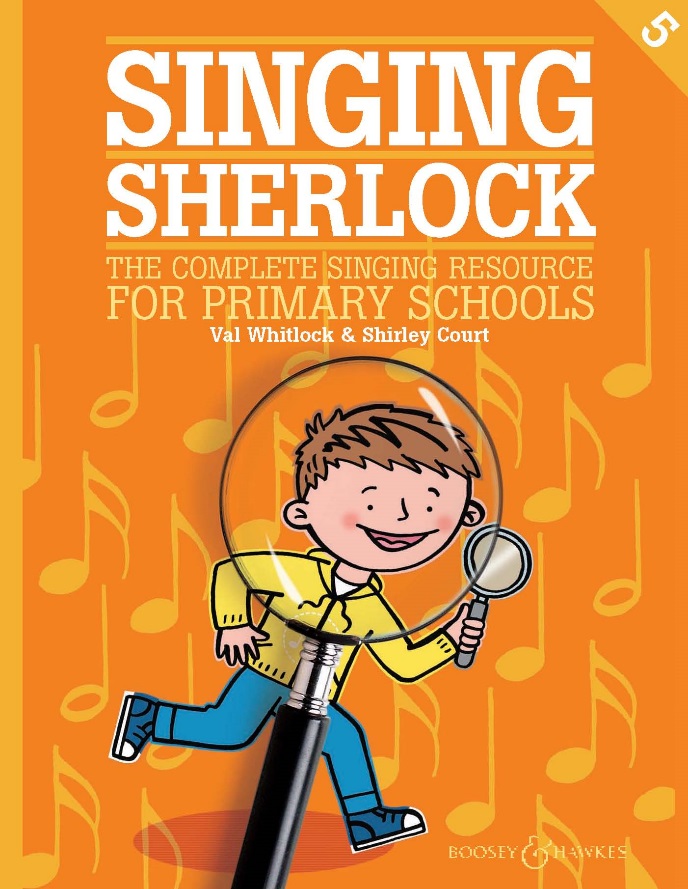 — Tea?— One for me.
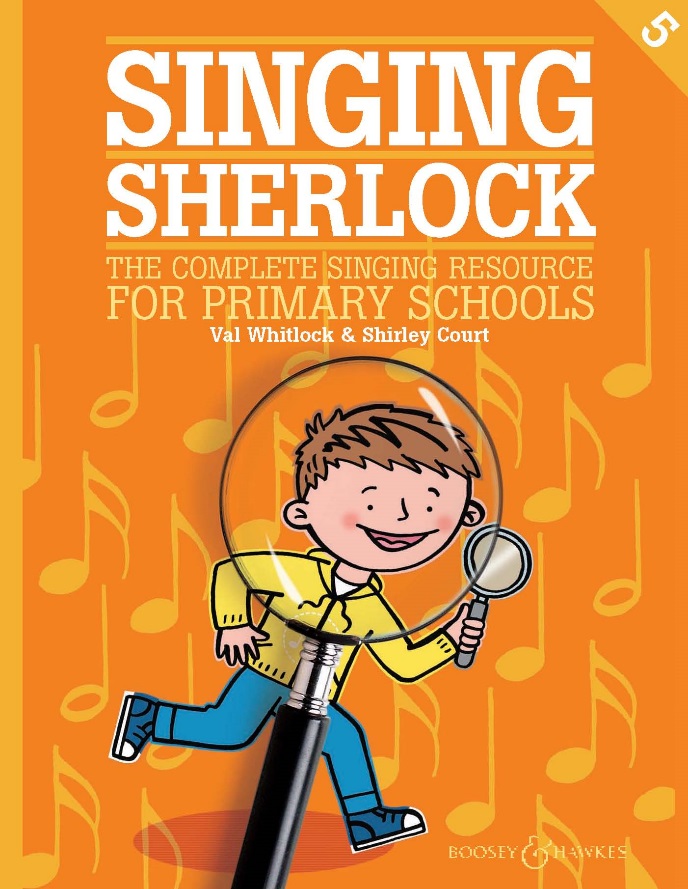 There are many on display.English Breakfast or Earl Grey?Just make sure that you sip With your pinky out!— How d’you do?— Who are you?Oh, you’re the Earl of Leicester!Come, meet the Duke of ChesterAt the right royal do!
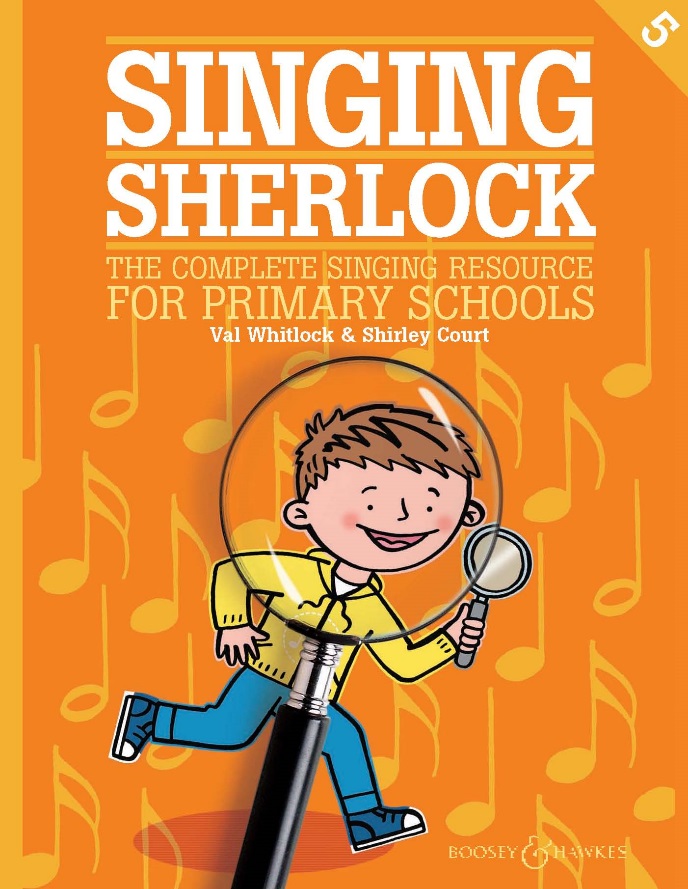 The Queen has got the corgies Locked up in the kitchenette,While butlers serve you silentlyAnd pass your serviettes.The princes are all smart,The girls are quite exquisite.We’ll all put on our bestFor this most exciting visit.
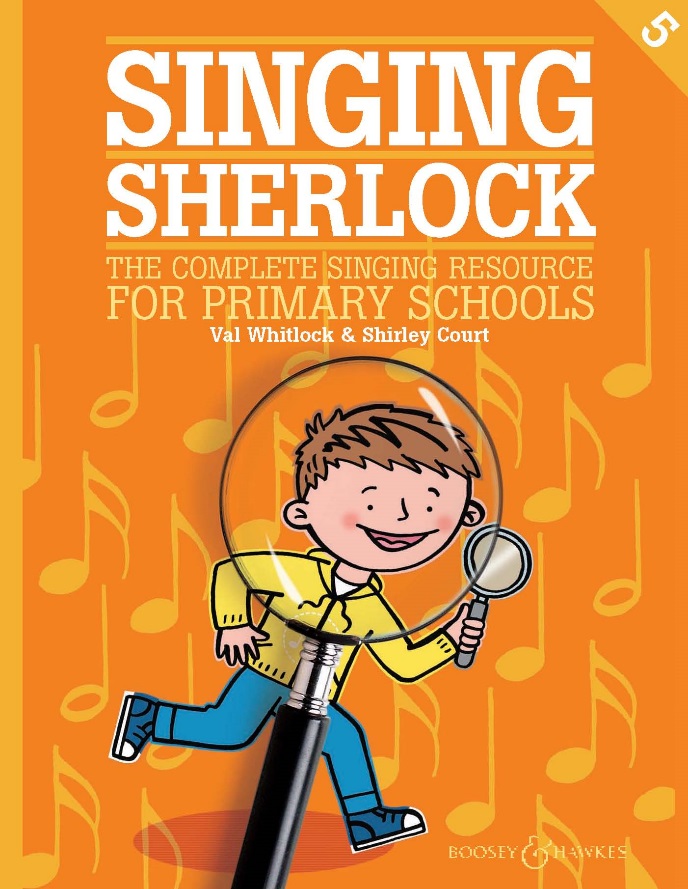 What a lovely day it is for a do,With the sun shining highAnd the sky so blue.That’s why I was excitedTo see I was invited.My day could not get betterWhen I received my letter.So we’d better leave it hereBut I’ll see you all next yearAt the right royal do!
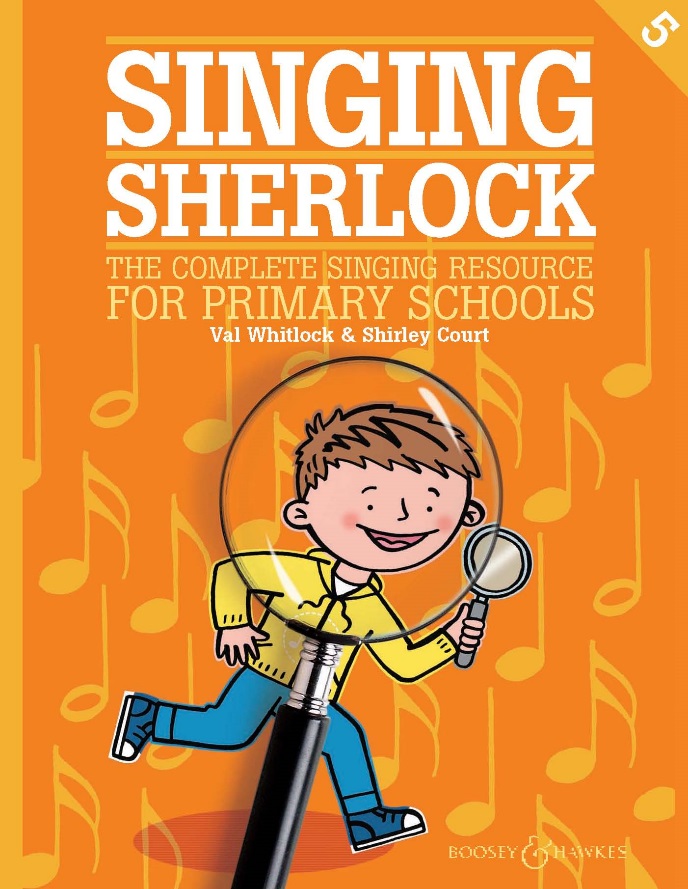 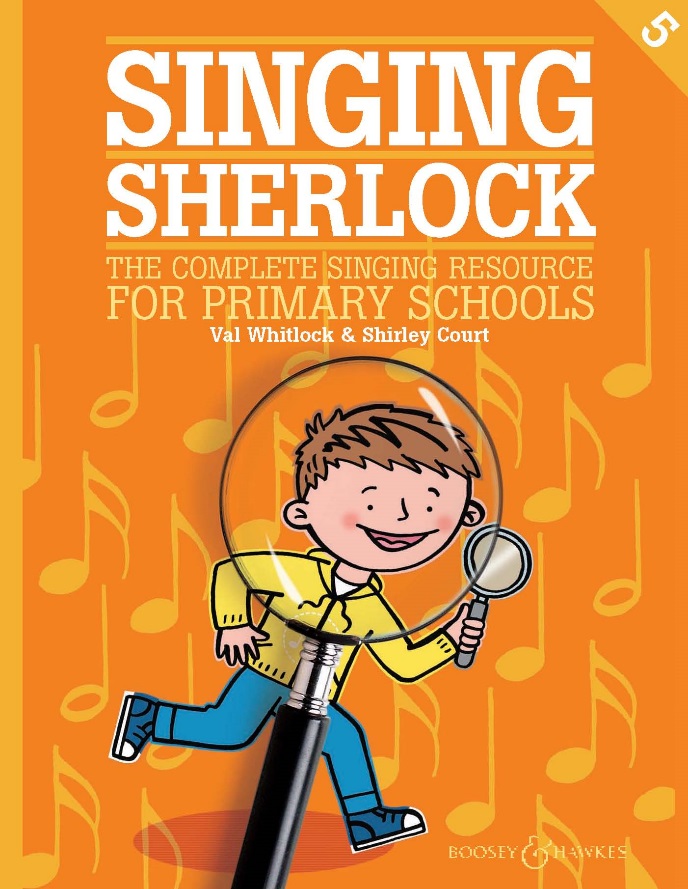 FROM A RAILWAY CARRIAGE[Robert Louis Stevenson]Faster than fairies, faster than witches,Bridges and houses, hedges and ditches;And charging along like troops in a battle,All through the meadows, the horses and cattle:All of the sights of the hill and the plainFly as thick as driving rain;And ever again, in the wink of an eye,Painted stations whistling by.
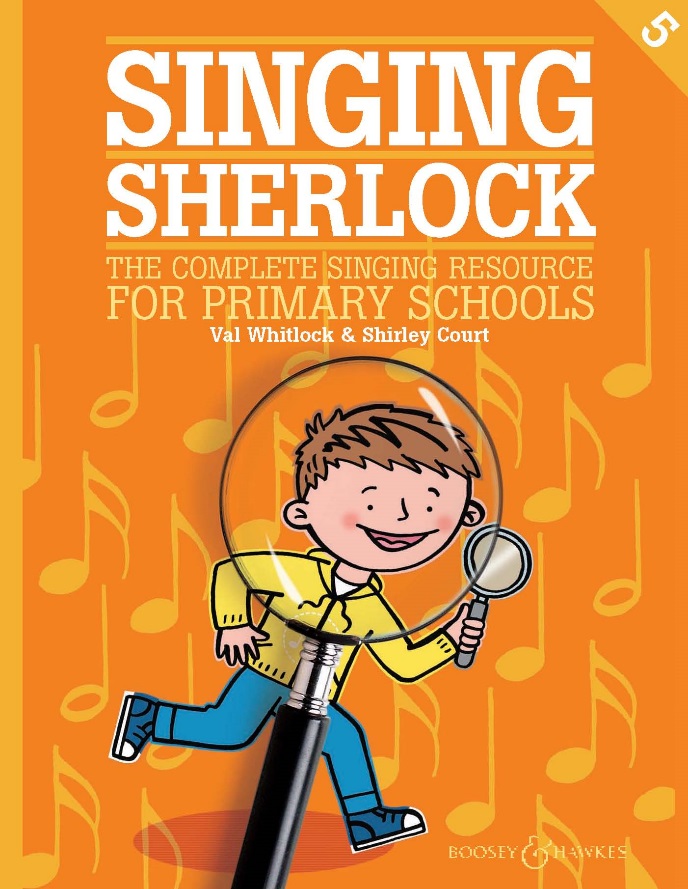 Faster than fairies,Faster than witches.And ever again, in the wink of an eye,Painted stations whistling by.
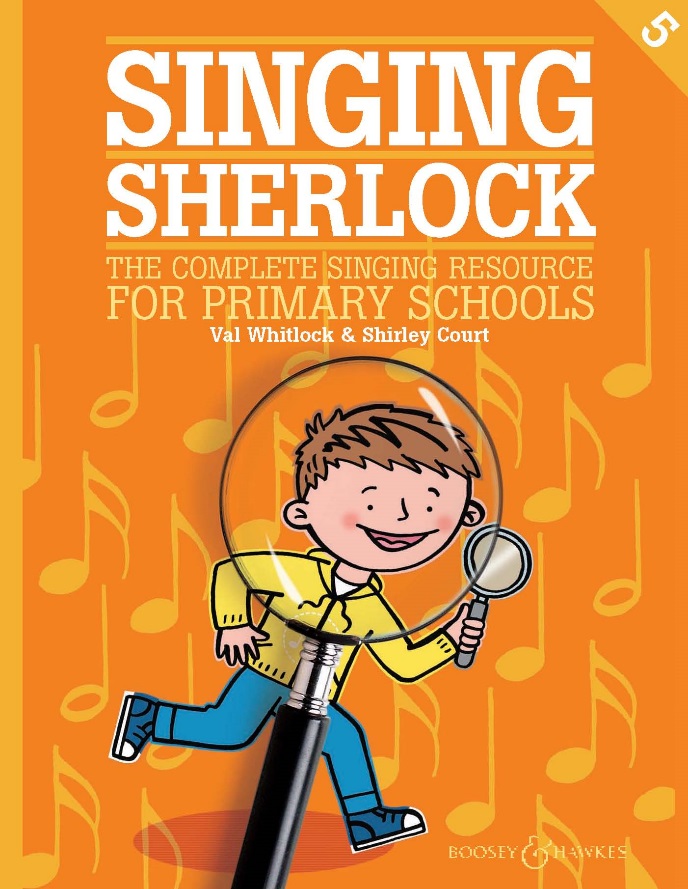 Here is a child who clambers and scrambles,All by himself and gathering brambles;Here is a tramp who stands and gazes;And here is the green for stringing the daisies!Here is a cart run away in the roadLumping along with man and load;And here is a mill and there is a river:Each a glimpse and gone for ever!
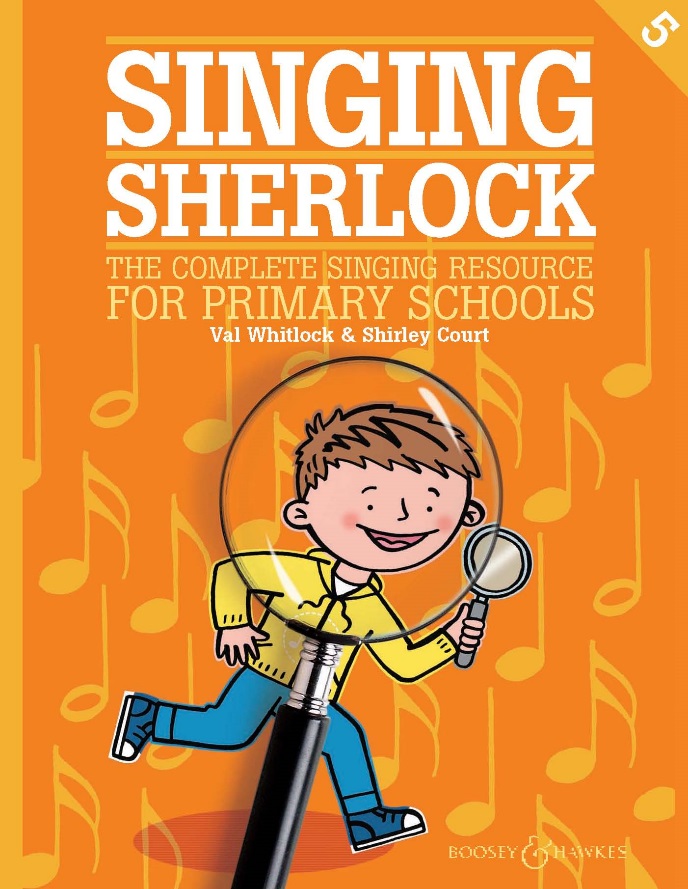 Faster than fairies,Faster than witches.And ever again, in the wink of an eye,Painted stations whistling by.

It’s so fun to go by train!
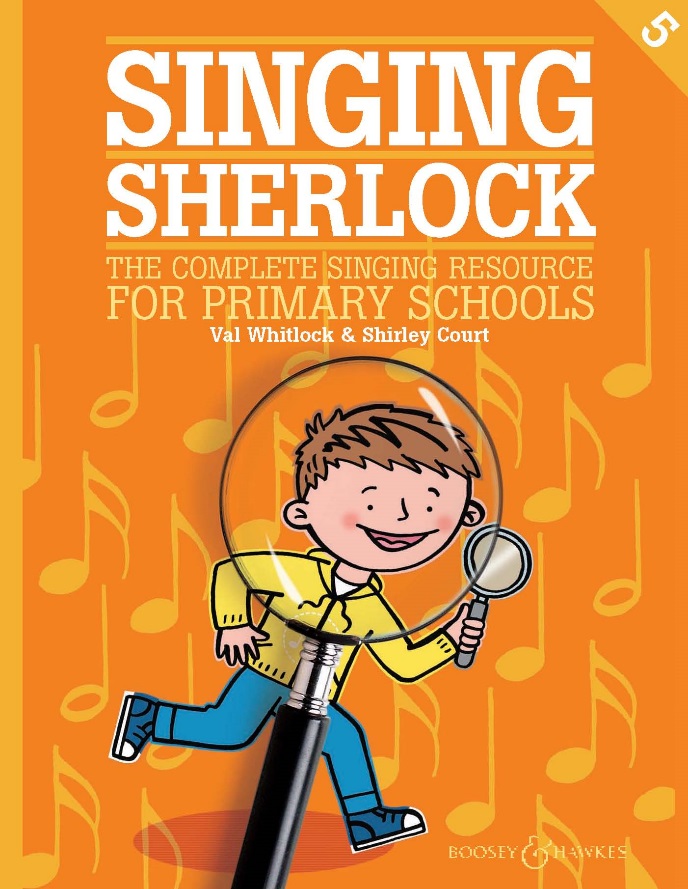 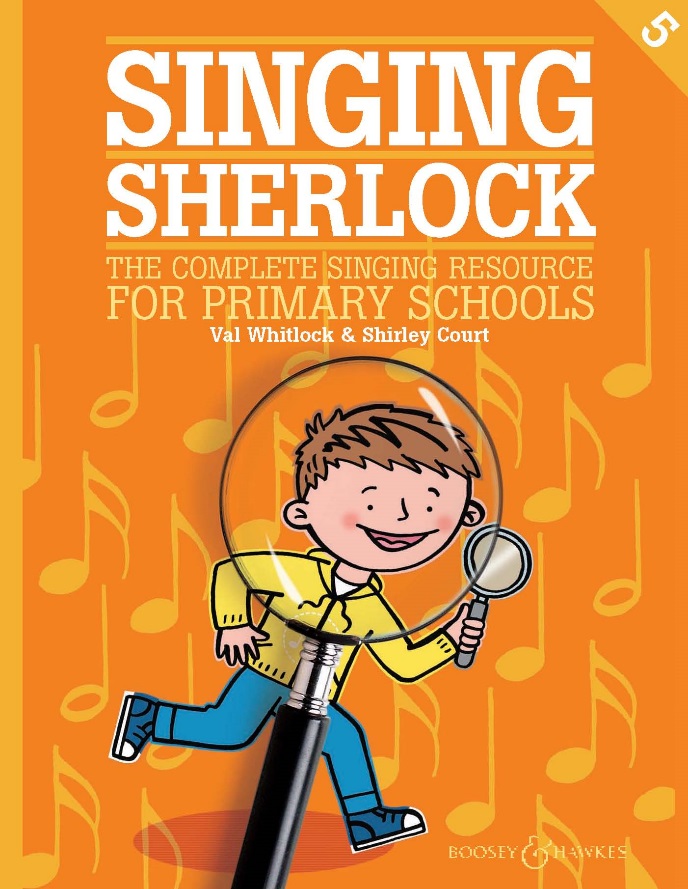 LONDON FIRE[Mike Williams]It started with a spark in a baker’s shop!It happened in the night When the neighbours had a frightAs the smoke began to billow into flame.And the cry went out:
Copyright © 2015 by Boosey & Hawkes Music Publishers Ltd
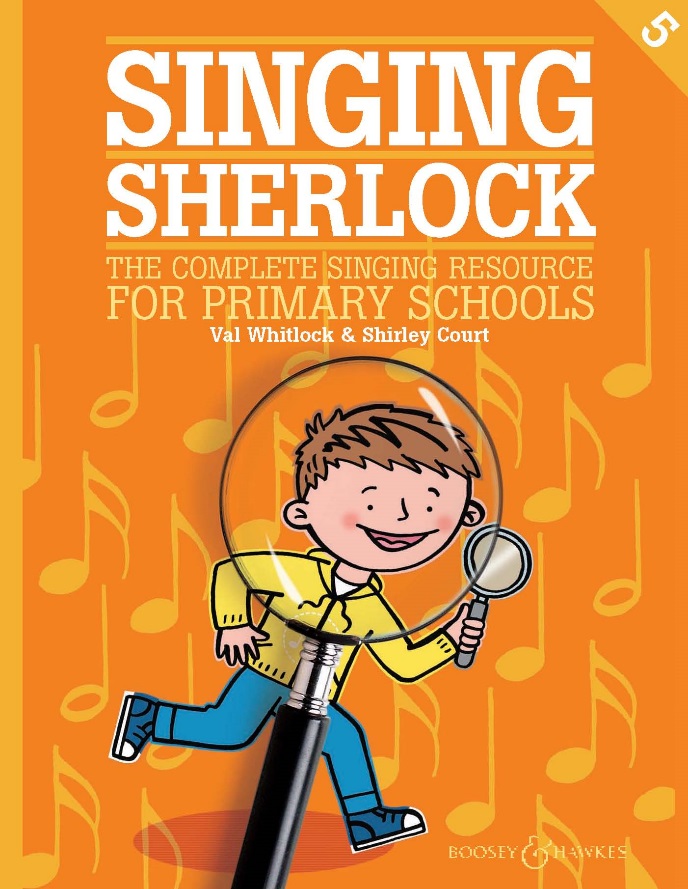 ‘London’s burning, London’s burning,Fetch the engine, fetch the engine.Fire! Fire!Pour on water.London’s burning, London’s burning,Fetch the engine, fetch the engine.Fire! Fire!Pour water on the flames!’
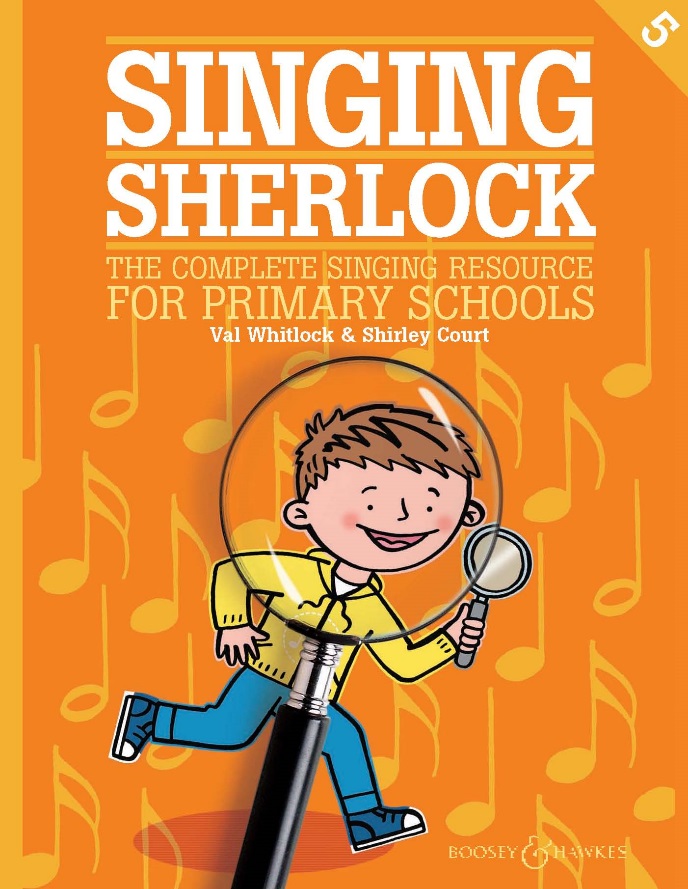 It leapt from hour to house like a wild thing!It jumped from street to street,Proving very hard to beat,Burning every building standing in its way!And the cries grew louder, louder, louder!
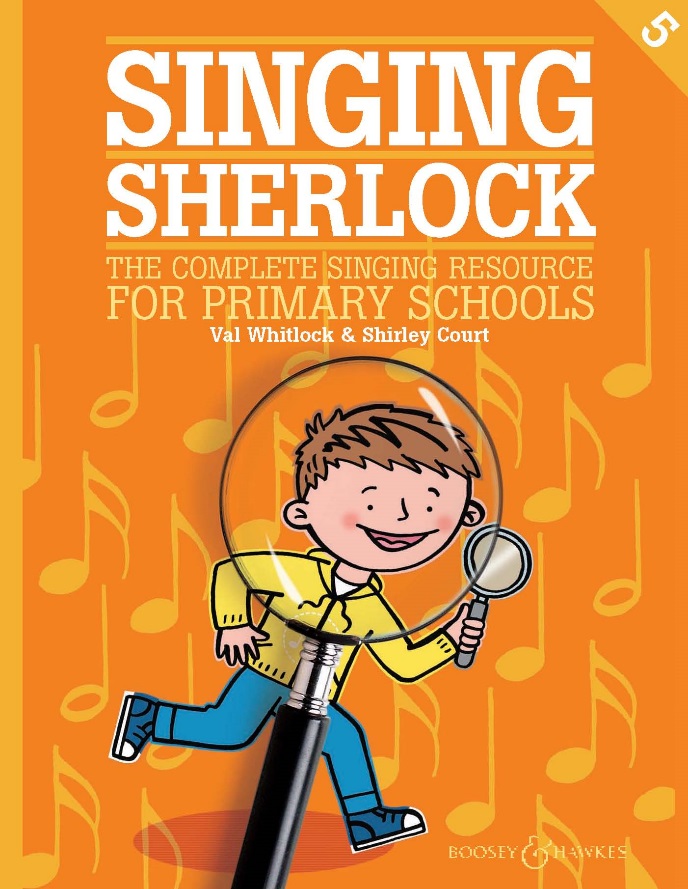 ‘London’s burning, London’s burning,Fetch the engine, fetch the engine.Fire! Fire!Pour on water.London’s burning, London’s burning,Fetch the engine, fetch the engine.Fire! Fire!Pour water on the flames!’
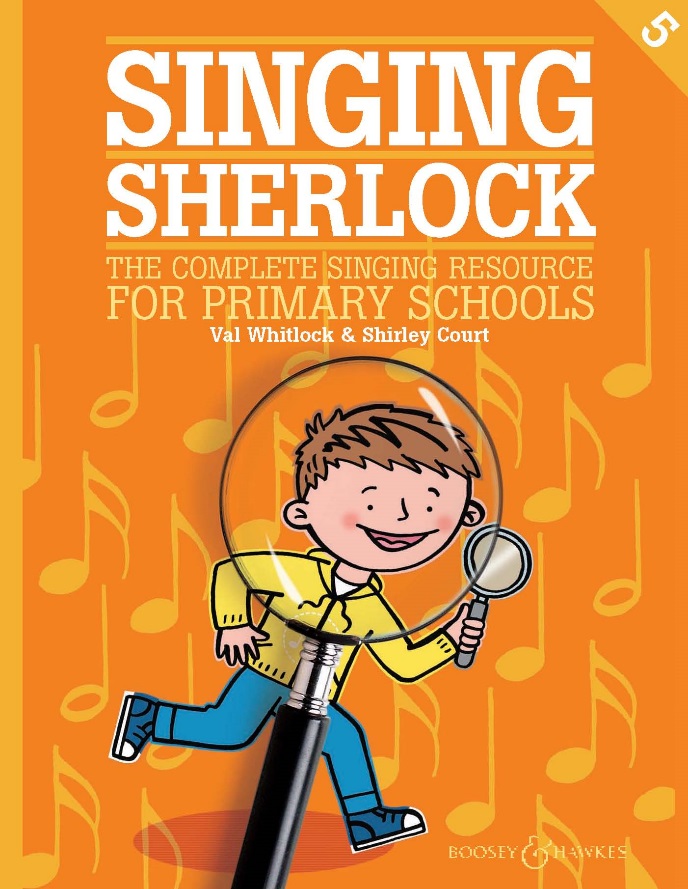 And the wind changed,The wind changed;It helped the fire subside.But when they saw the piles of ash,The King and people cried.
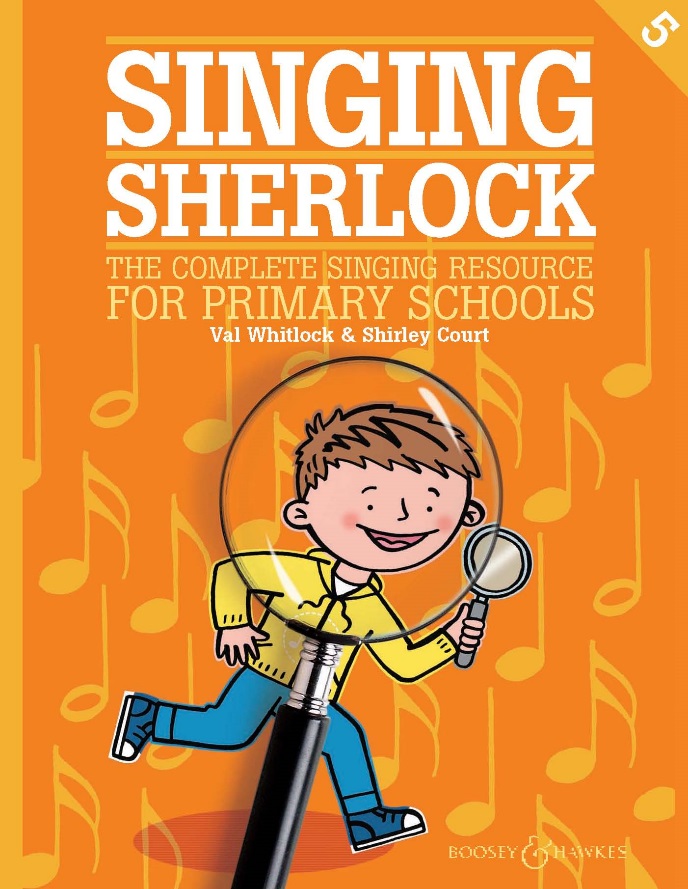 Oh, it happened one September,And the way that we rememberIs a song that goes like:
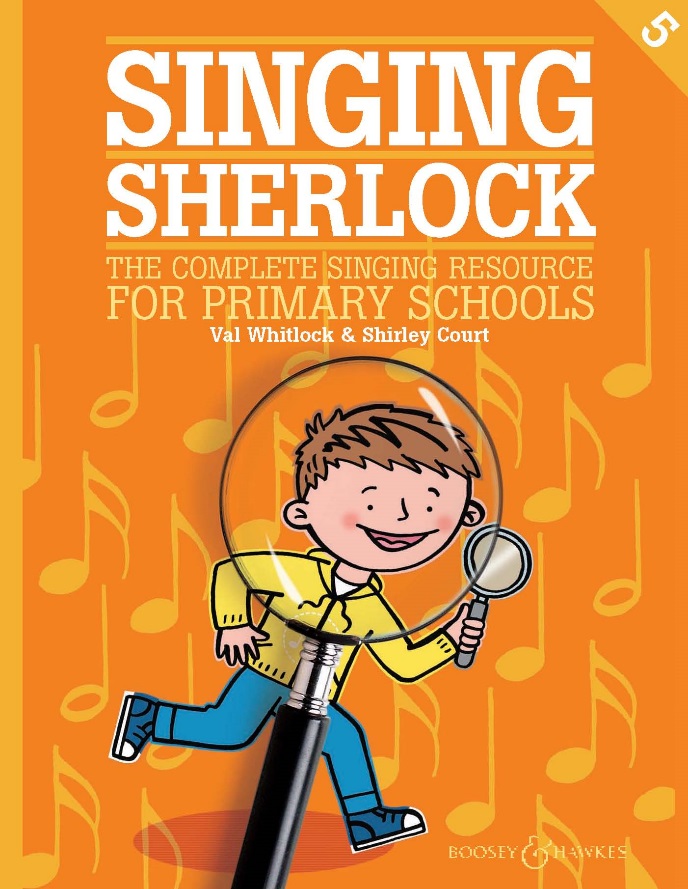 ‘London’s burning, London’s burning,Fetch the engine, fetch the engine.Fire! Fire!Pour on water.London’s burning, London’s burning,Fetch the engine, fetch the engine.Fire! Fire!Pour water on the flames!’
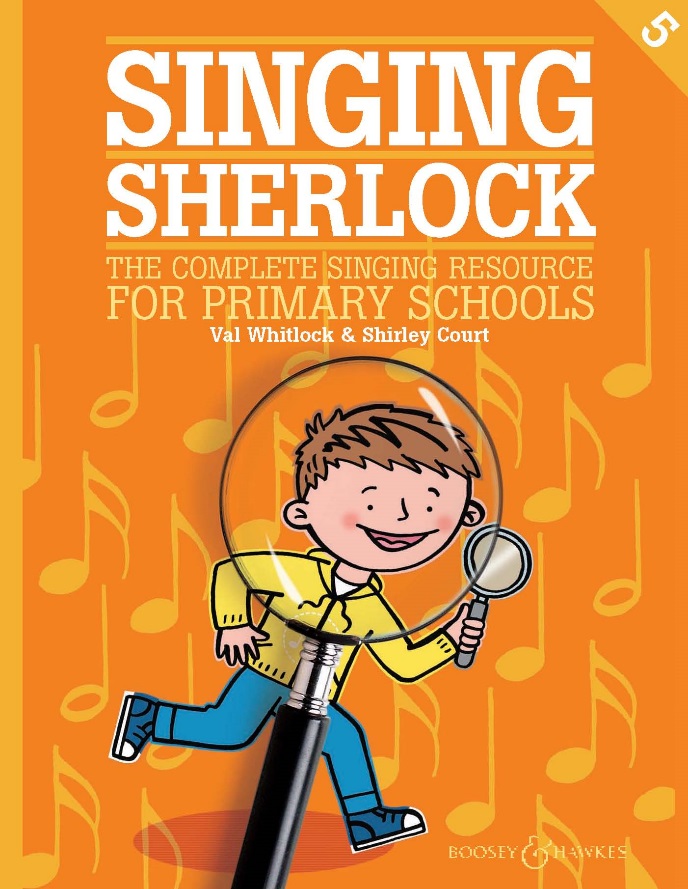 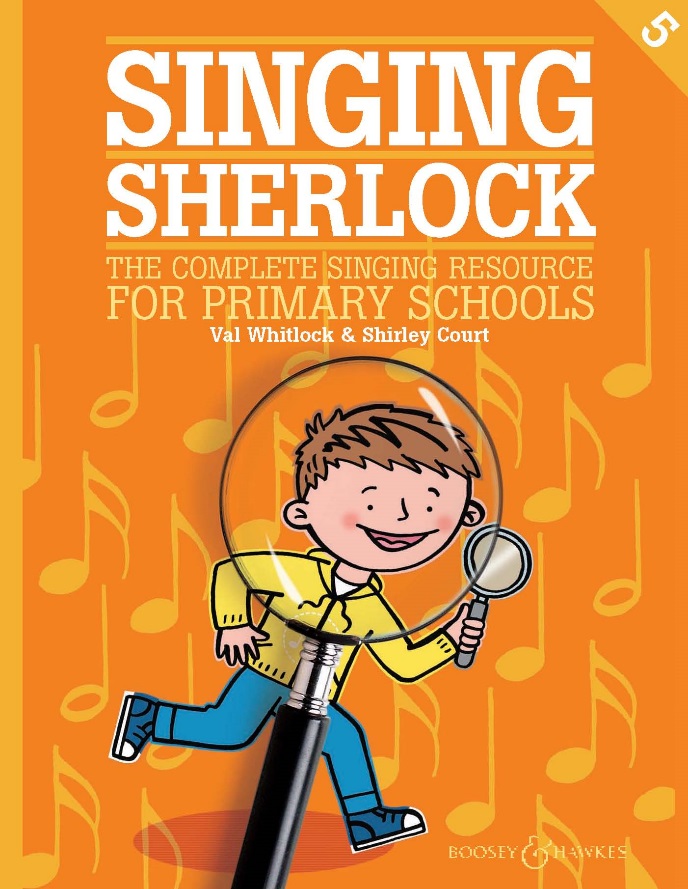 RMS TITANIC[Chris Williams]At the bottom of the sea lies a great big ship:The RMS Titanic.She went down in four hours on her maiden trip,A tale so sad and tragic.On the tenth of April 1912,She set sail, her cabins full,It was only four days after thisWhen an iceberg scraped her hull:
Copyright © 2018 by Boosey & Hawkes Music Publishers Ltd
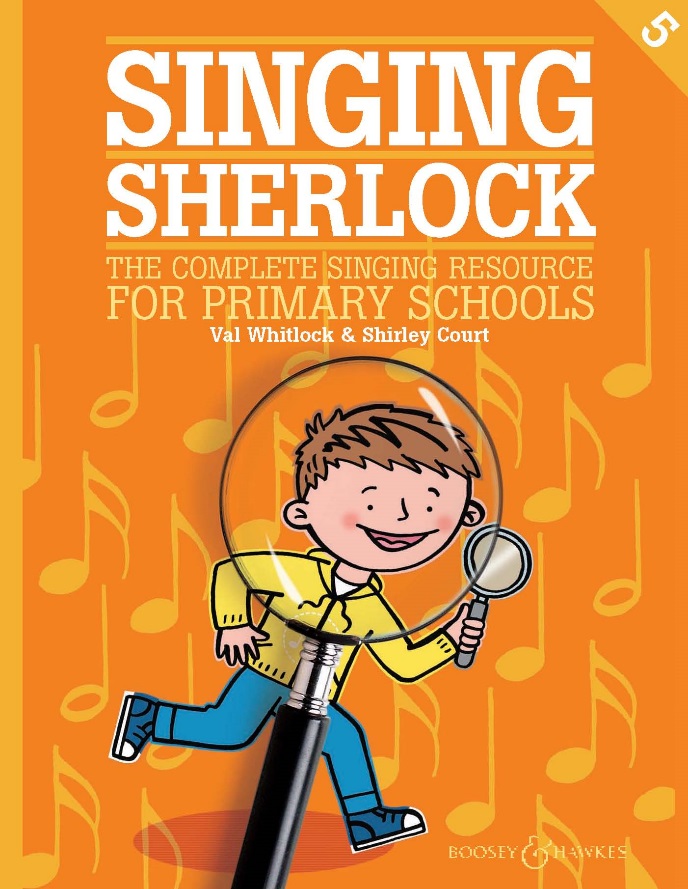 Down, down, down, down,Down she wentTo the bottom of the sea,To the bottom of the sea,To the bottom of the cold Atlantic.
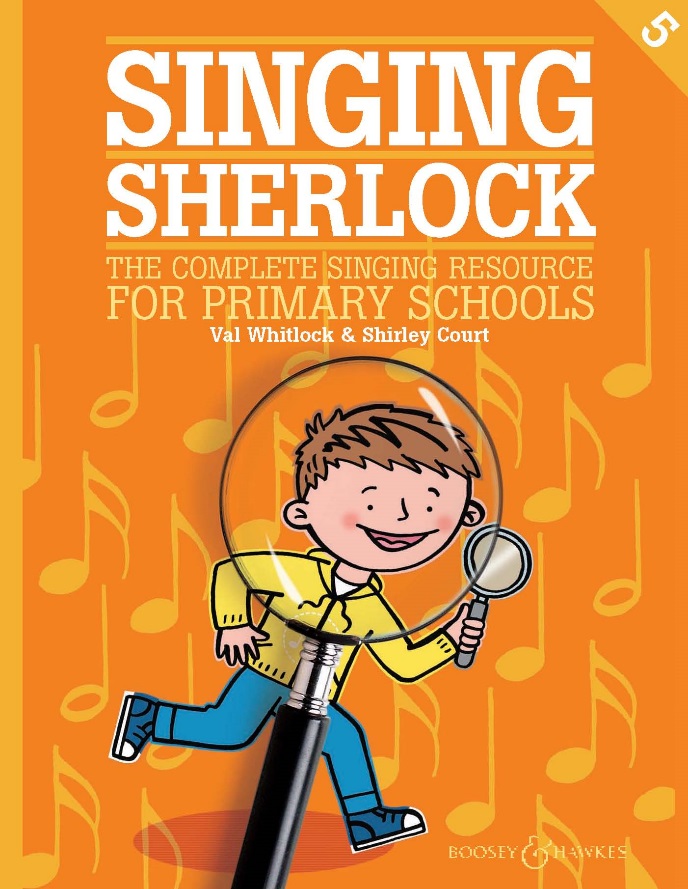 That night there was no wind,Not a wave on the sea.With no moon up in the sky,It was dark as could be.The ship met its doomIn the bone-chilling gloomWhen suddenly there loomed,Like a ghost from the tomb,An iceberg!
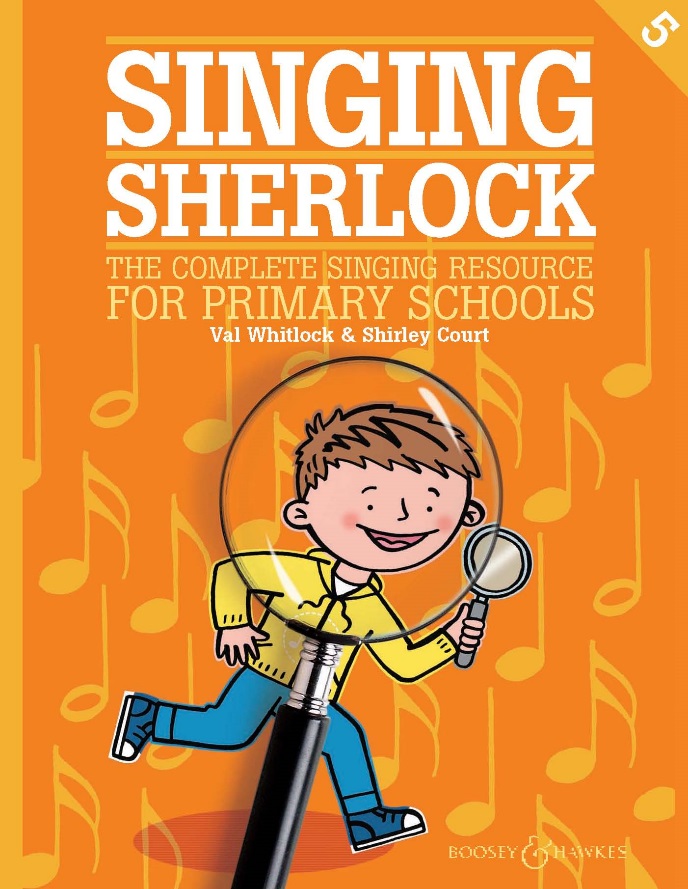 So gigantic!	[So gigantic!]Quite fantastic!  	[Quite fantastic!]Three bells rang...And thirty-seven seconds later it went BOOM!
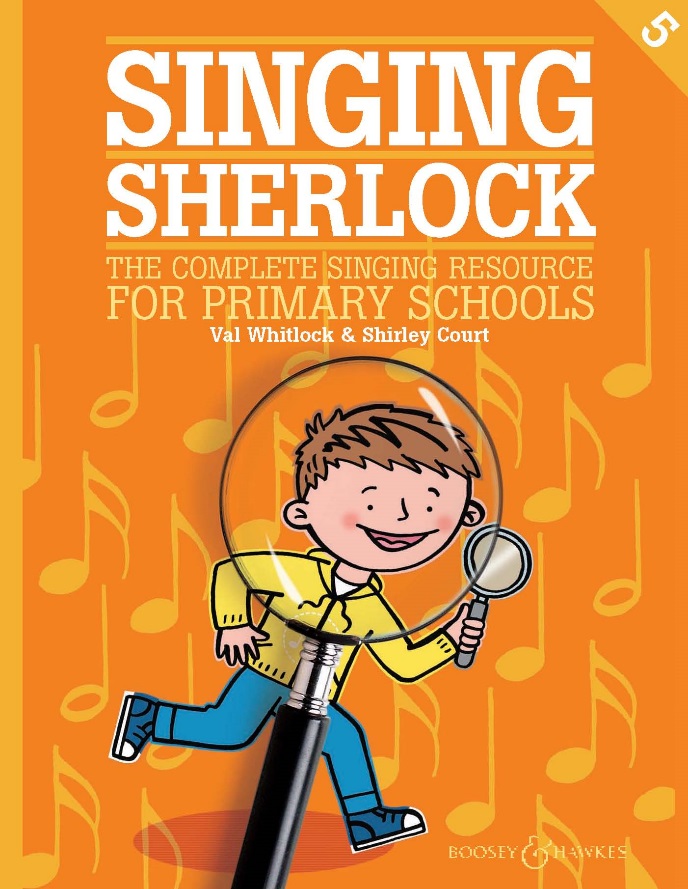 Down, down, down, down,Down she wentTo the bottom of the sea,To the bottom of the sea,To the bottom of the cold Atlantic.
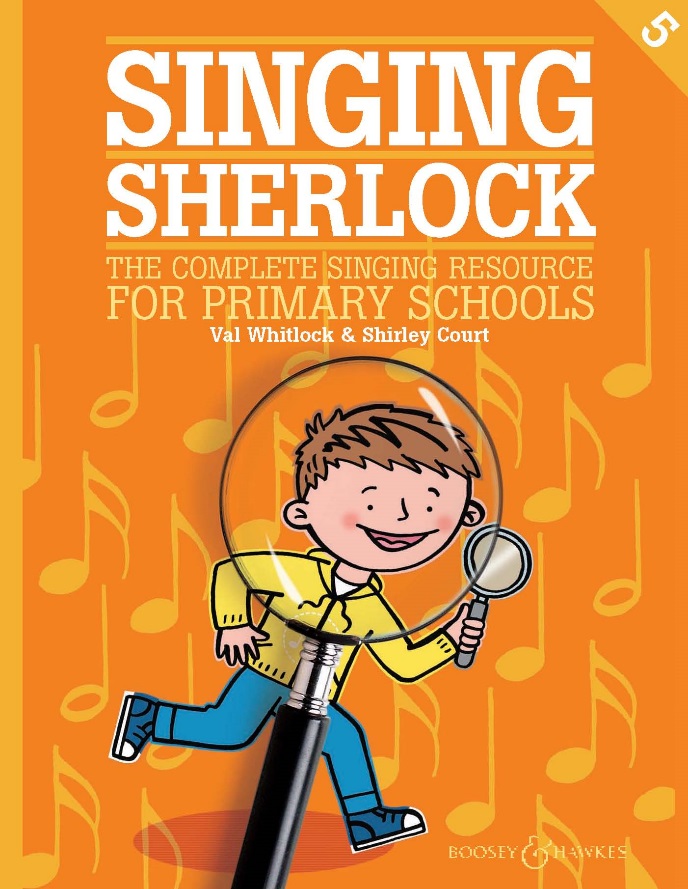 As it buckled up the hull on the starboard side,The rivets went a-popping;The water flooded in like a roaring tide,And rushed in without stopping.All the lifeboats soon were overfullWith the women and the young,So the men and crew remained on board,While the orchestra played on:
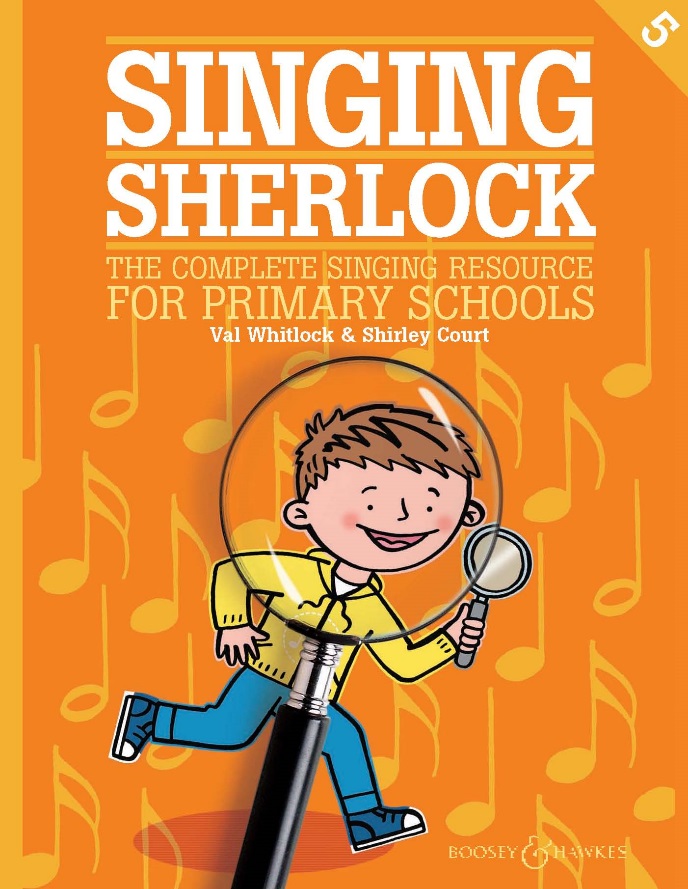 Down, down, down, down,Down she wentTo the bottom of the sea,To the bottom of the sea,To the bottom of the cold Atlantic.
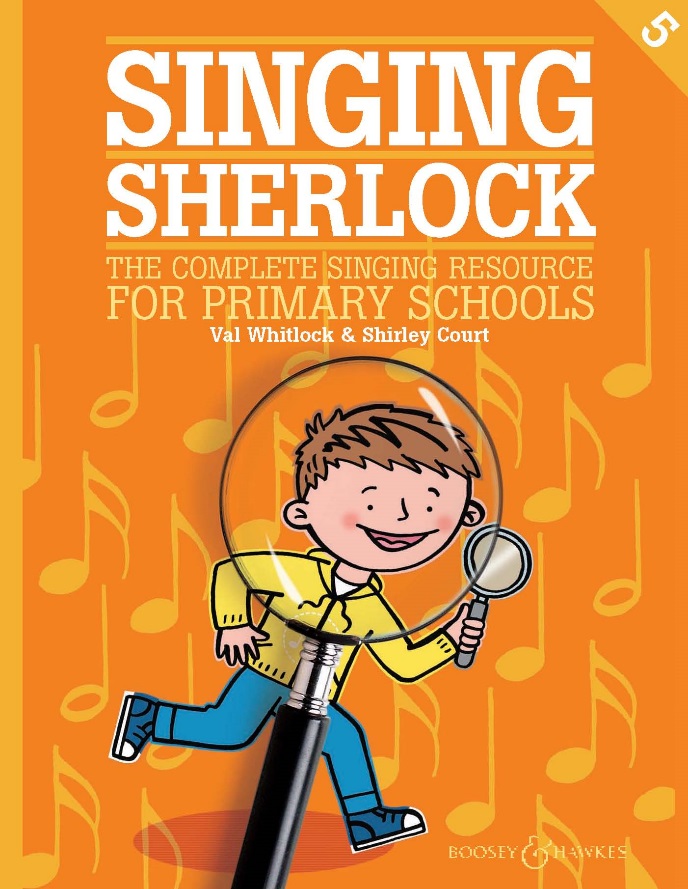 A rocket flare was fired,Then the ship’s engine failed;The Titanic split apart,As the last lifeboats sailed.The ship, it was rift,As the bow went adrift,The stern was forced to life,The it plummeted slowly downwards!
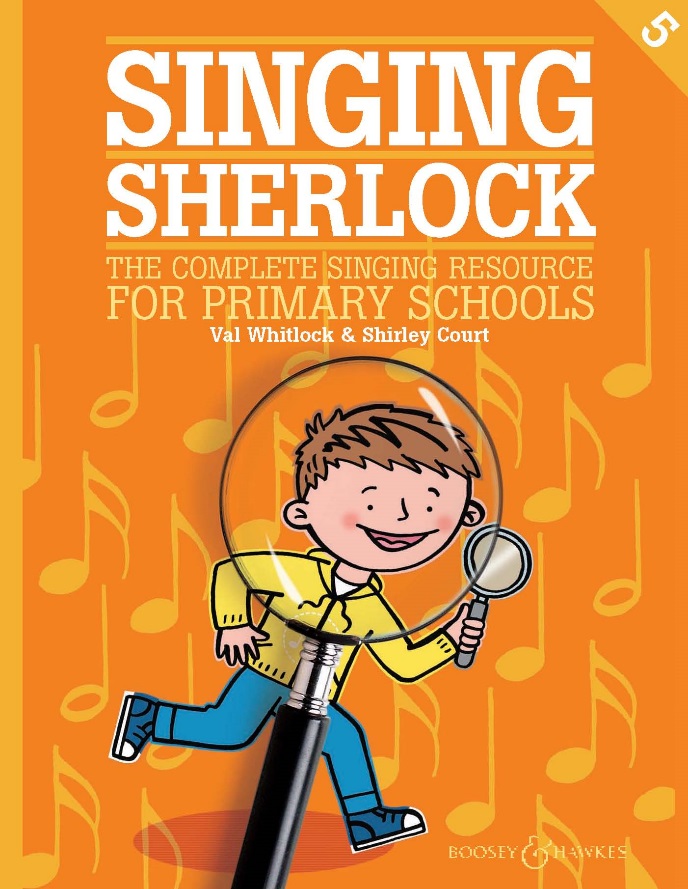 Loud as thunder! 	[Loud as thunder!]It went under! 		[It went under!]Down she went...And crashed into the seabed With a mighty BOOM!
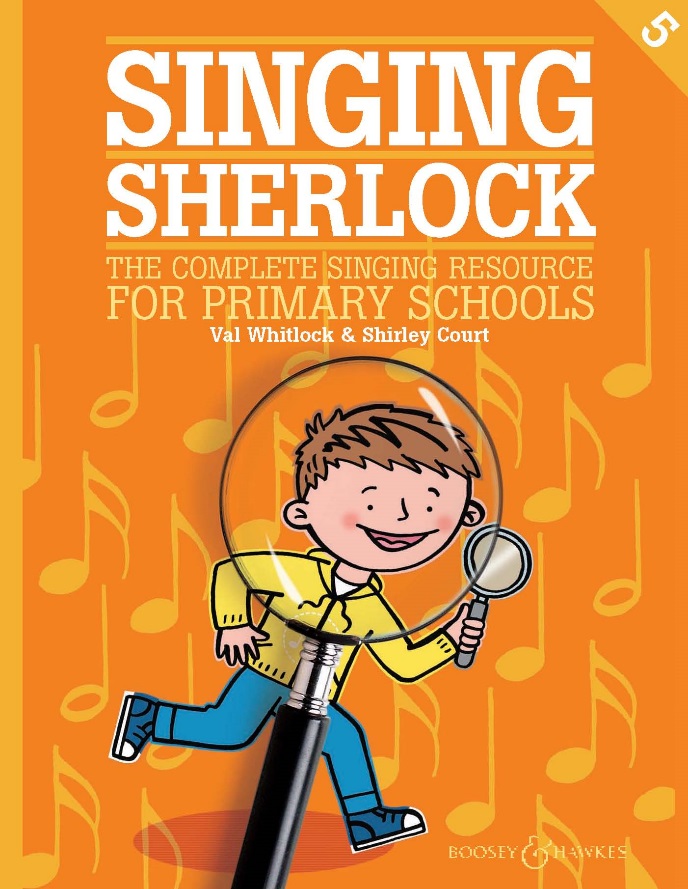 Down, down, down, down,Down she wentTo the bottom of the sea,To the bottom of the sea,To the bottom of the cold Atlantic.
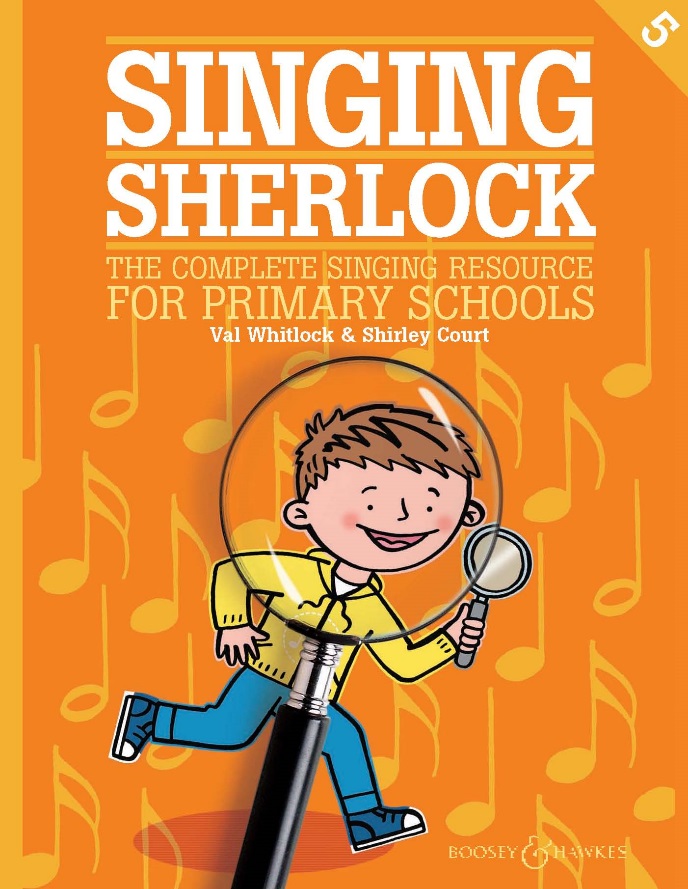 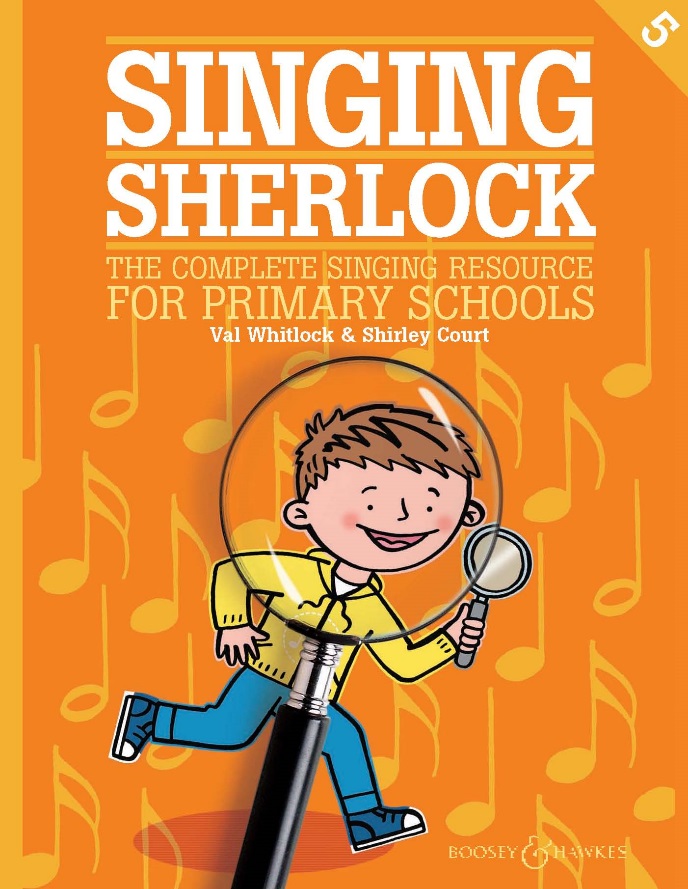 SHOOTING STAR[Andy Beck][1]	Star shining bright in the middle of the night,	Oh, star in the midnight sky,[2]	Star shining bright in the middle of the night,	How did you learn to fly?[All]	How did you learn to fly?
Copyright © 2009 by Alfred Publishing Co., Inc.
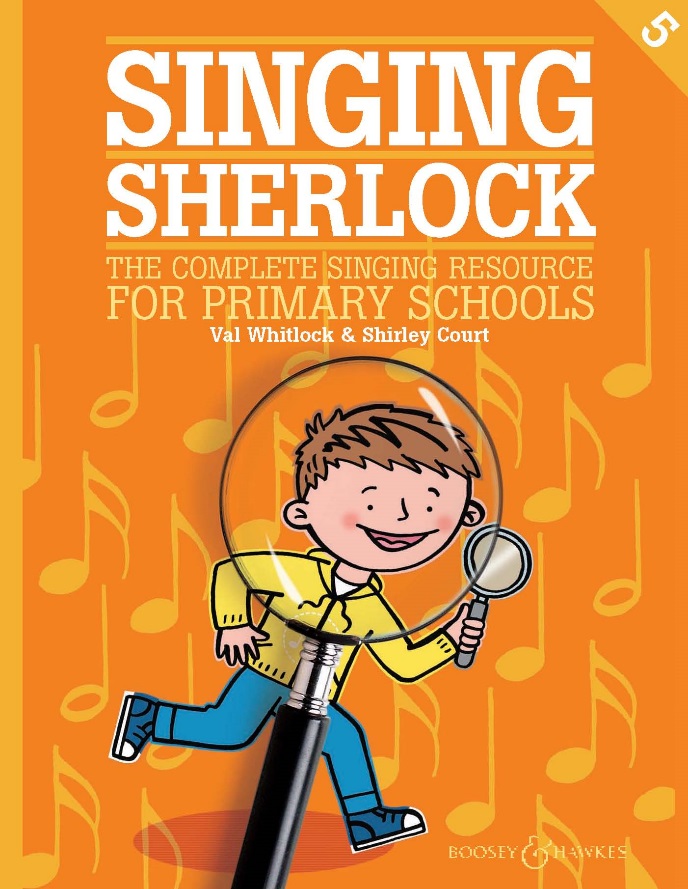 [2]	Star shining bright in the middle of the night,	Oh, star with a tail of white,	Star shining bright in the middle of the night,	Grant me a wish tonight.[1]	[Star, oh, star with a tail of white,	Star, oh, grant me a wish tonight.]	Star so bright.]
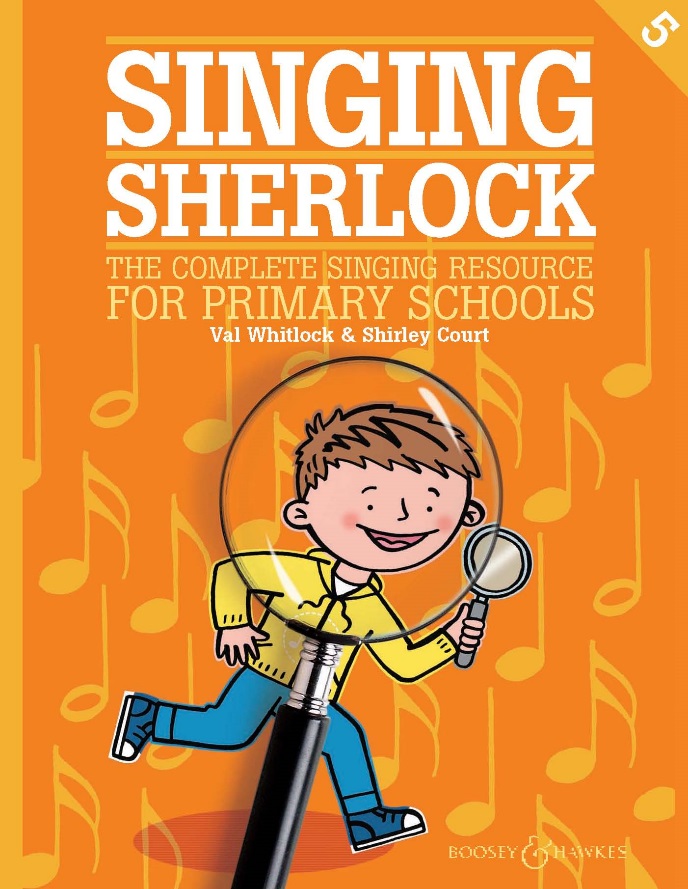 [1]	Shooting star,[2]	Shooting star,[All] 	Now that you’re in my view,[1]	Shooting star,[2]	Shooting star,[All] 	Make my wish come true.
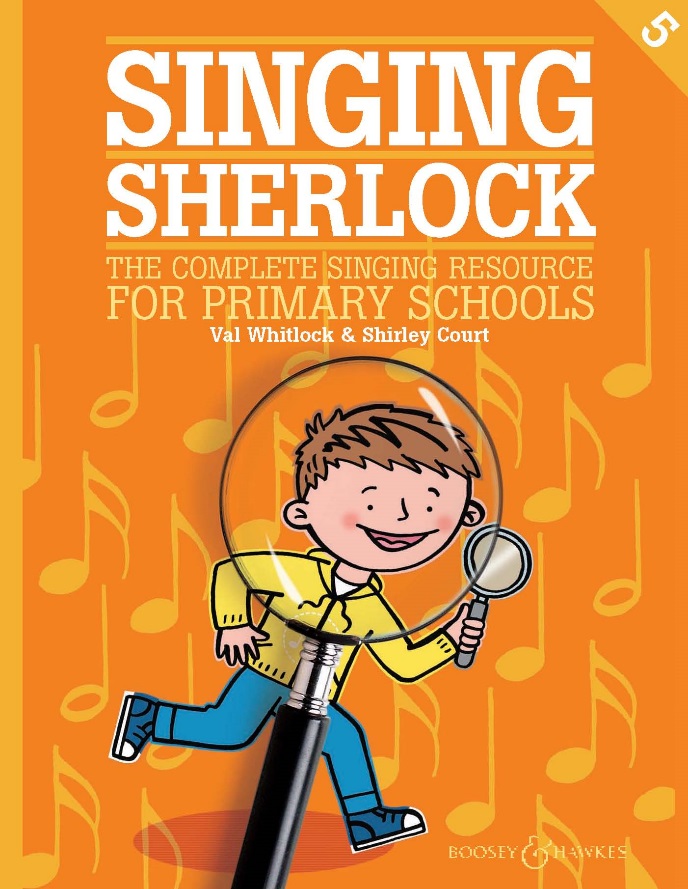 [2]	Star shining bright in the middle of the night,	Oh, star in the sky so vast,	Star shining bright in the middle of the night,	Don’t disappear too fast,	Don’t disappear too fast.[1]	[Star, oh, star in the sky so vast,	Star, oh, don’t disappear too fast.	Don’t disappear too fast,	Don’t disappear too fast.]
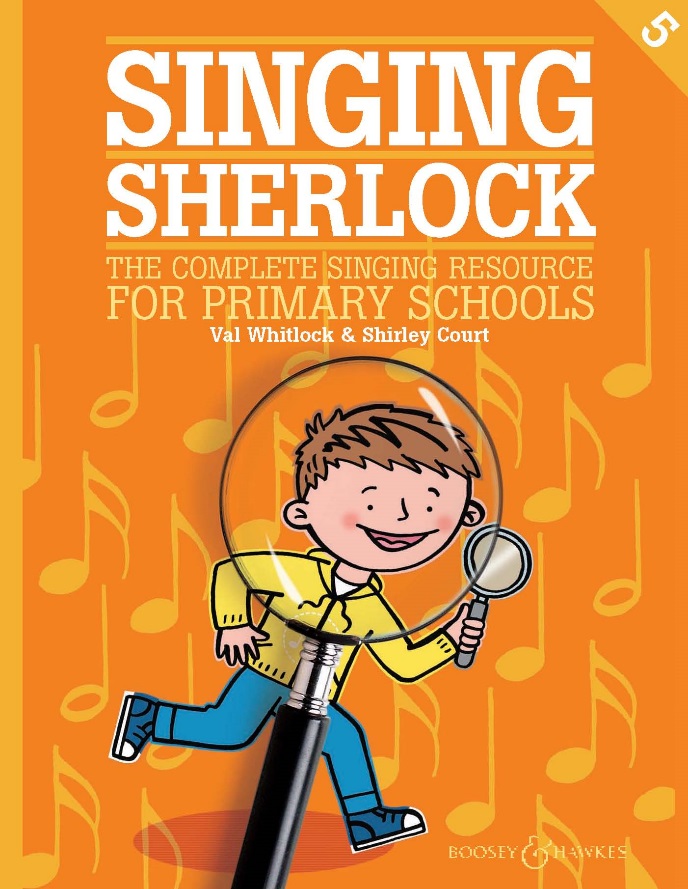 [2]	Shooting star,	
[1] 	Shooting star,[All]	Why must you fade away?[2]	Shooting star,	
[1] 	Shooting star,[All]	Don’t you want to stay?
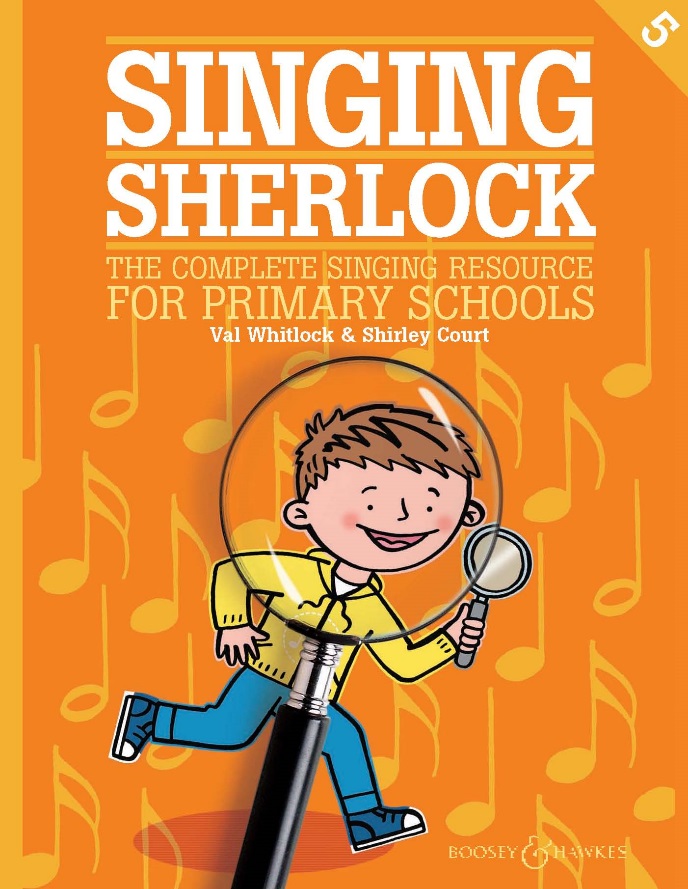 [1]	Star, 	
[2] 	Oh, shooting star,[1]	Oh, star, 	
[2] 	Oh, shooting star,[All]	I’ll see you again some day.
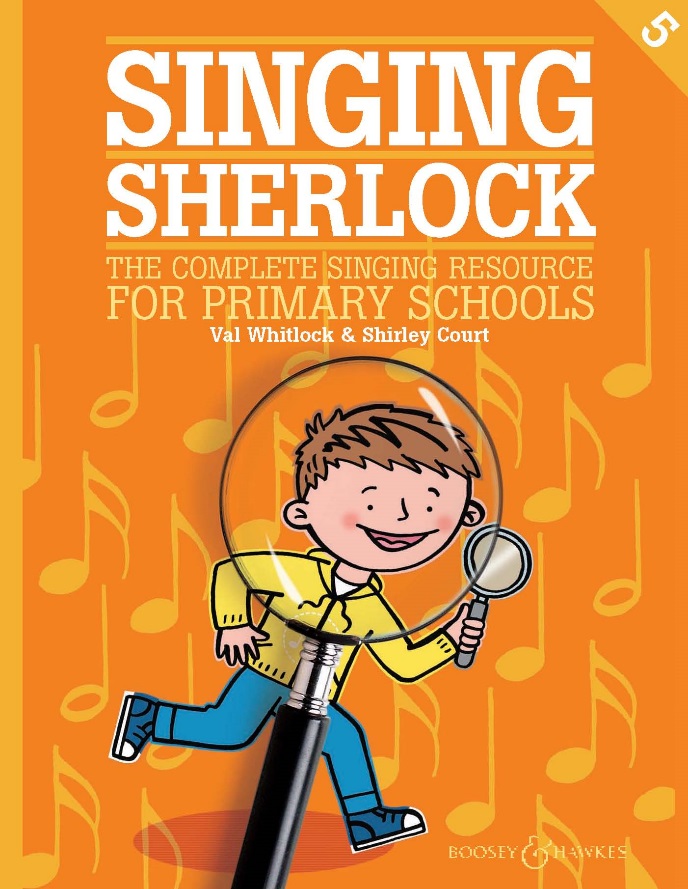 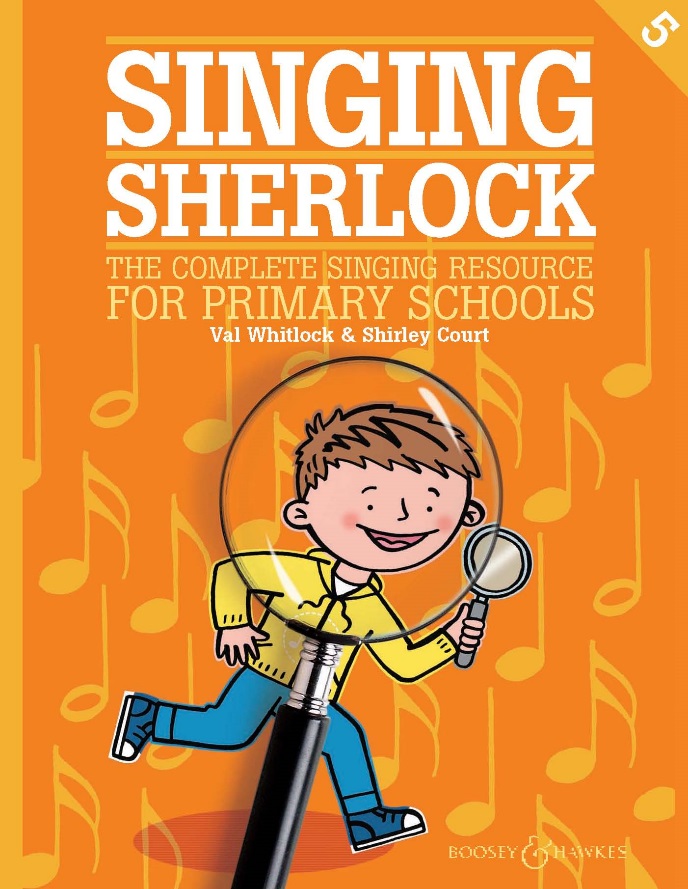 TIME TO GO[Chris Hazell]Goin’ on a journey,Wonder what I’ll see,Wonder where we’ll visit;Will you come with me?
Copyright © Edwin F Kalmus & Co., Inc
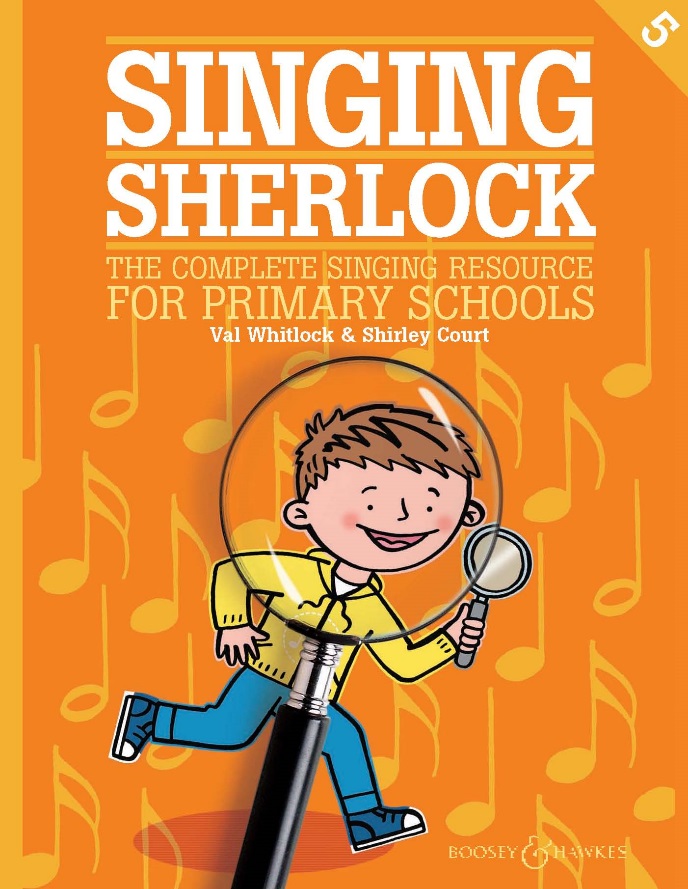 Time to go, are you ready?Time to go.Do you know how good it’s gonna be?Glad you came today.Time to go, are you with me?Time to go.We will show how good it’s gonna be.Let’s be on our way.
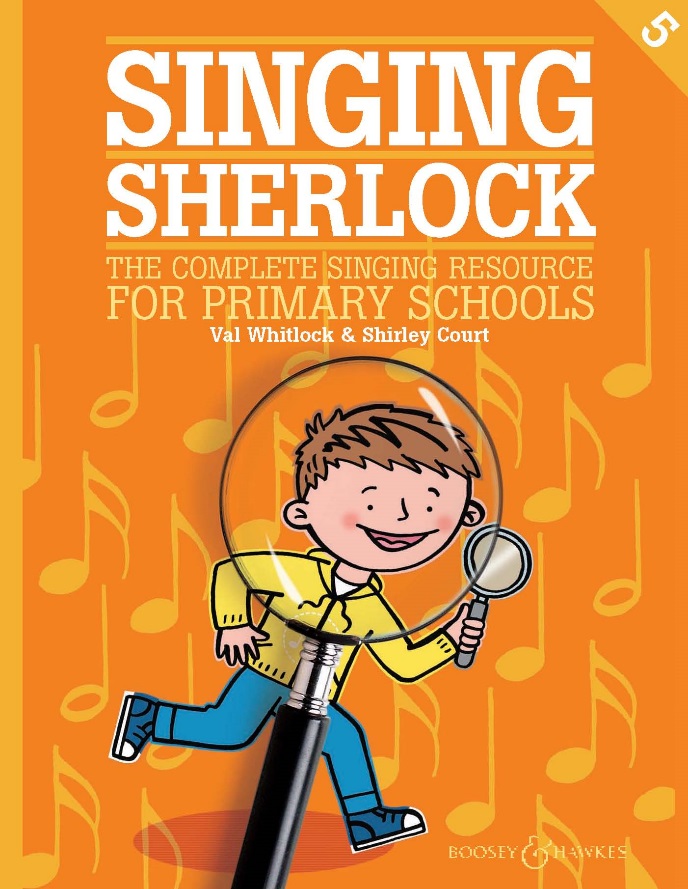 Settle down and listenTo the songs we share,Join us on our journey;We will take you there.
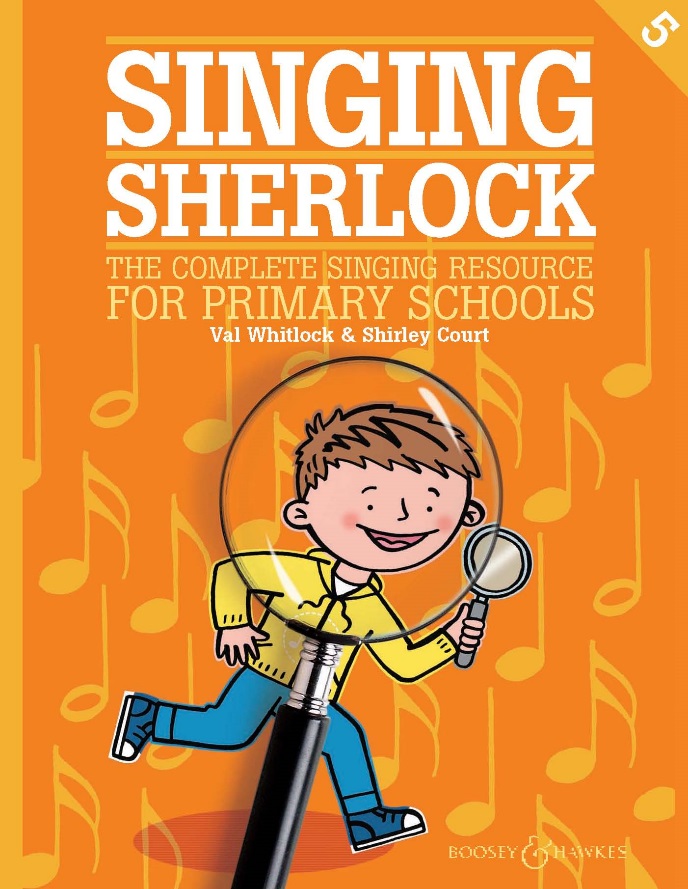 Time to go, are you ready?Time to go.Time to go,Are you coming with me?
Time to go, are you ready?Time to go.Time to go,Are you coming with me?
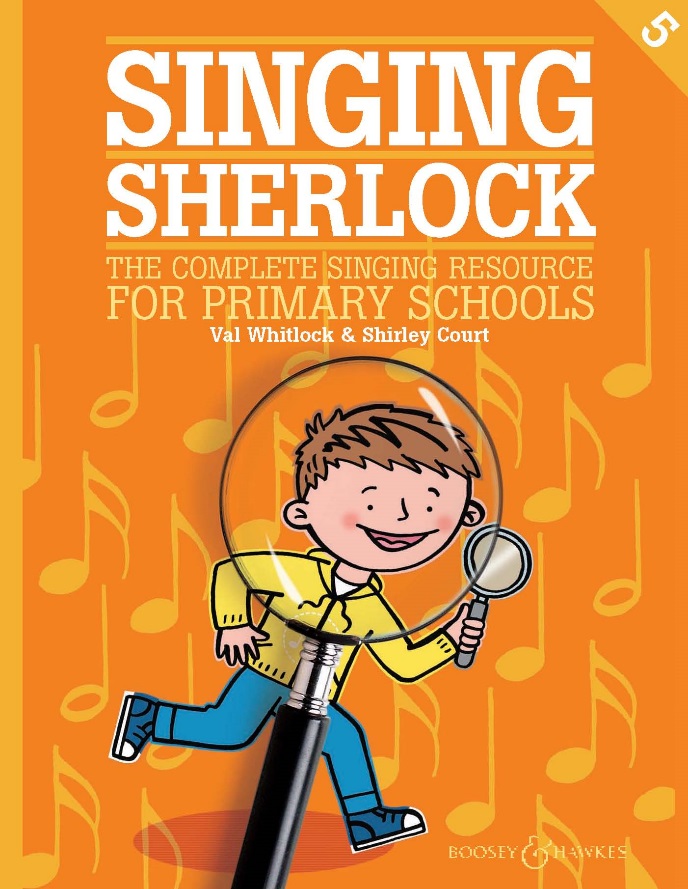 This is just the ticket,Have a lovely ride.Let’s just hope you stick it;We can be your guide.
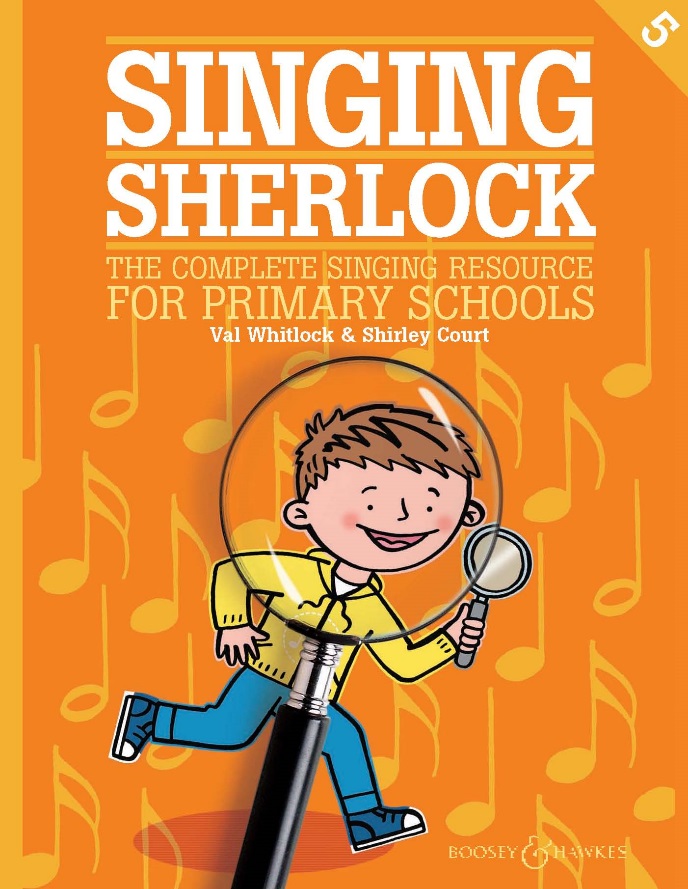 Time to go, are you ready?Time to go.Do you know how good it’s gonna be?Glad you came today.Time to go, are you with me?Time to go.We will show how good it’s gonna be.Let’s be on our way.
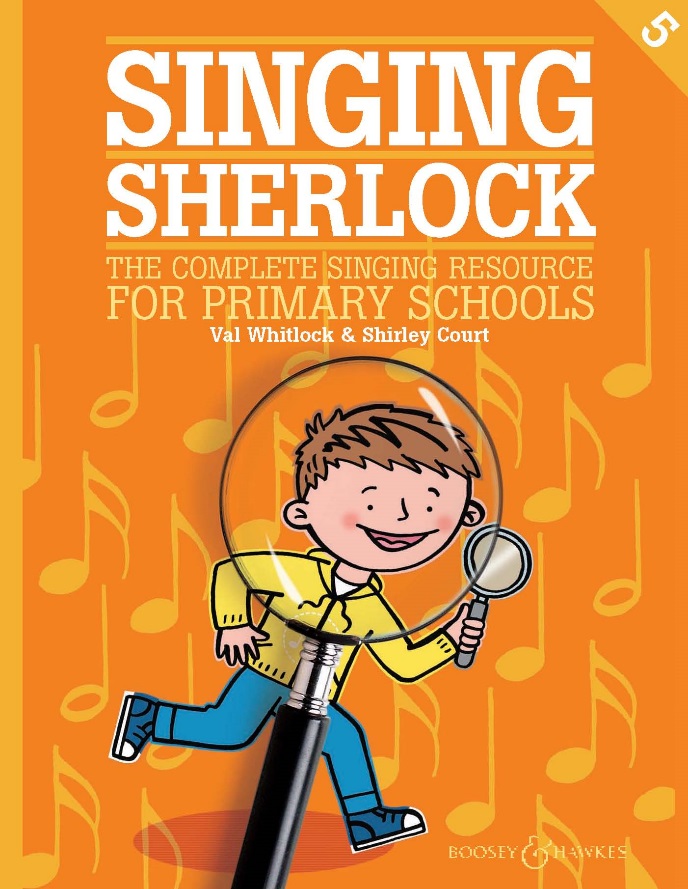 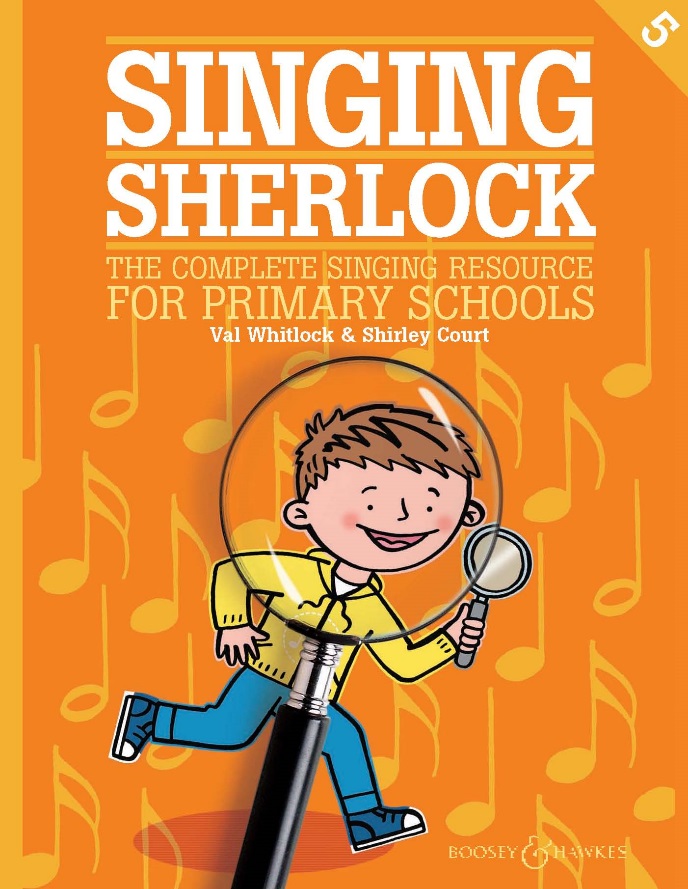 THE LEAVERS’ SONG[Stuart Overington]This is my song to say goodbye,To take a look at this place one last time,Where we have laughed and criedAt each other’s sideAnd shared the greatest years of our lives.But as I go I look to youTo wish me well in all that I do.
Copyright © 2015 by Boosey & Hawkes Music Publishers Ltd
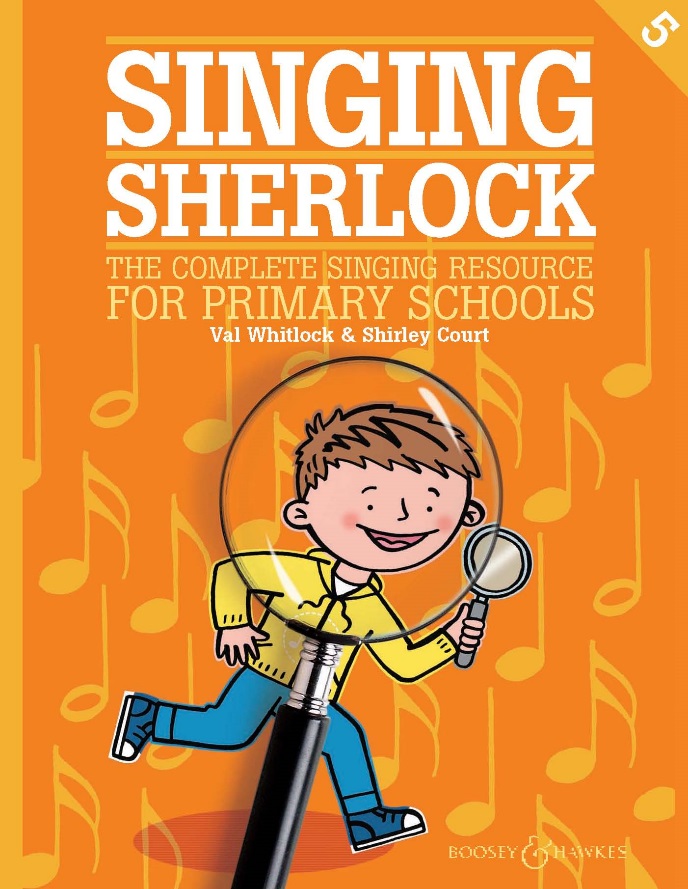 Give me the strength to fulfil my dreams,The will to fight for all that I believe,And when the day is longAnd the road is hard,Help me to be all I was made to be.
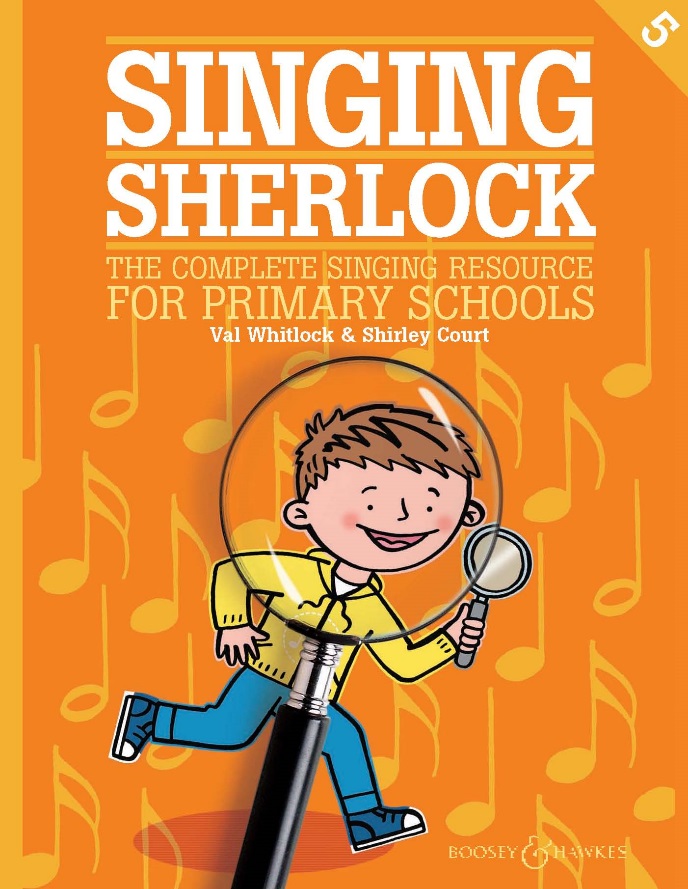 Thank you for everything you’ve done,The things we’ve learnt,The songs we have sung.And I will take with meA thousand memoriesAnd treasure every single one.But as I go I look to youTo wish me well in all that I do.
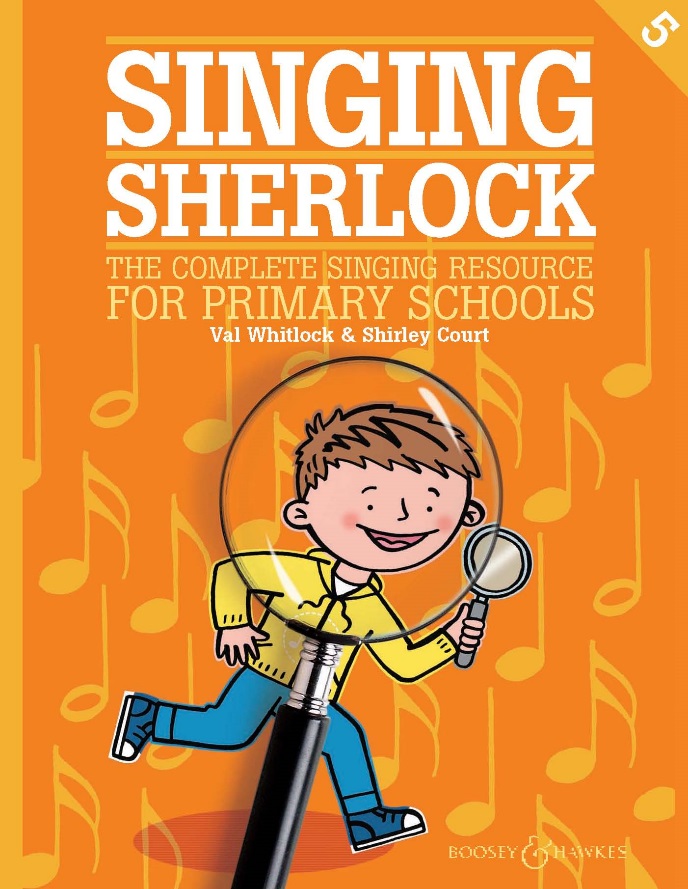 Give me the strength to fulfil my dreams,The will to fight for all that I believe,And when the day is longAnd the road is hard,Help me to be, help me to be,Help me to be all I was made to be.
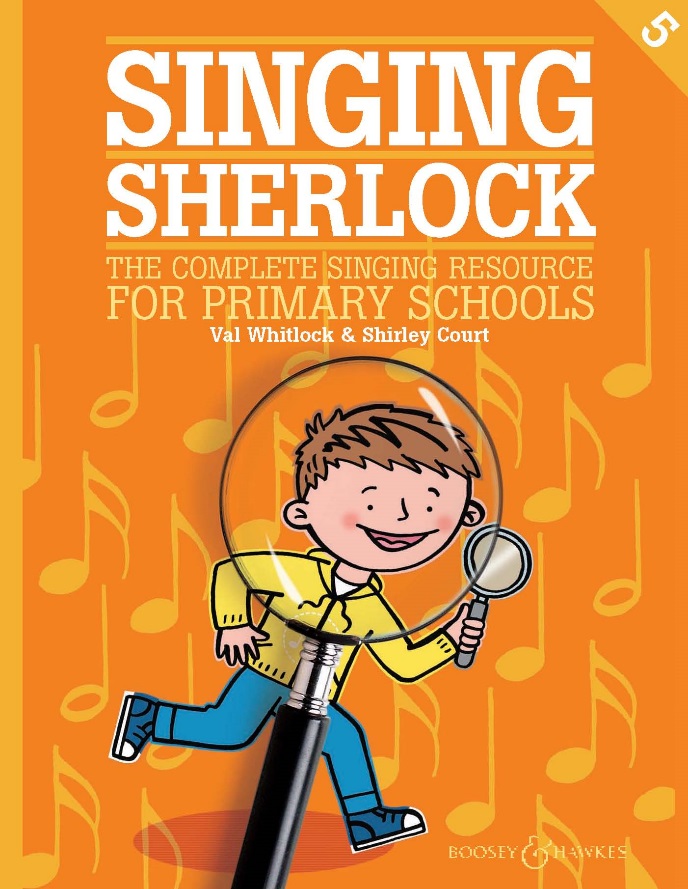 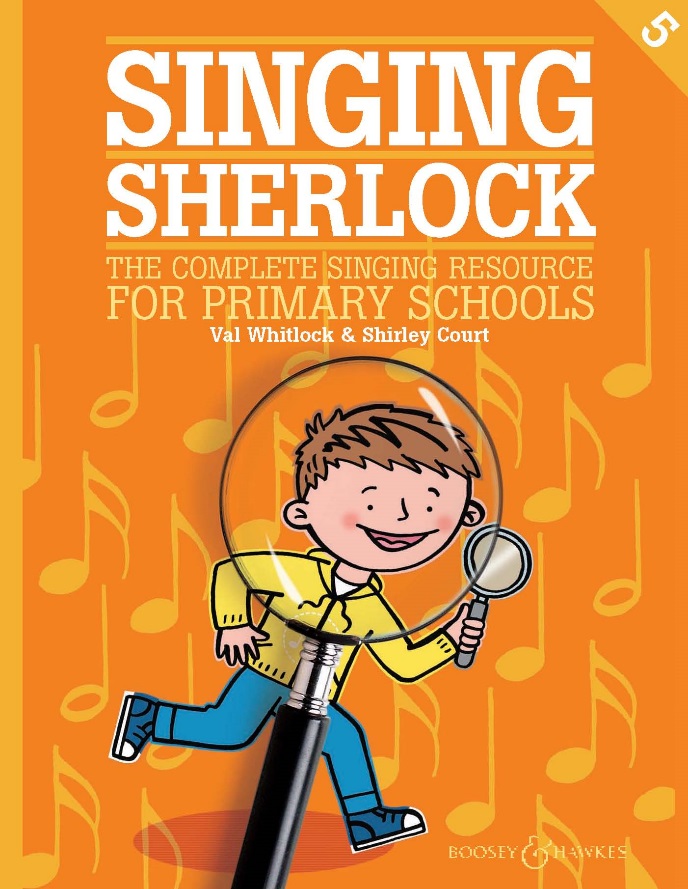